Елизарова Ева
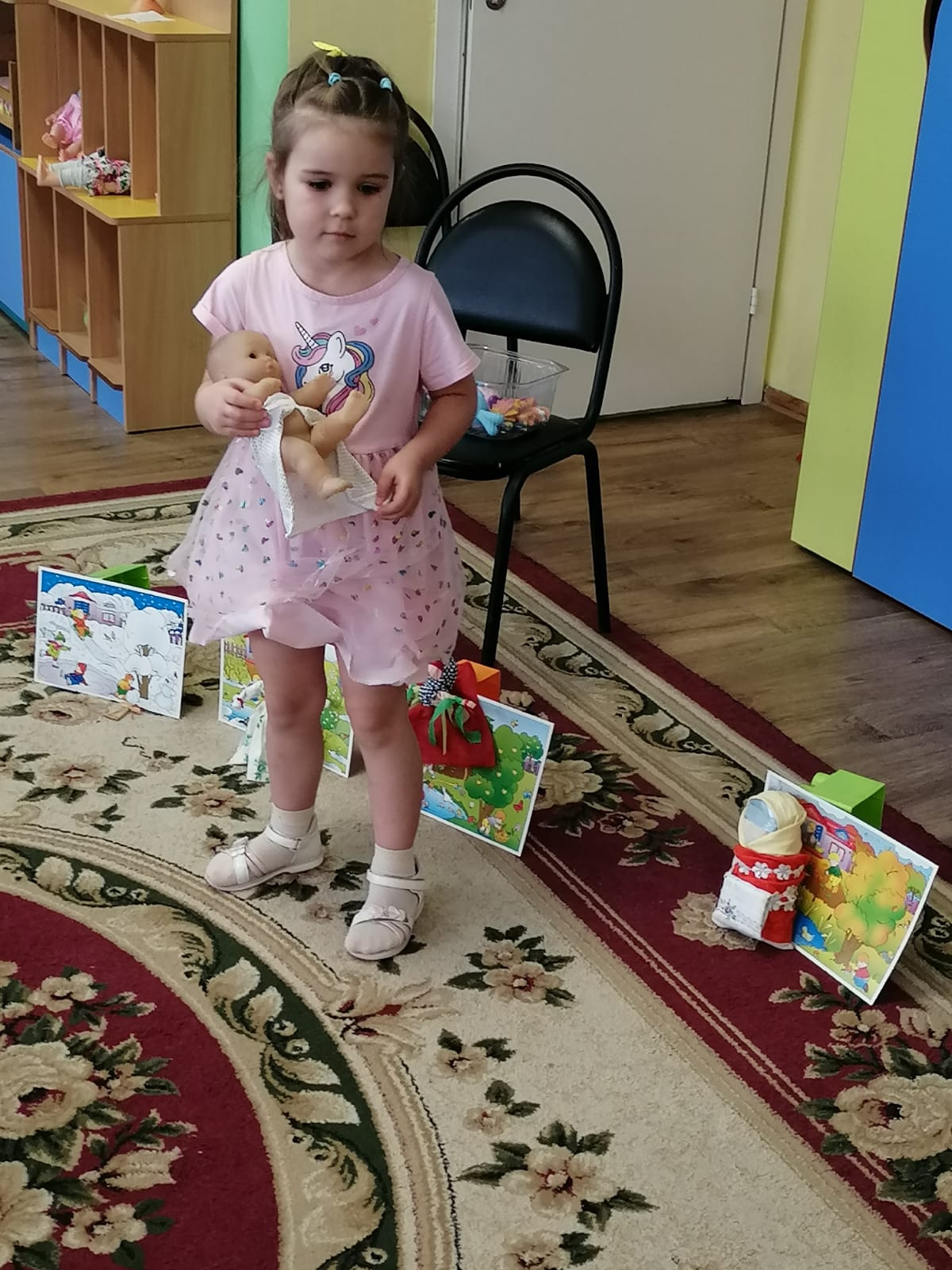 МАДОУ № 509
История маленького чемоданчика
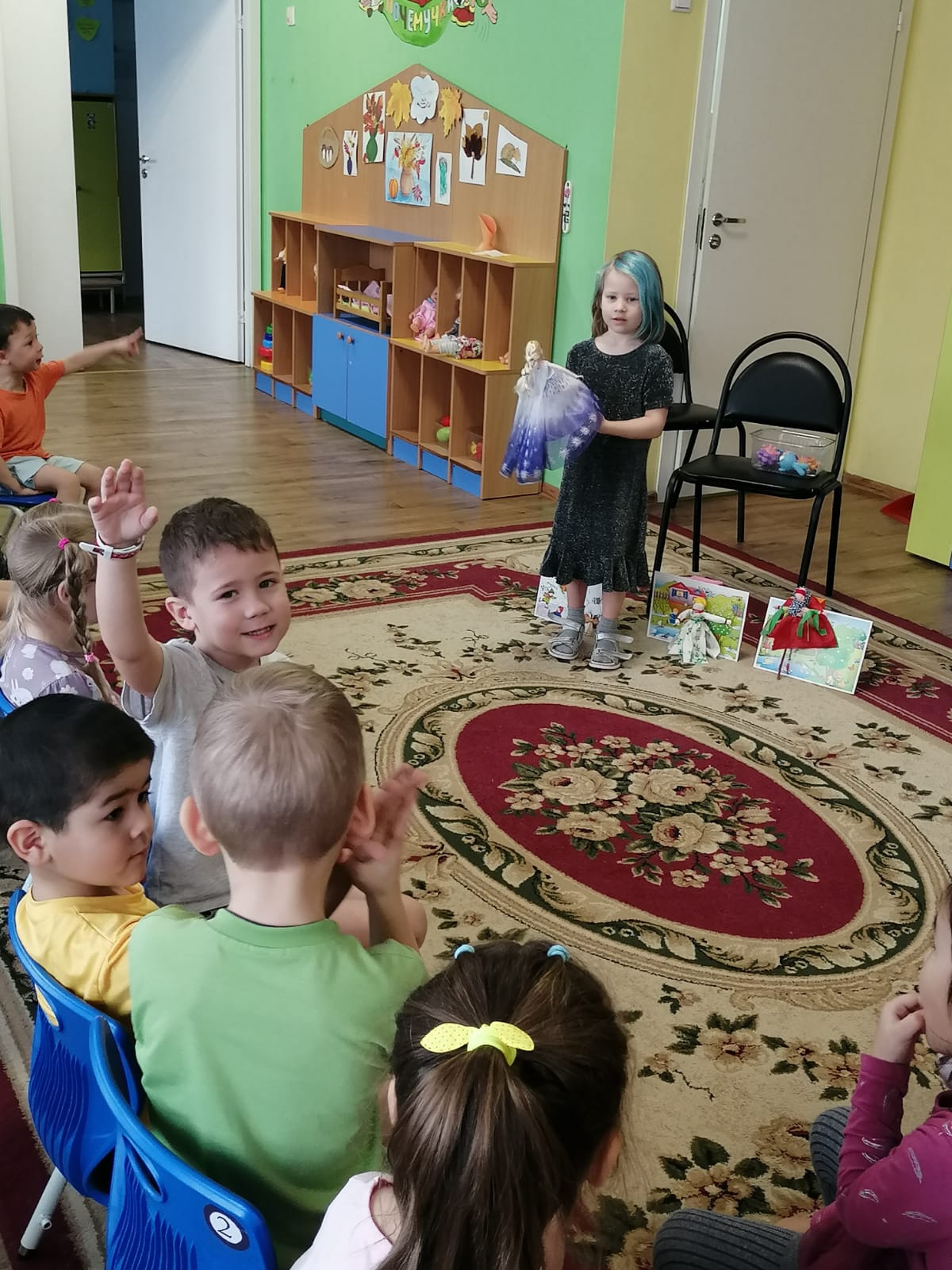 номинация
«История игрушек»
Команда
«Любознайки»
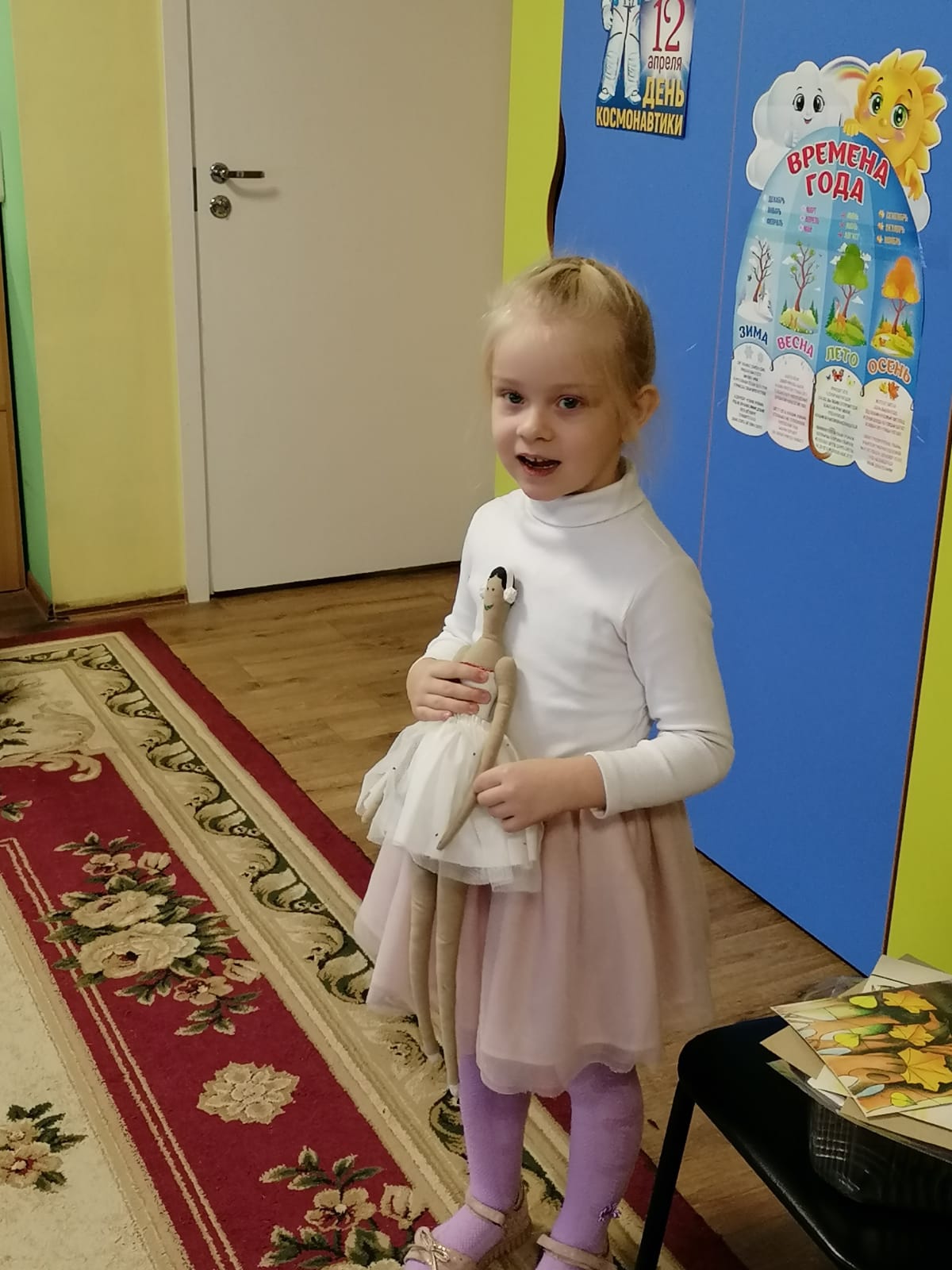 Мелехина Амелия
Перминова Тася
номинация
История игрушек
Актуальность
Основная цель
Задачи
Объект и предмет исследования
Экспонаты
Практическая значимость
Фото музея
И
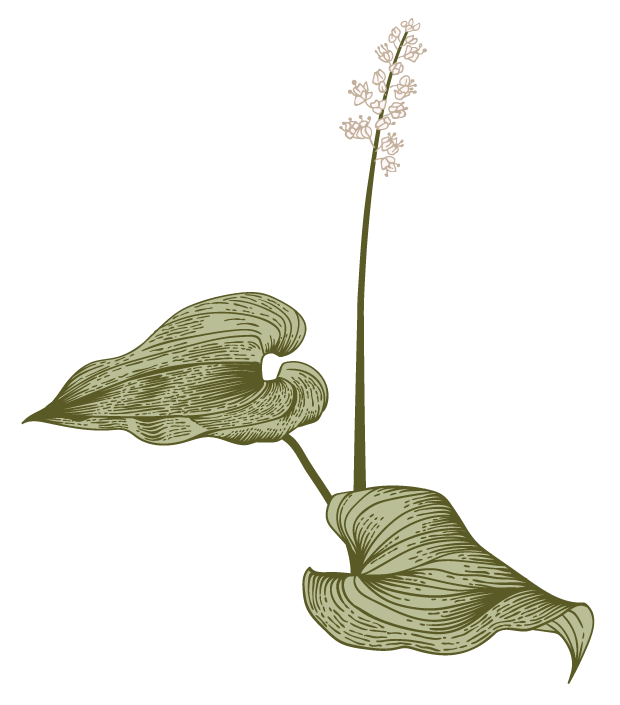 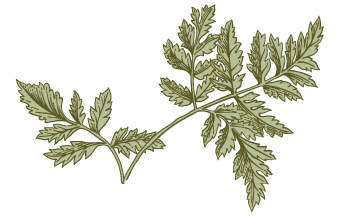 История маленького чемоданчика
2
Актуальность
Подрастая, ребенок учится познавать мир, который открывается ему с помощью прикосновения маминых рук, звуков, ощущений и игрушек. Игрушки не только доставляют радость, но и помогают в развитии малыша. С помощью игрушек у ребенка развивается умственная деятельность, координация движений, слух и речь. Но какая игрушка поможет нам научить тому, что мы считаем важным в становлении гармоничной личности?
В данном проекте, на примере кукол, мы рассмотрим, как игрушка помогает ребенку войти в мир взрослых.
История маленького чемоданчика
3
Основная цель
Познакомить детей с разнообразным миром кукол
Задачи
Образовательные
Развивающие
Воспитательные
Расширить представления детей о материалах в использовании кукол
Развивать речь детей, обогащать детский словарный запас
Развивать мышление, память внимание
Вызывать у детей положительные эмоции в процессе взаимодействия с окружающим миром через кукол
Воспитывать доброжелательное отношение друг к другу, бережное отношение к игрушкам
Объект и предмет исследования
О
Объект исследования
Как процесс изменения вида и формы куклы
Как зависимость образа куклы от веры, мироощущения и бытовой жизни людей
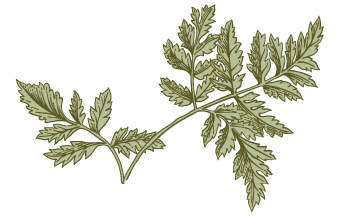 Предмет исследования
Как результат отражения окружающего мира
Как результат осмысления и определения взаимодействия с внешней средой
История маленького чемоданчика
6
Экспонаты
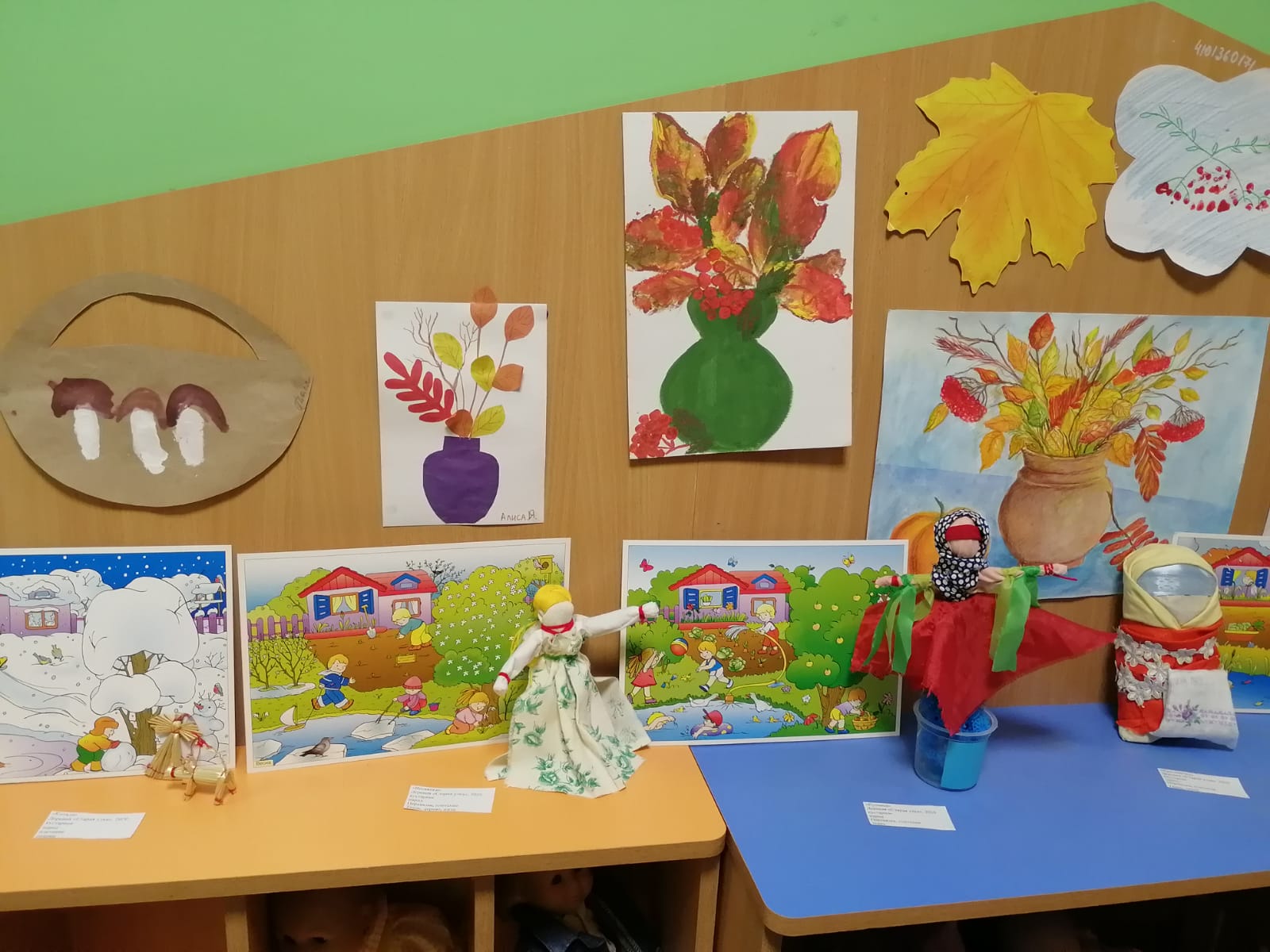 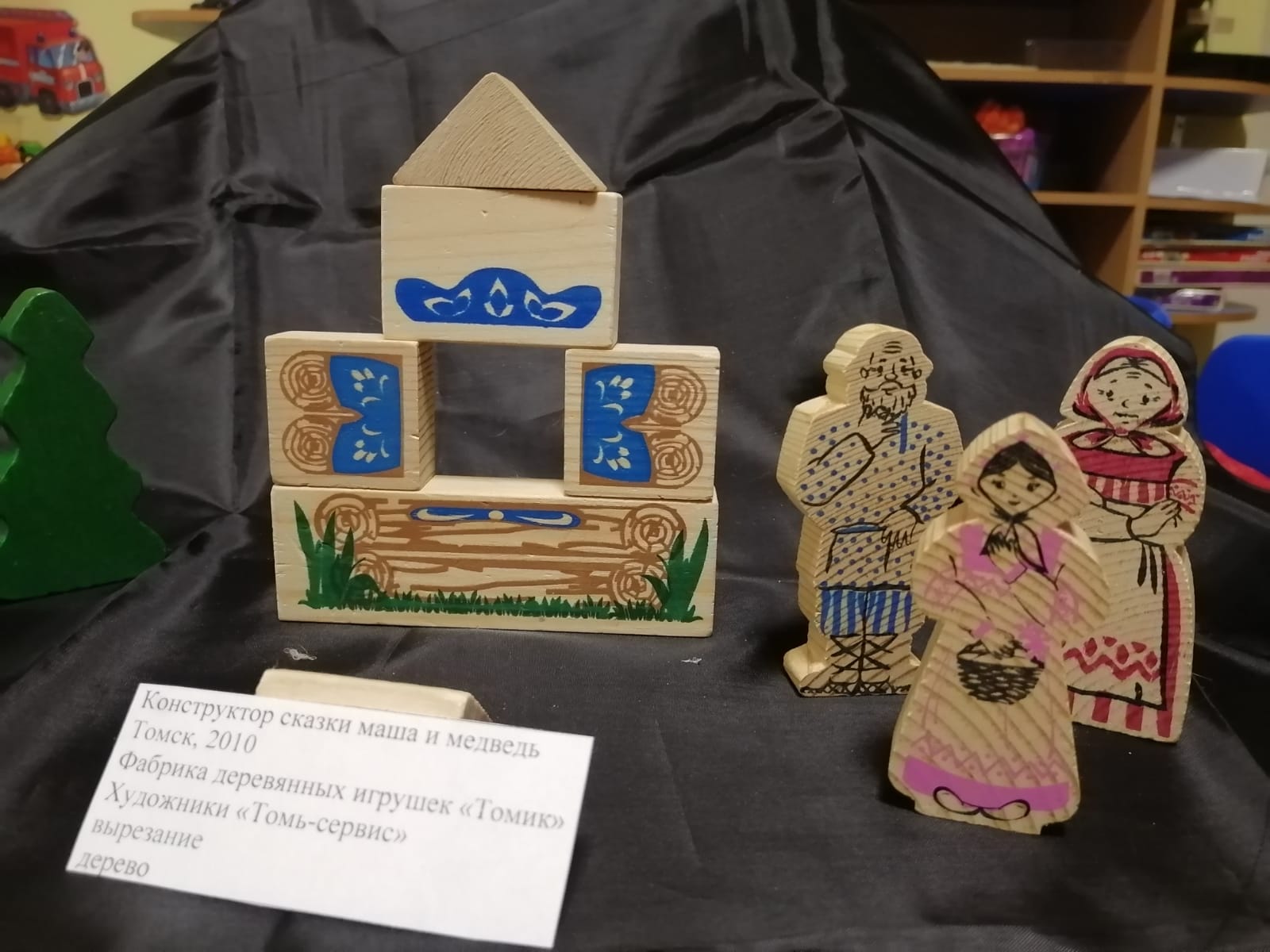 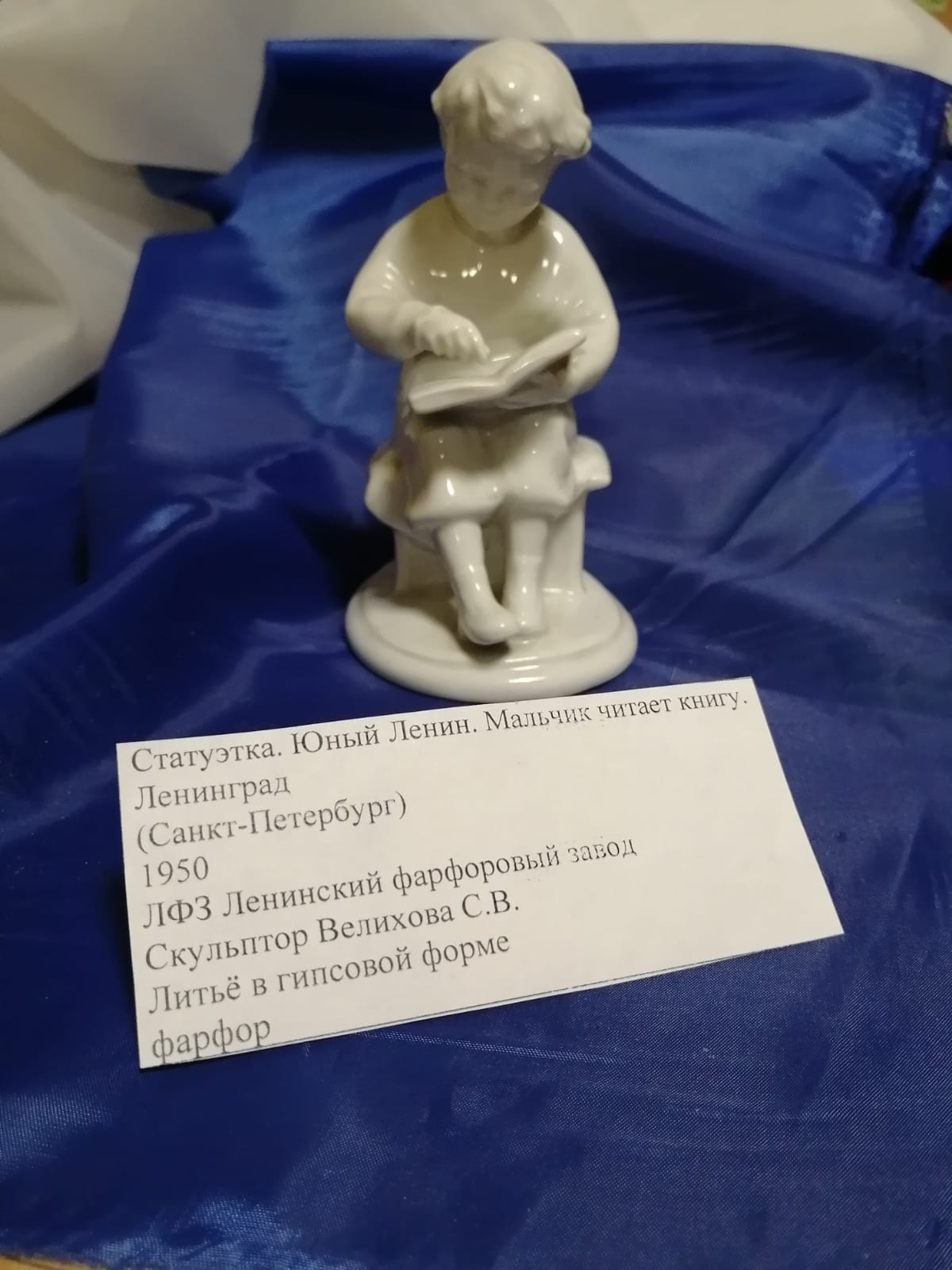 Кукла может научить…
Народная кукла
Ролевые куклы
Куклы по мотивам
сказок и мультфильмов
Научись у куклы!
Времена года
Мир профессий
Сказочные герои
История маленького чемоданчика
7
Экспонаты участников команды «Любознайки»
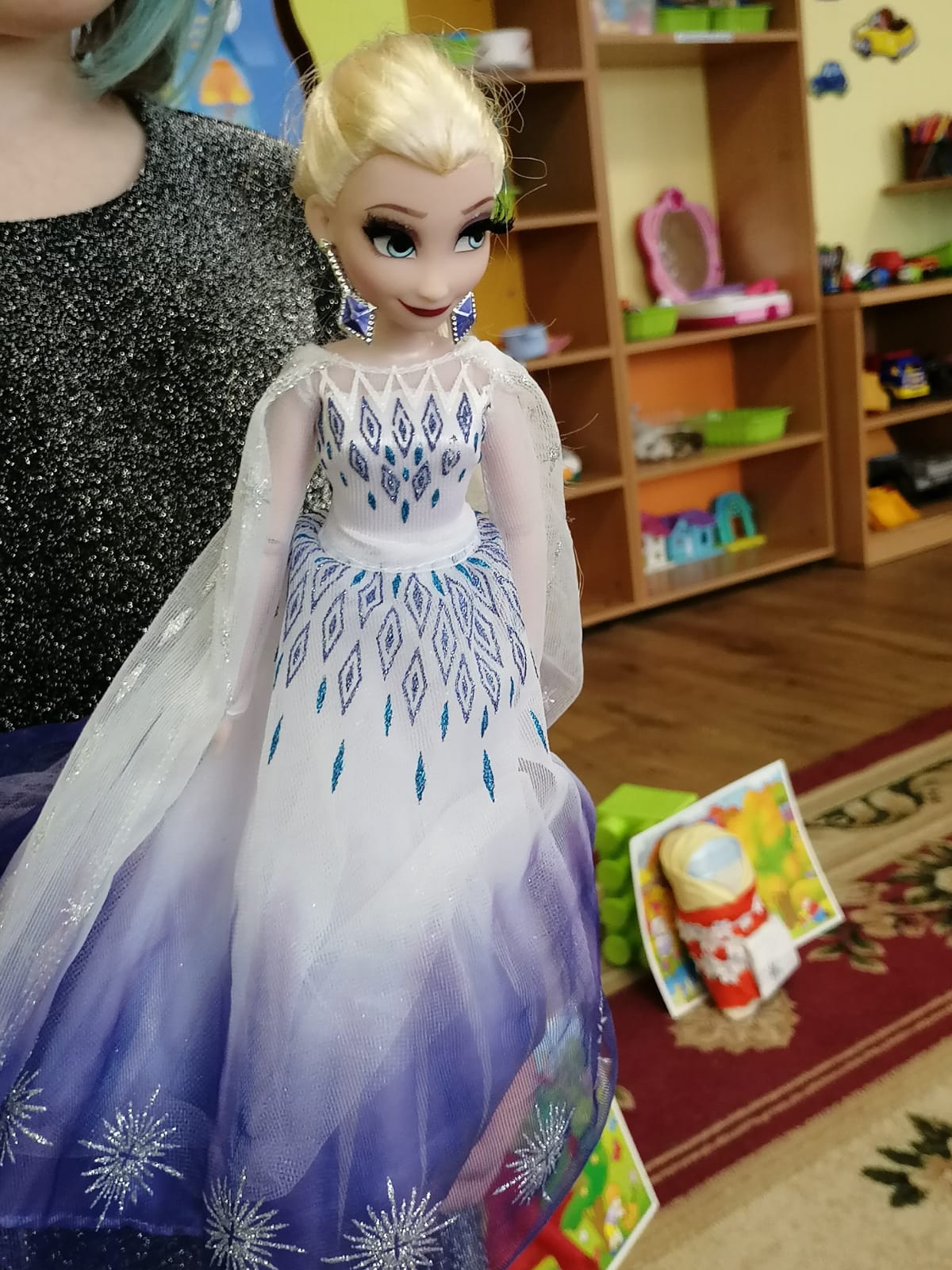 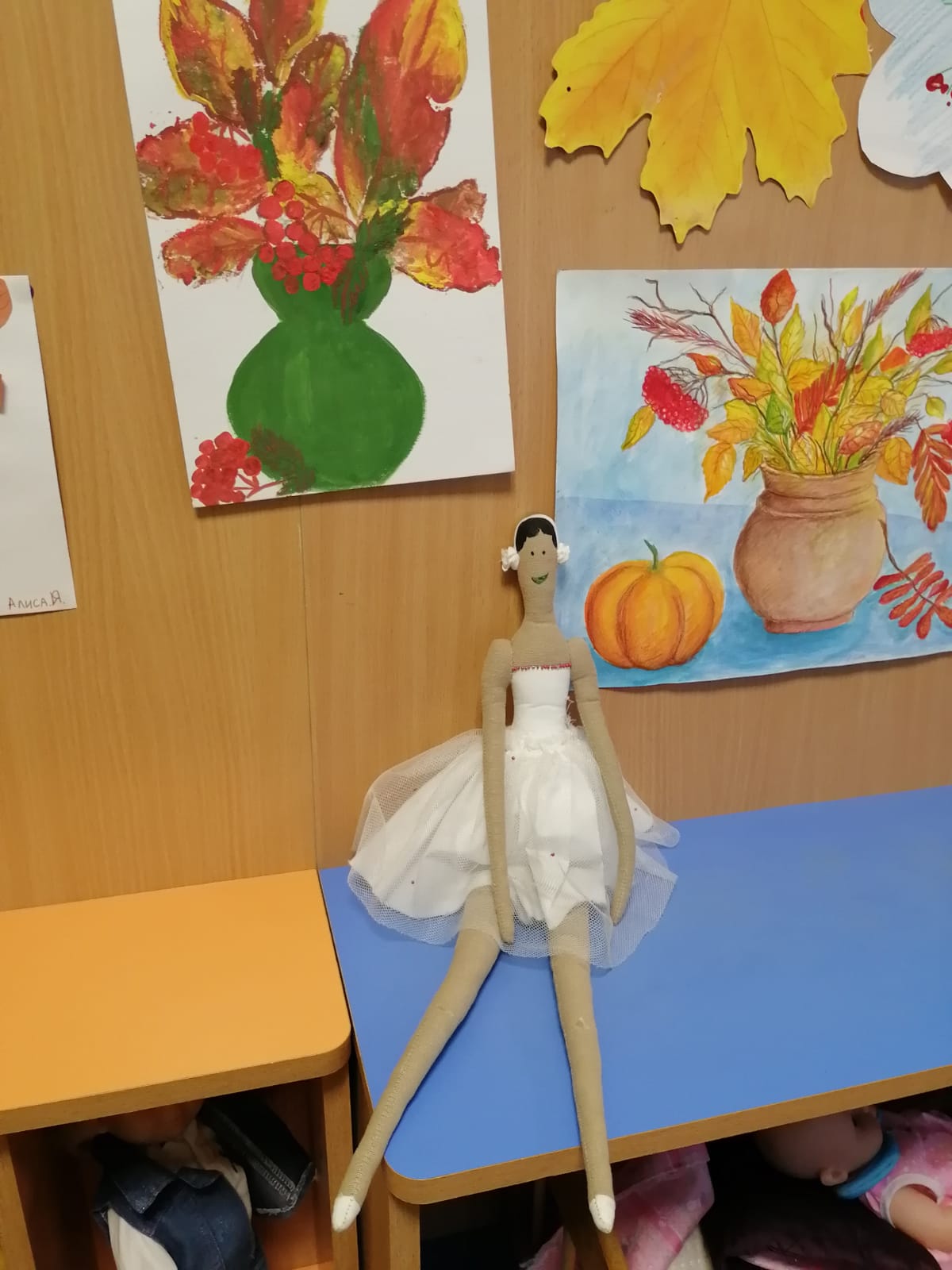 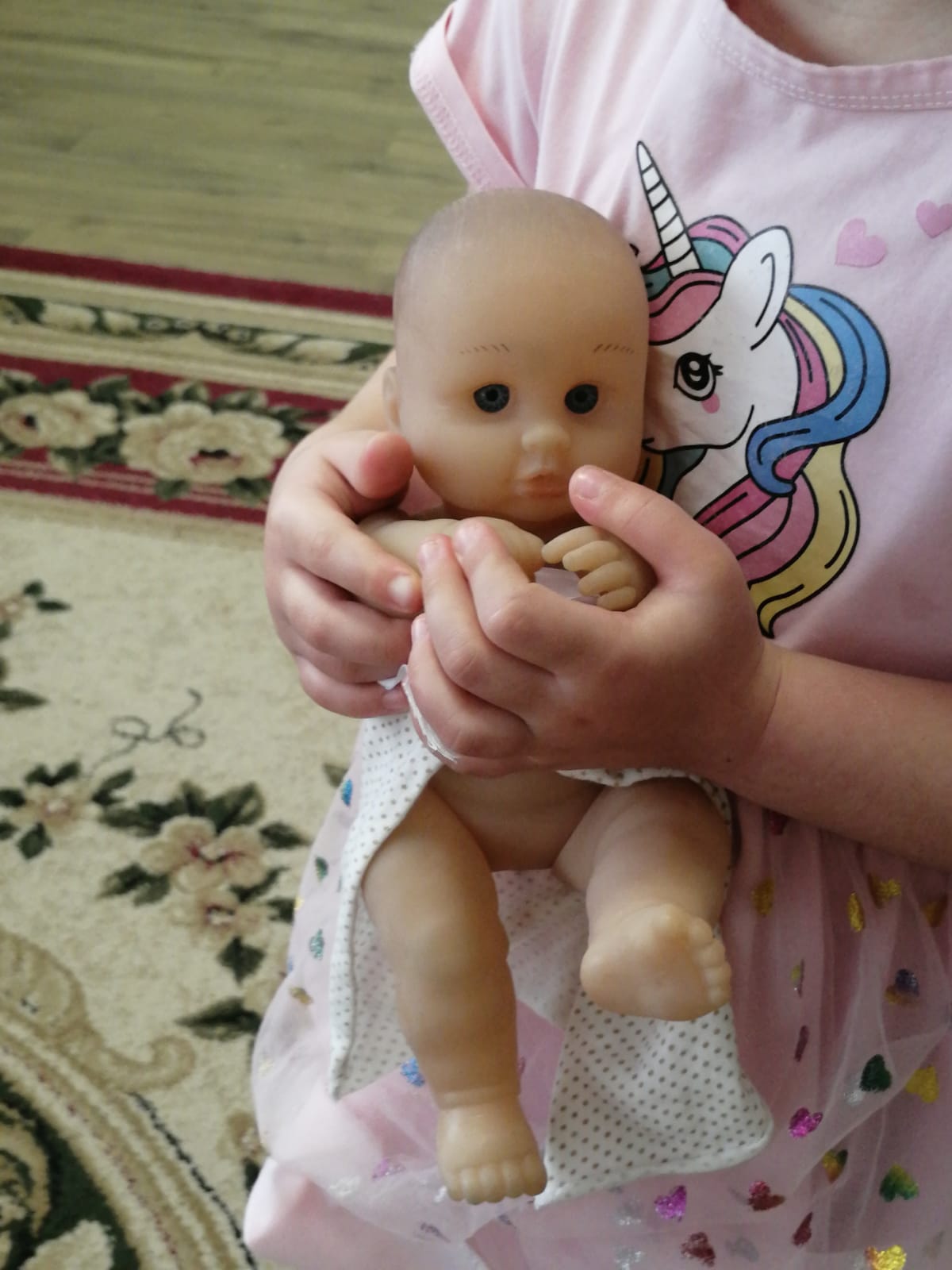 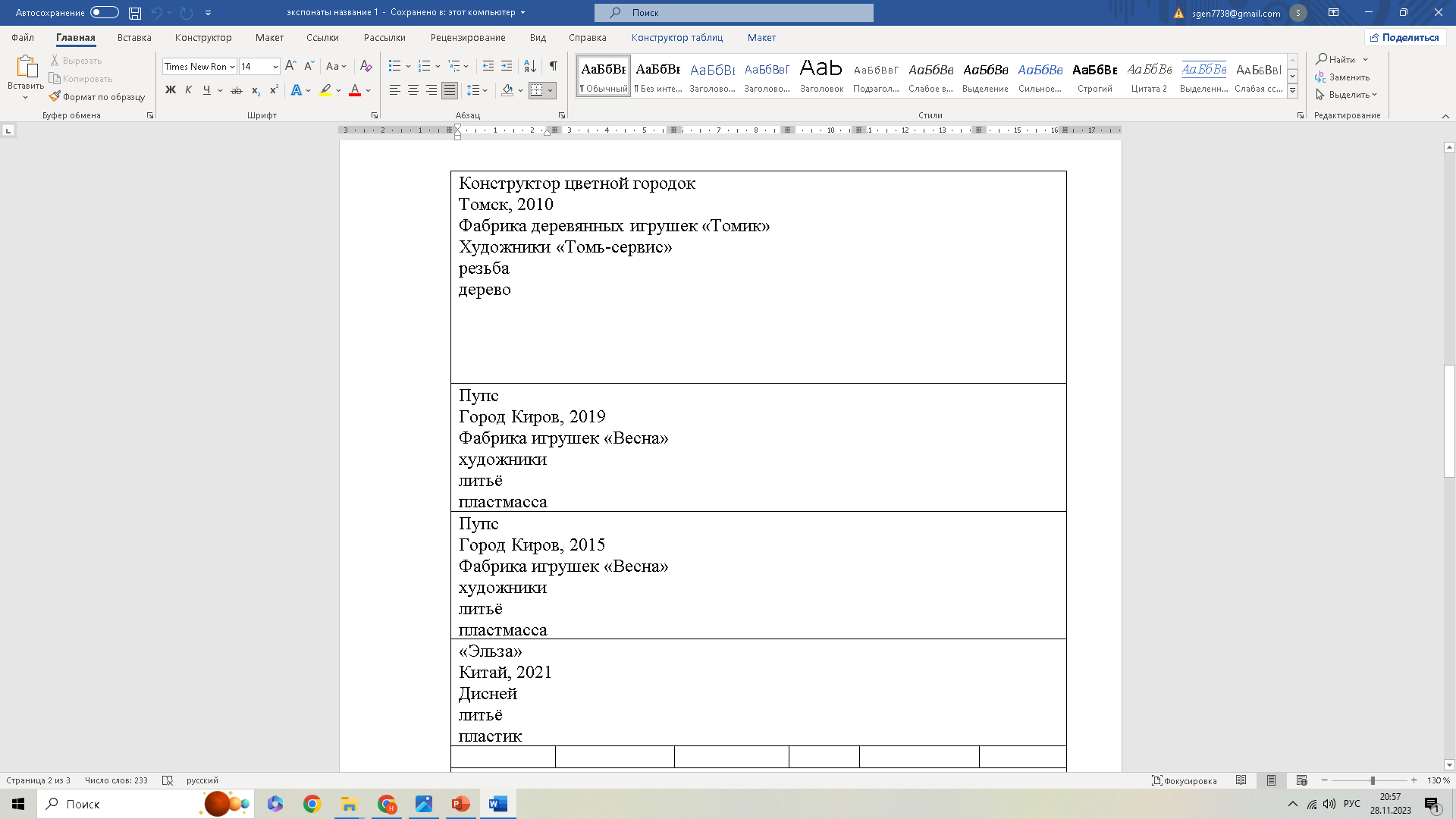 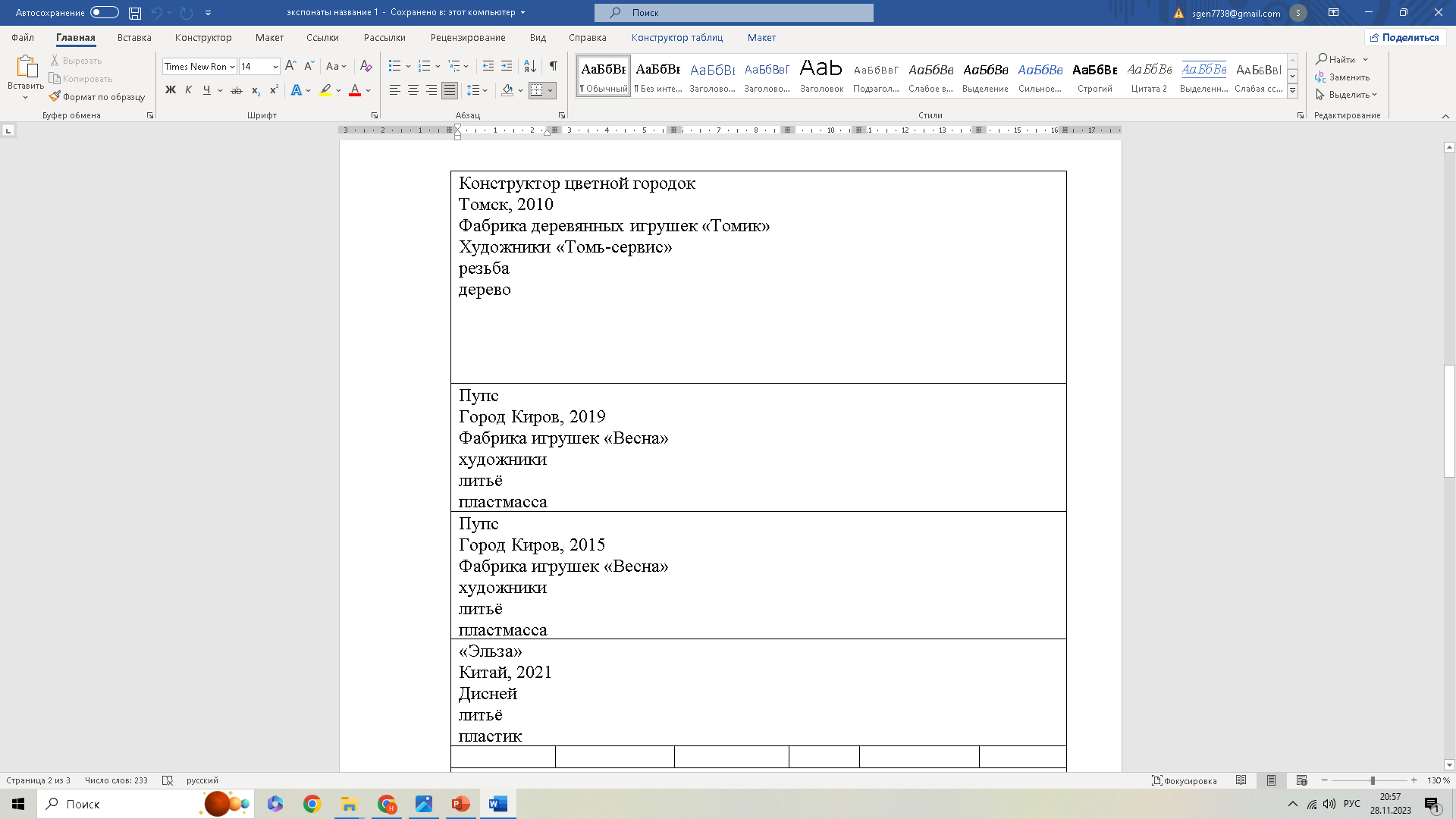 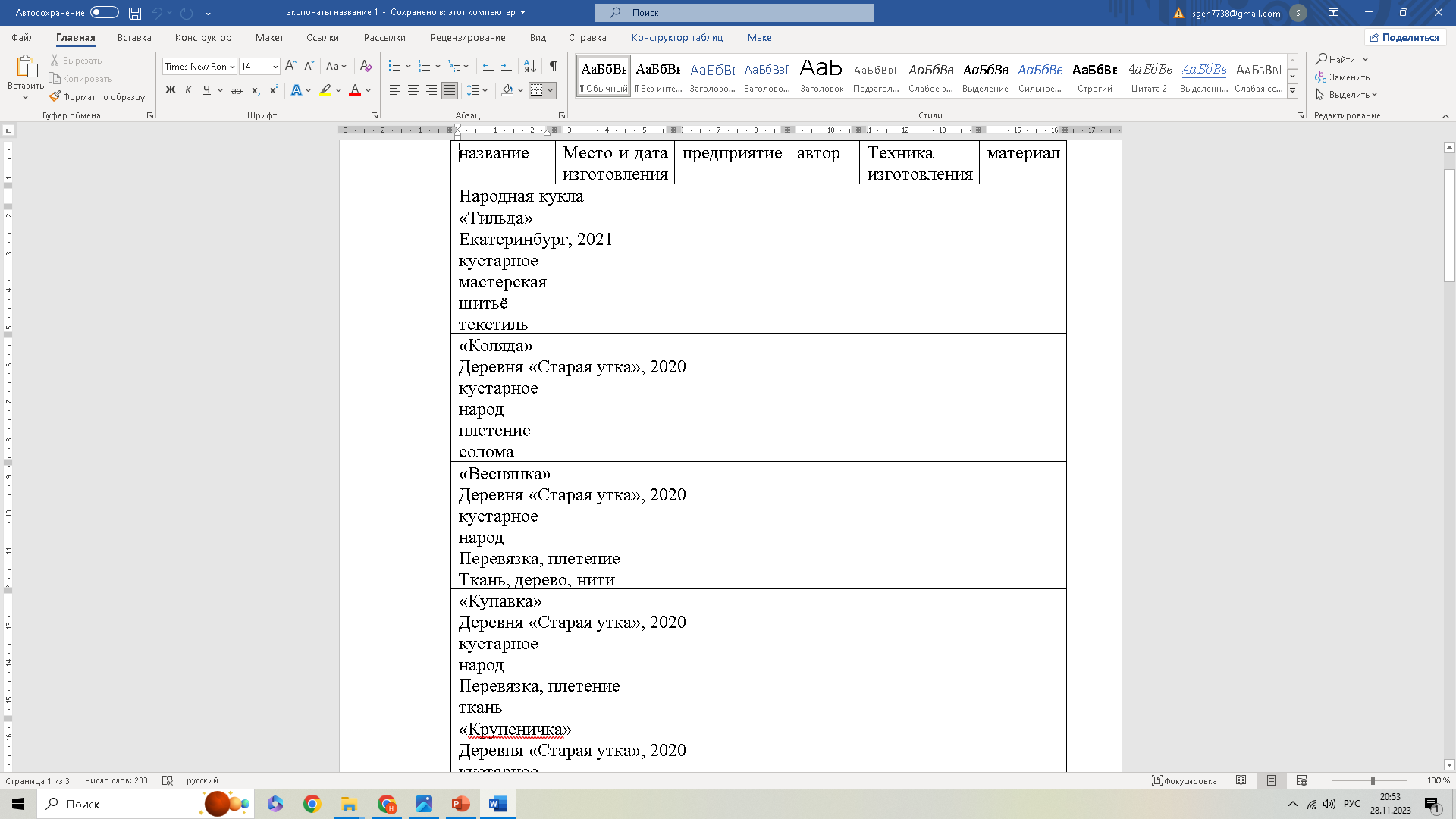 История маленького чемоданчика
8
Народная кукла
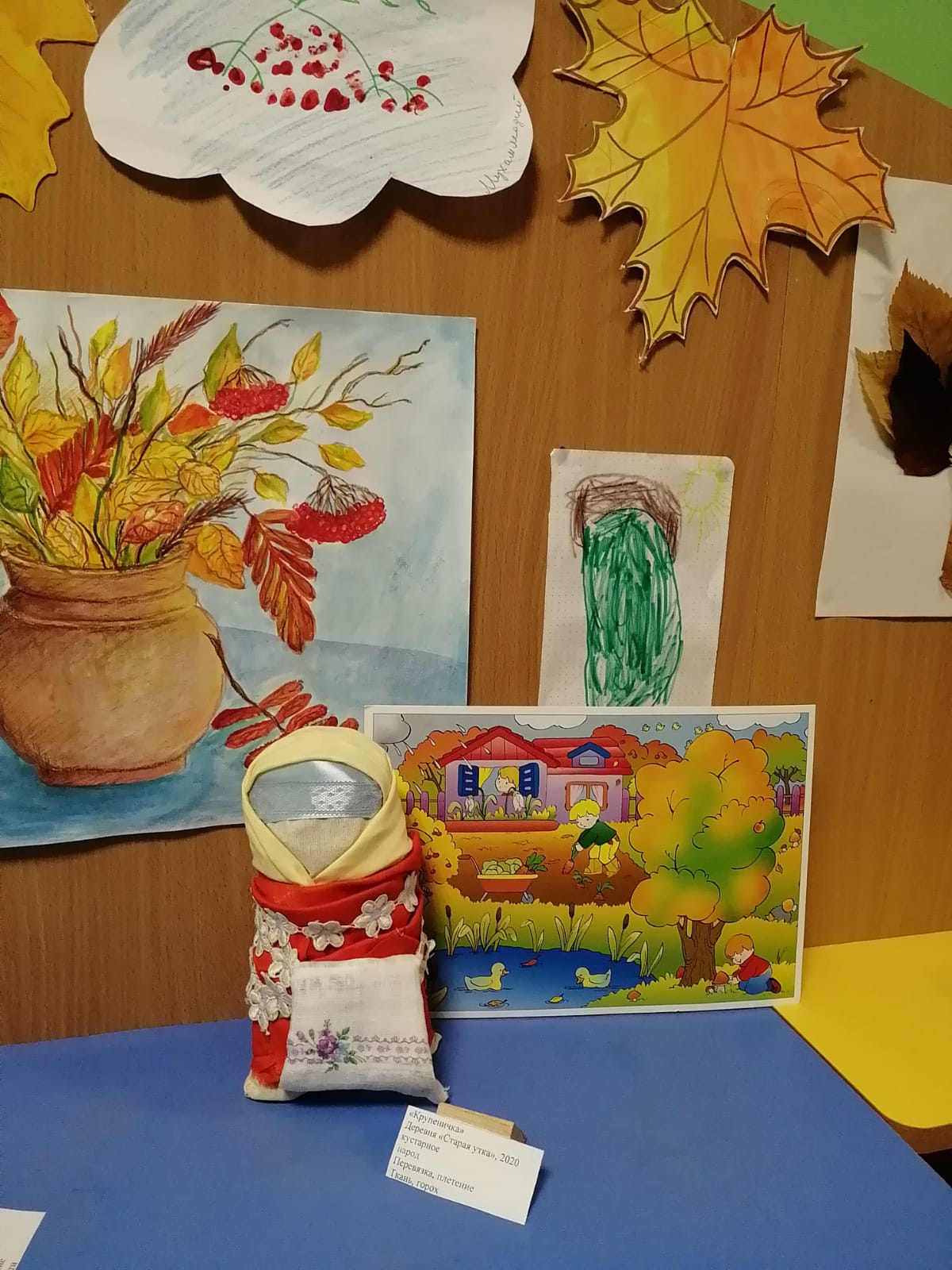 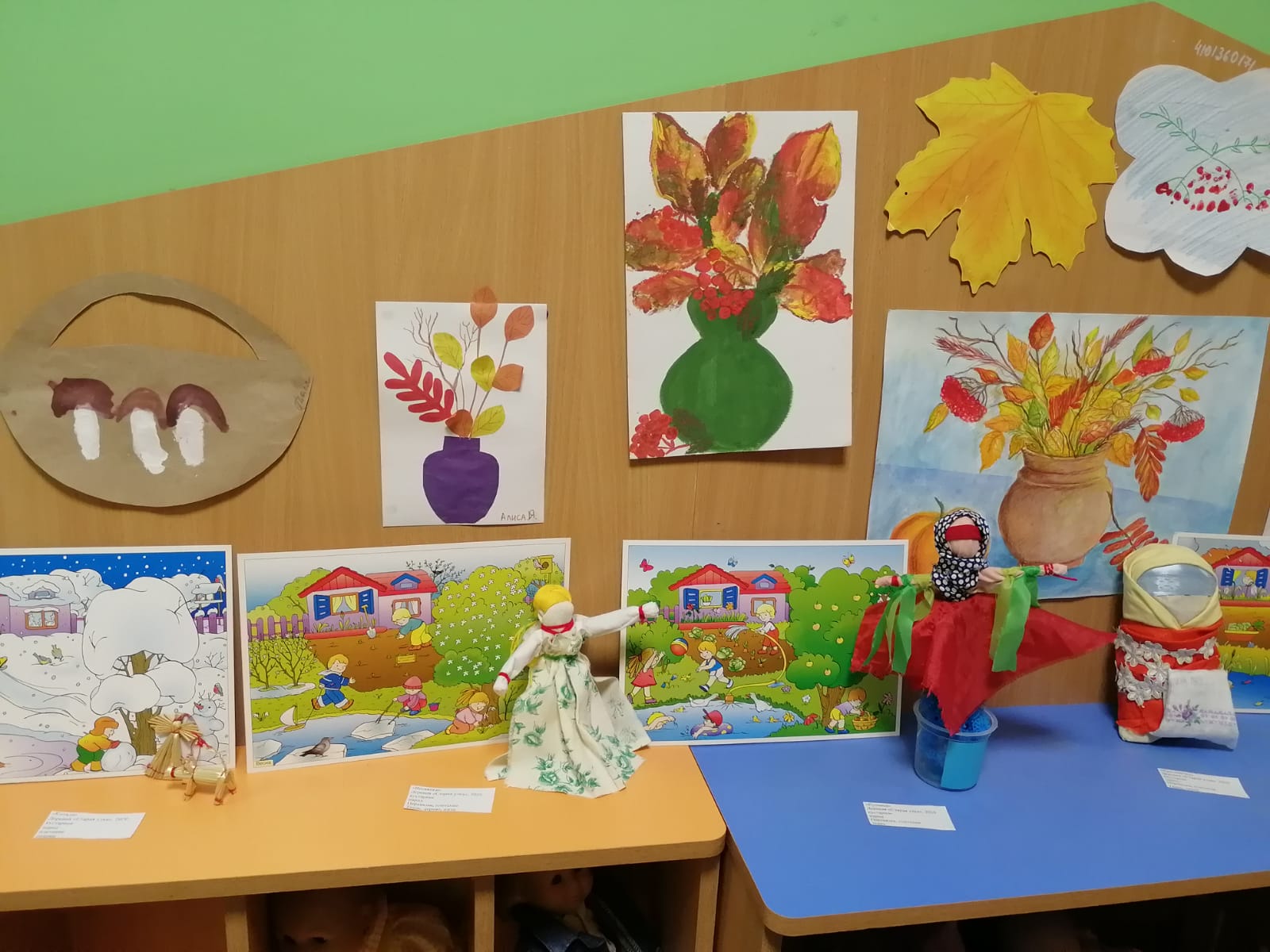 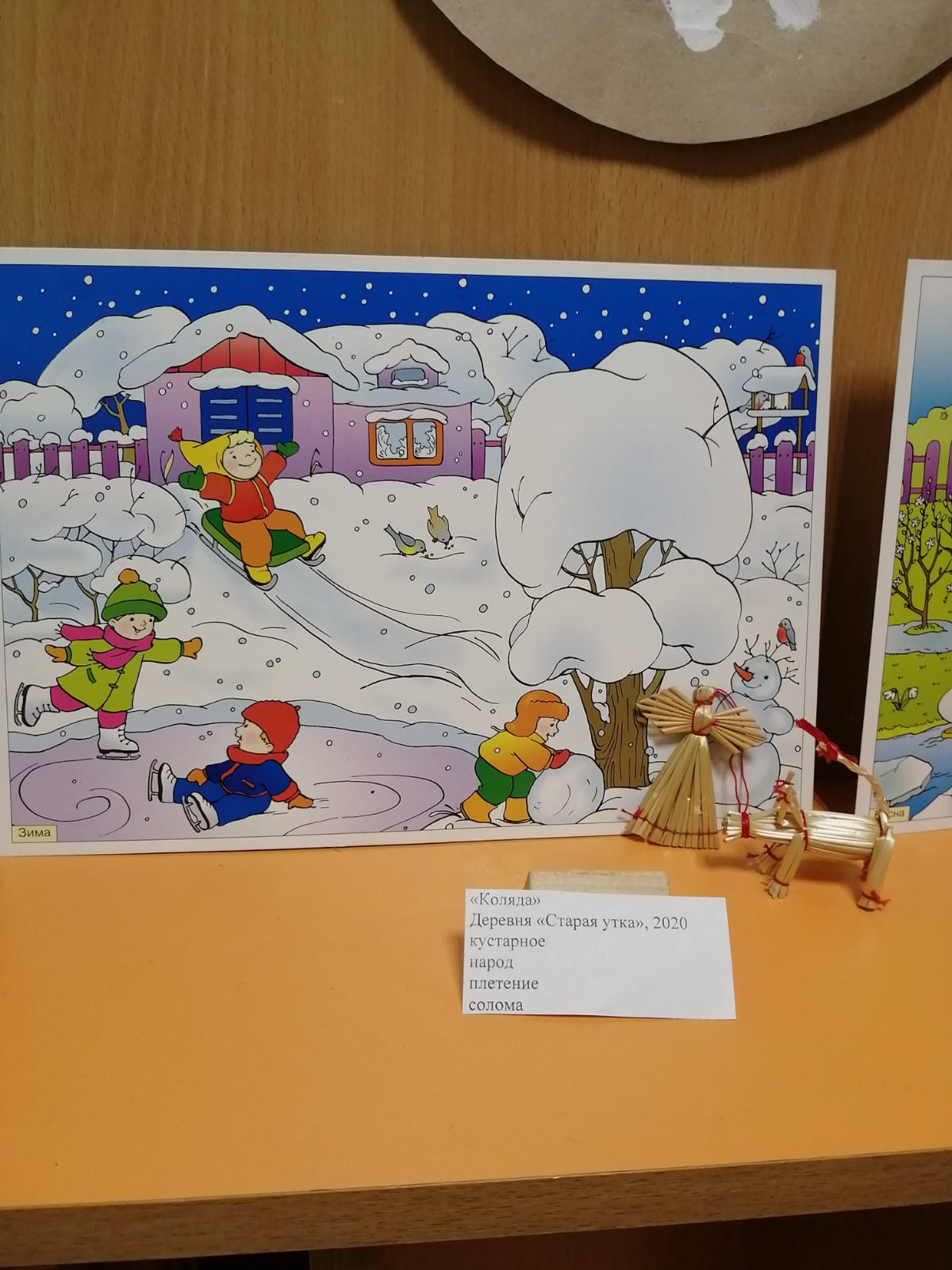 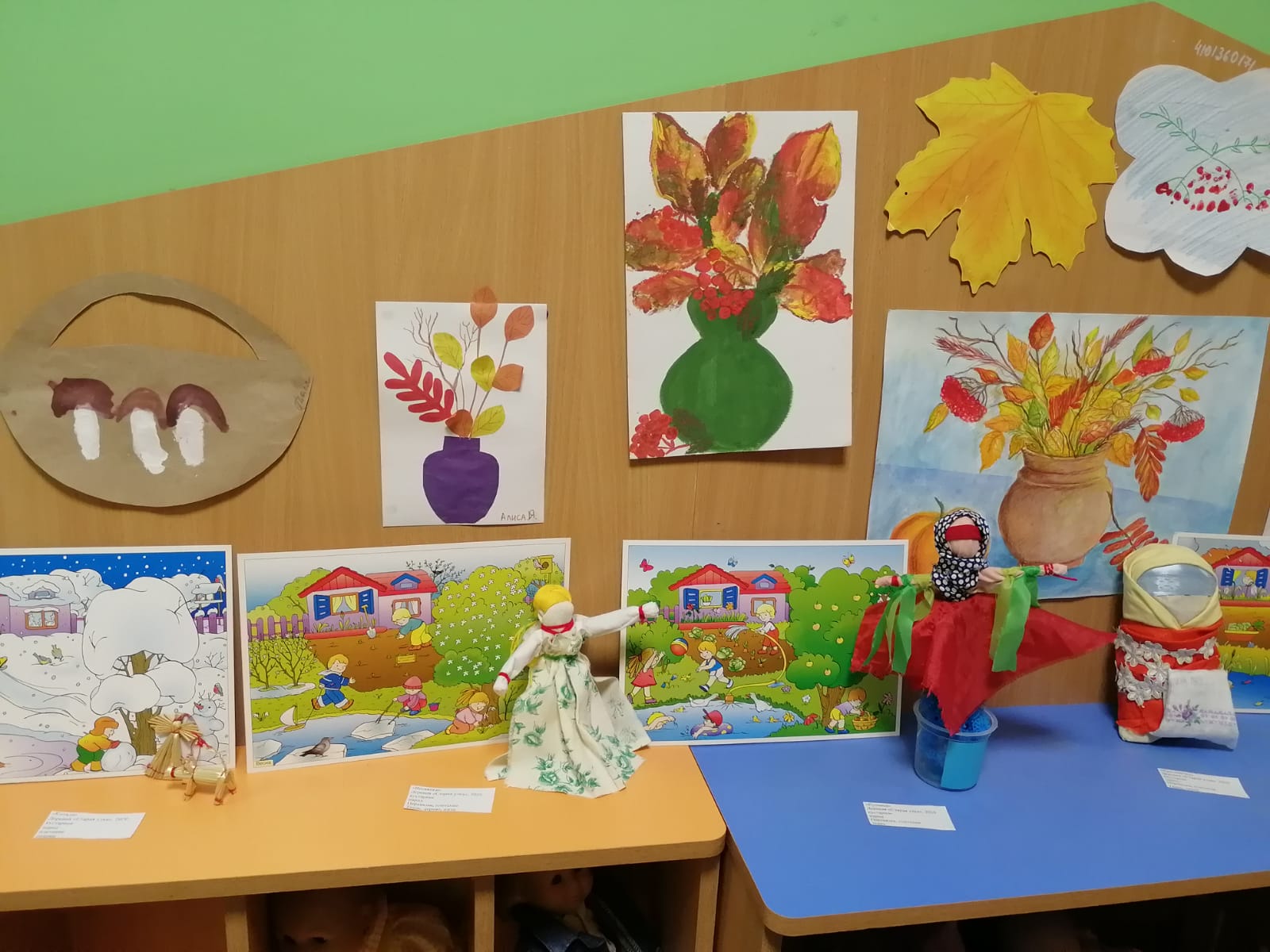 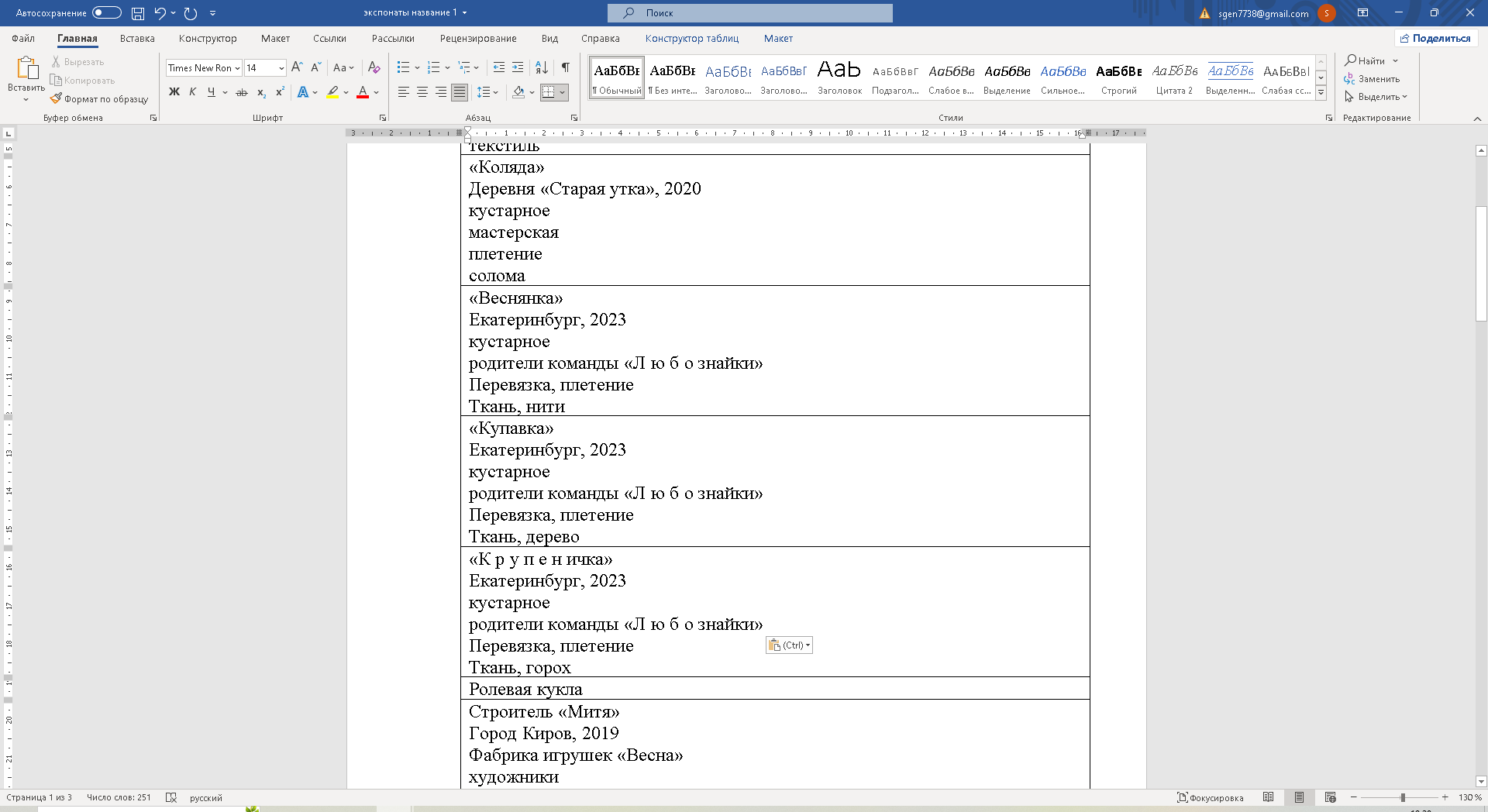 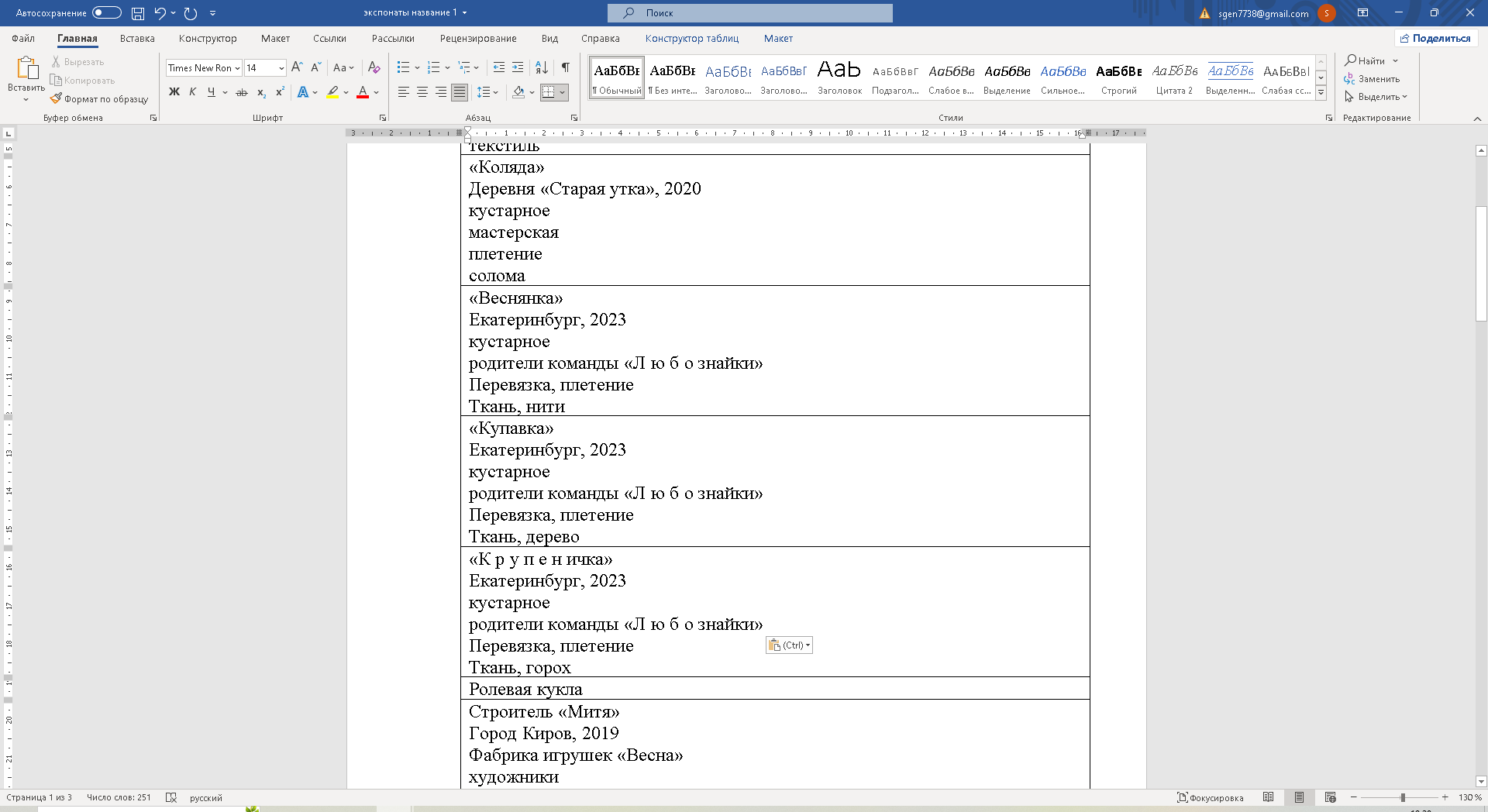 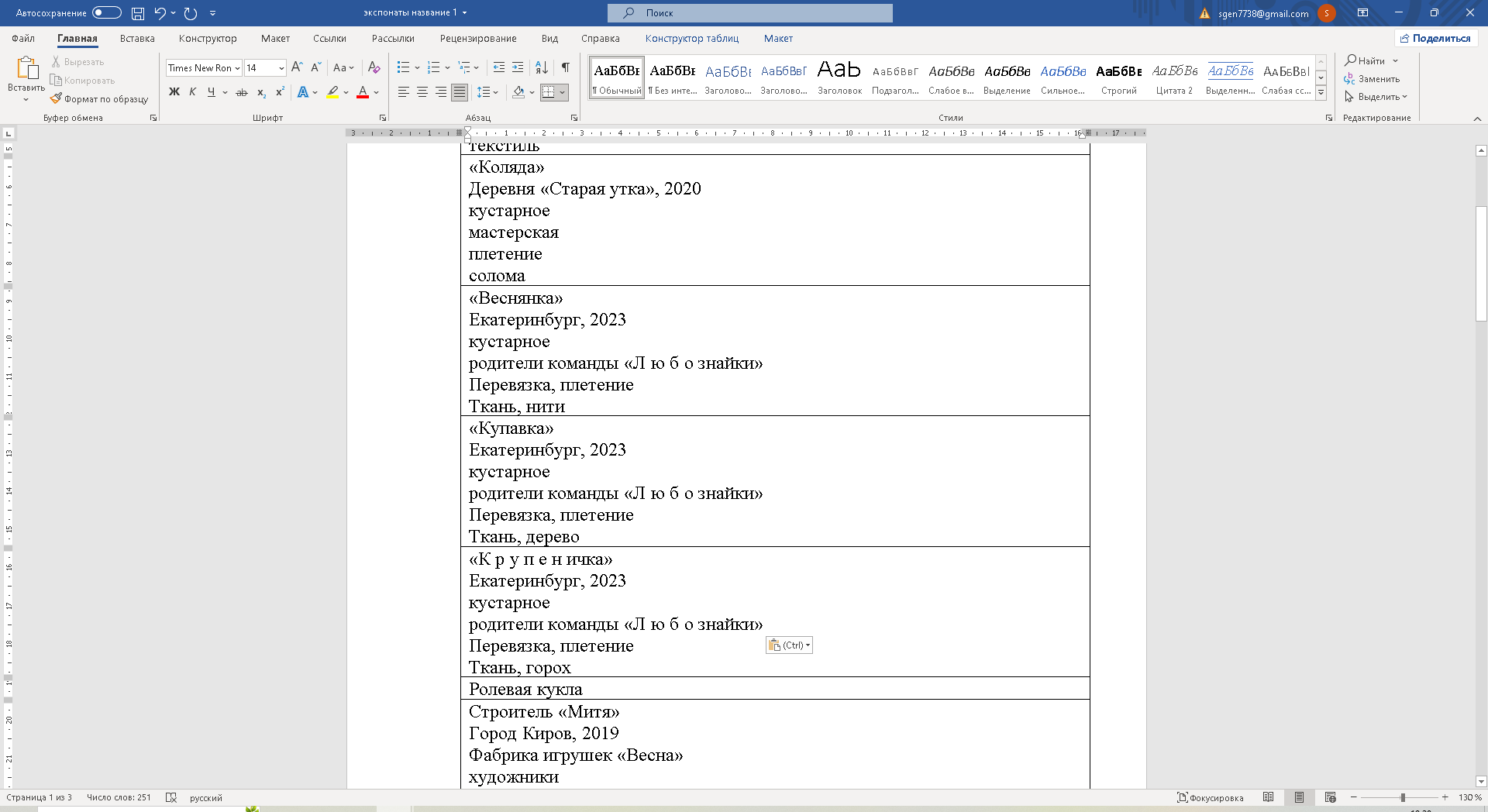 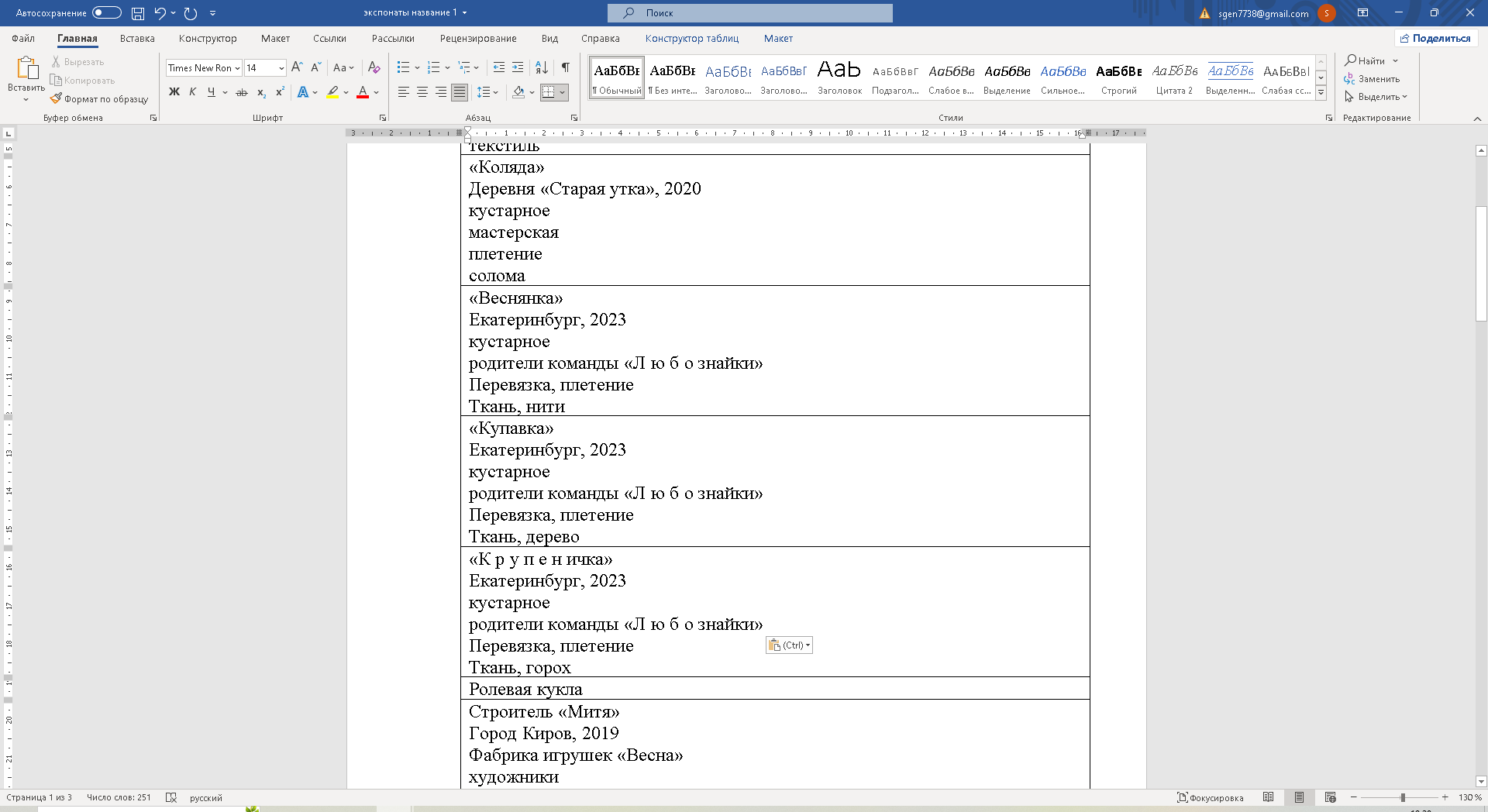 История маленького чемоданчика
9
Кукла может научить…
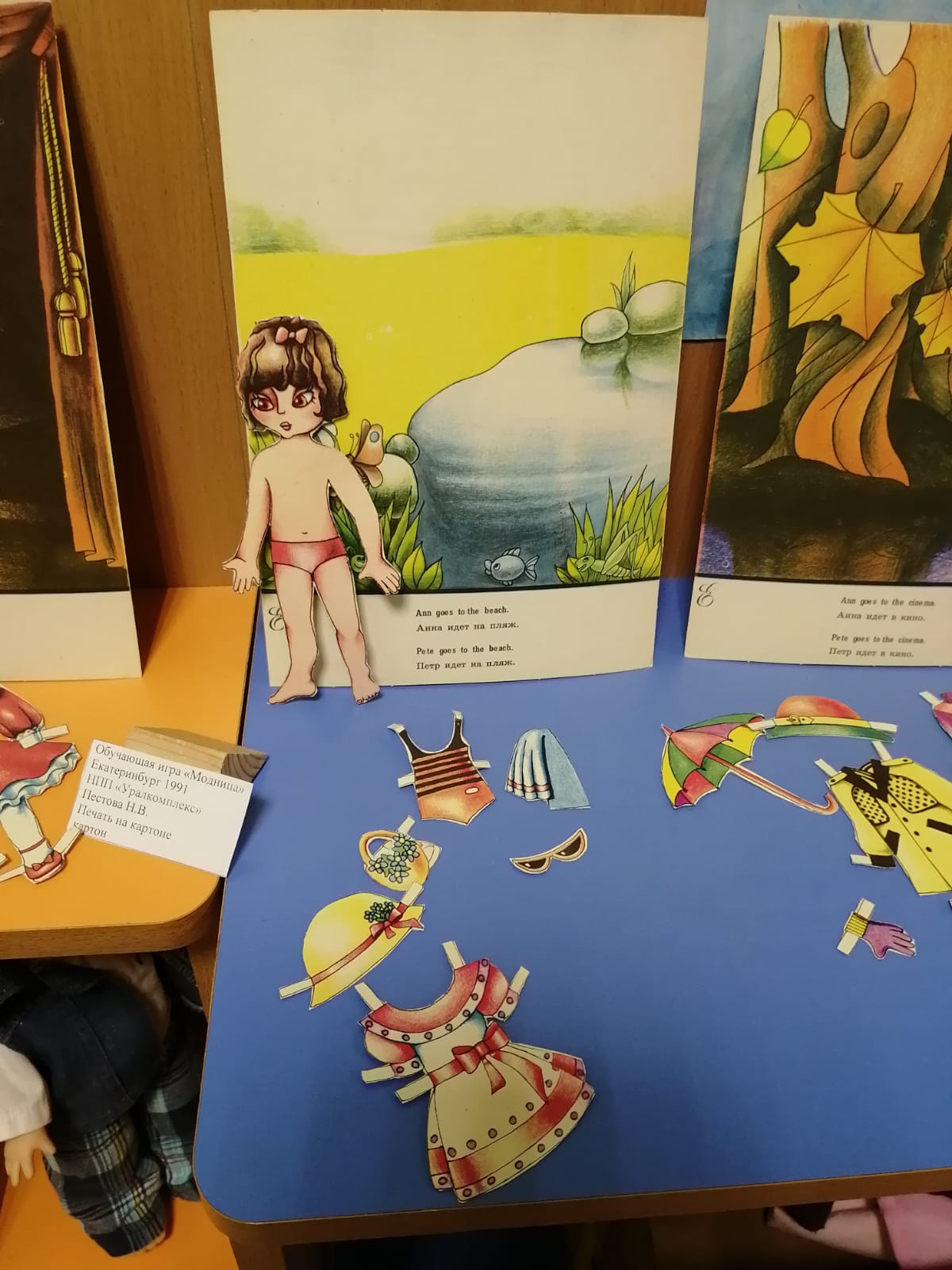 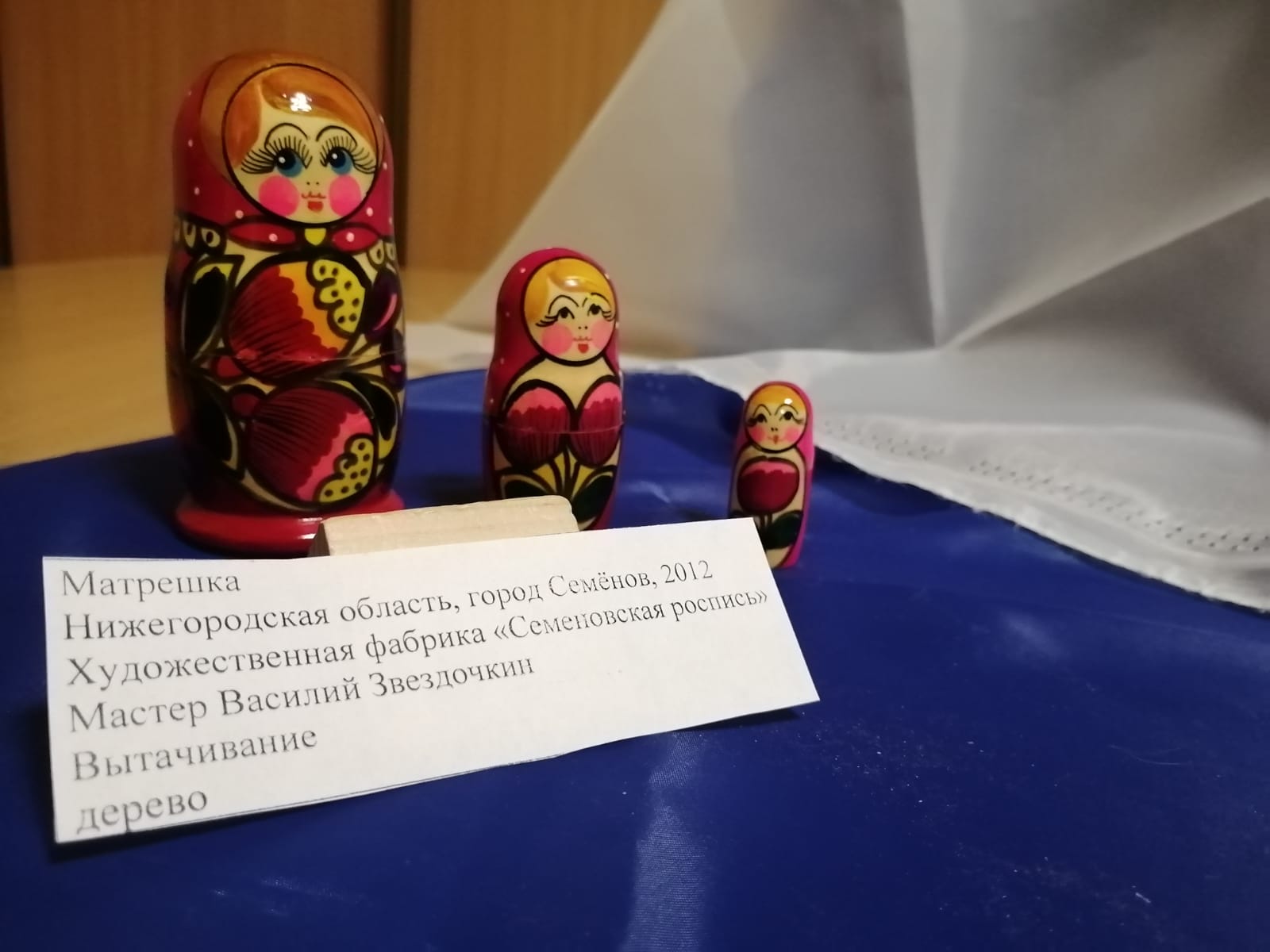 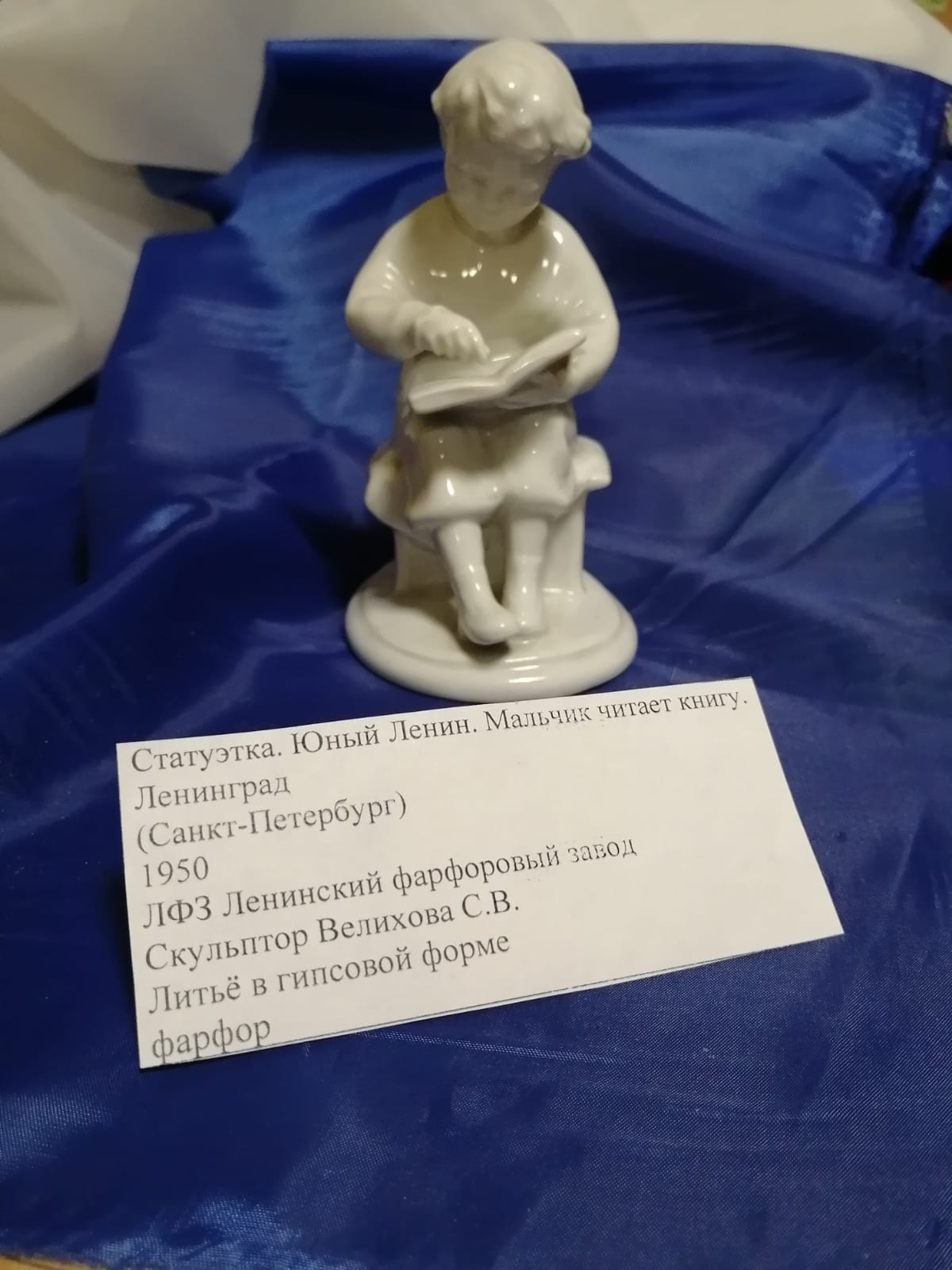 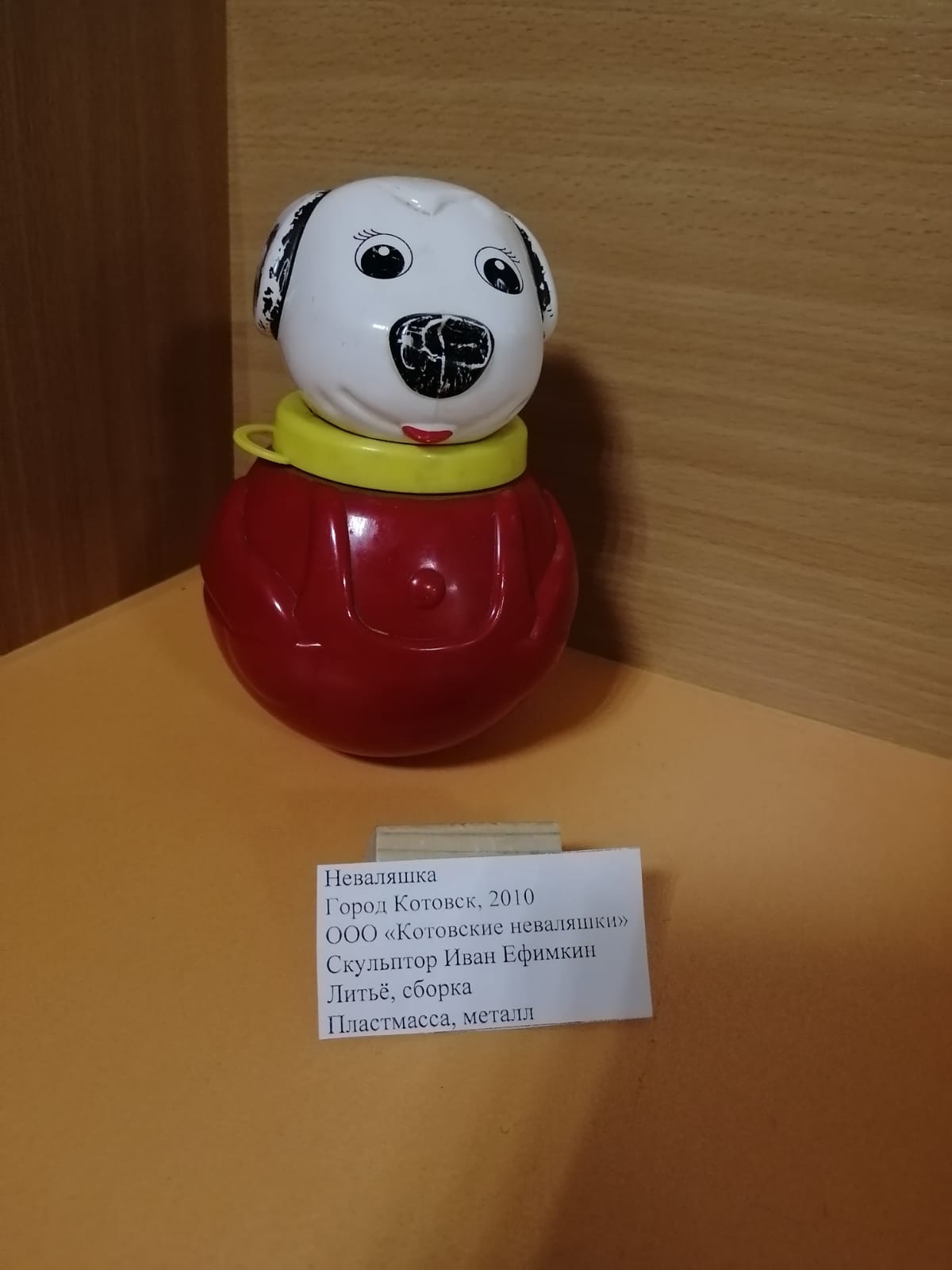 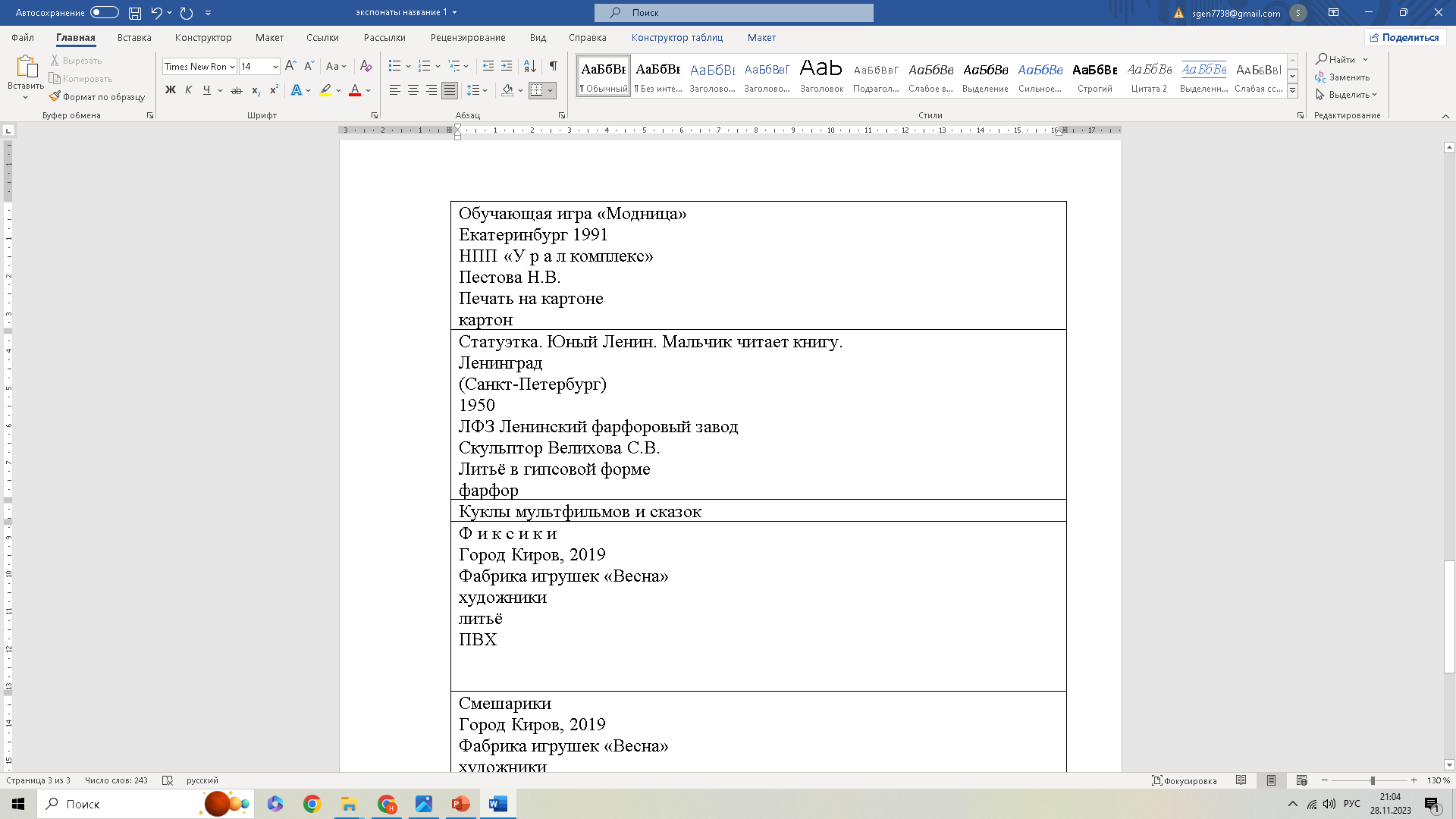 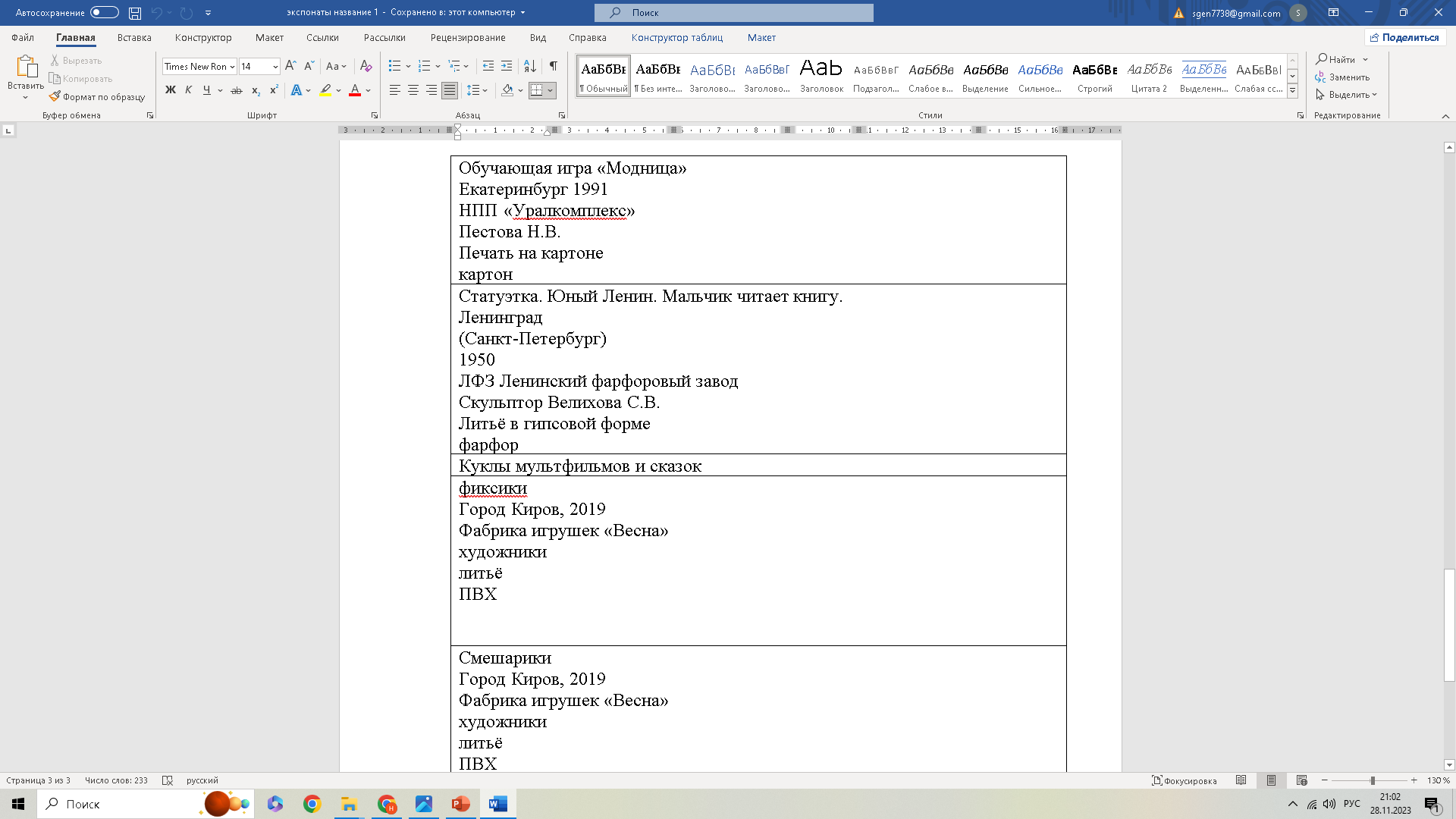 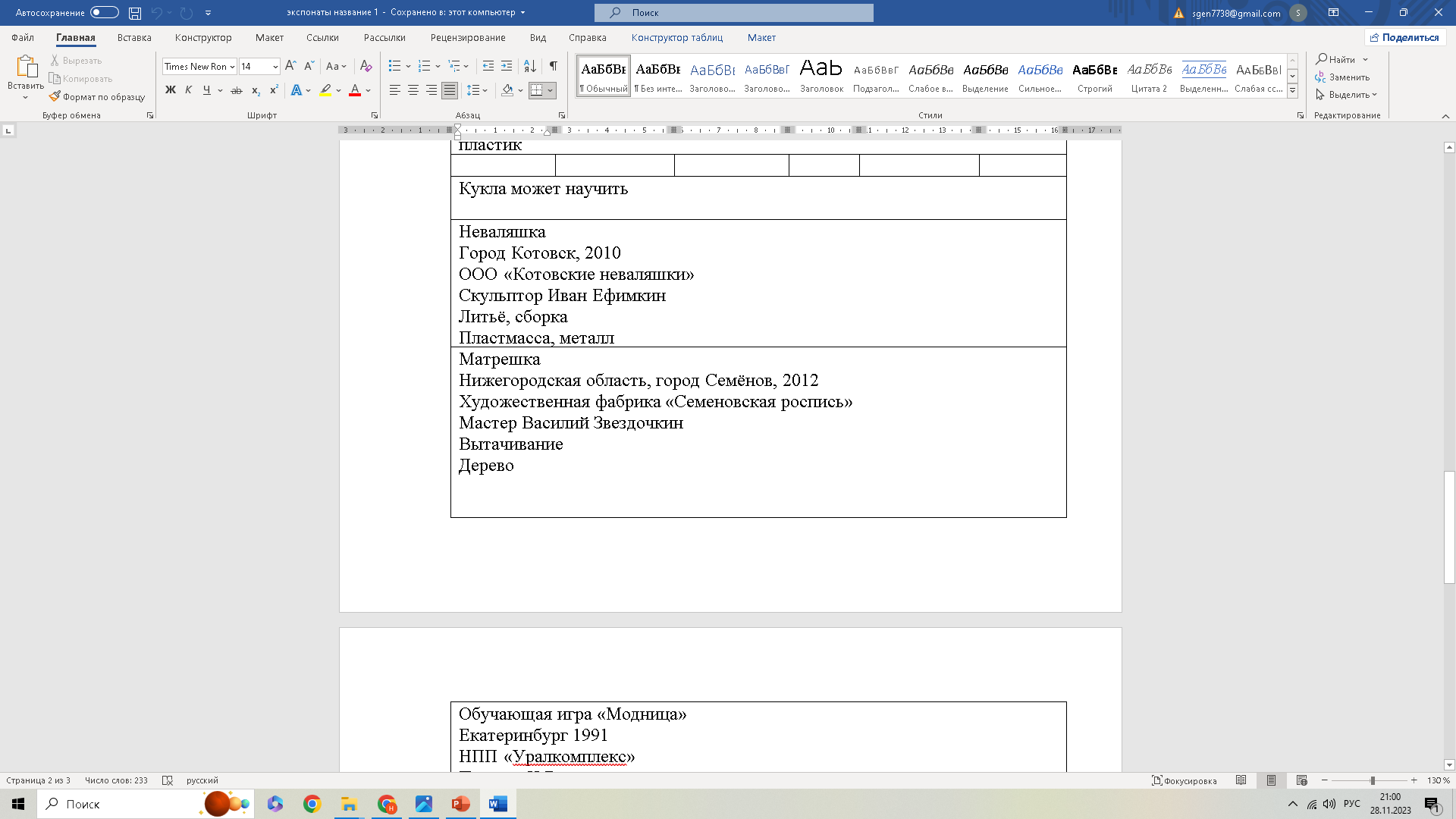 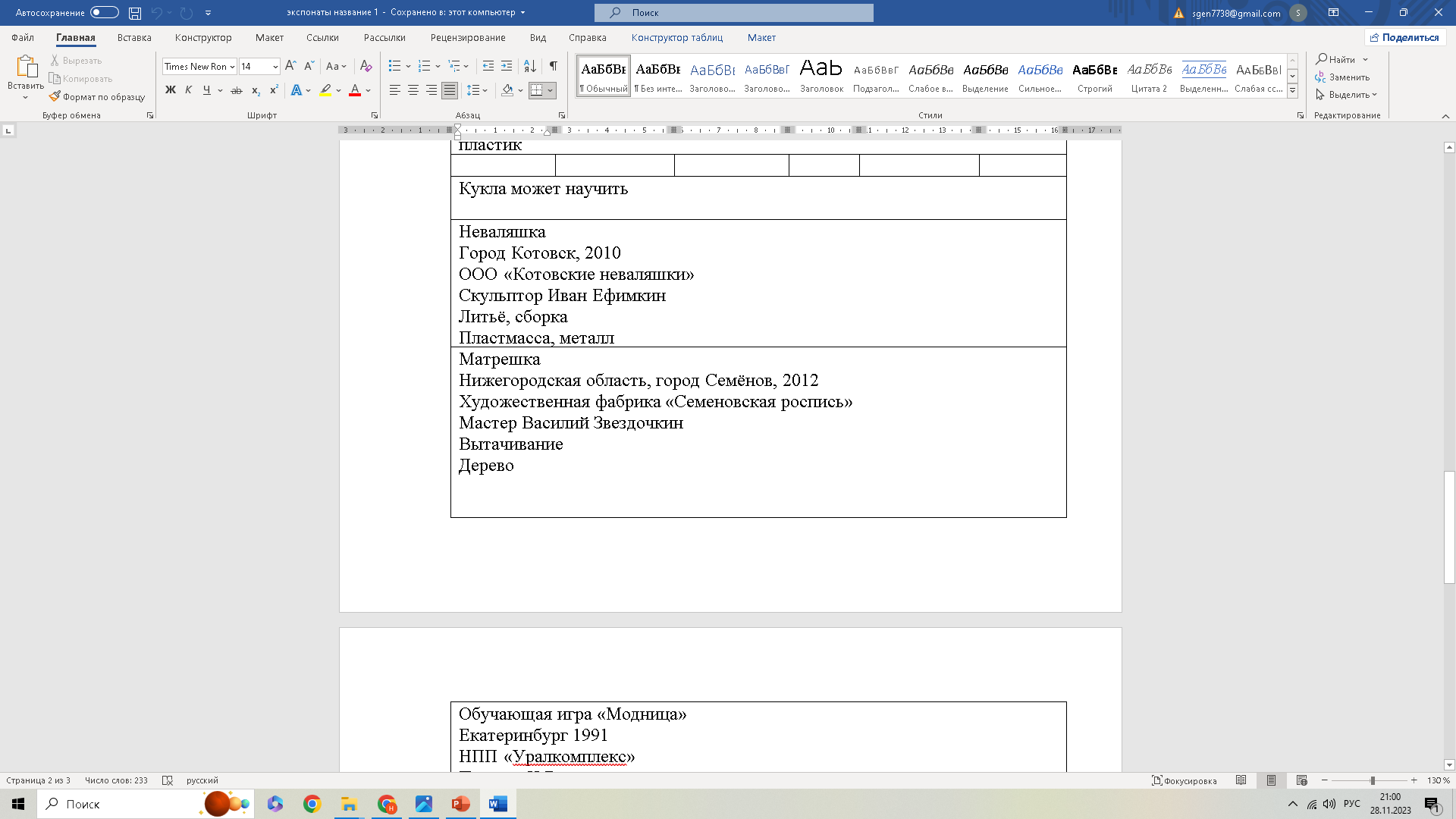 История маленького чемоданчика
10
Ролевые куклы
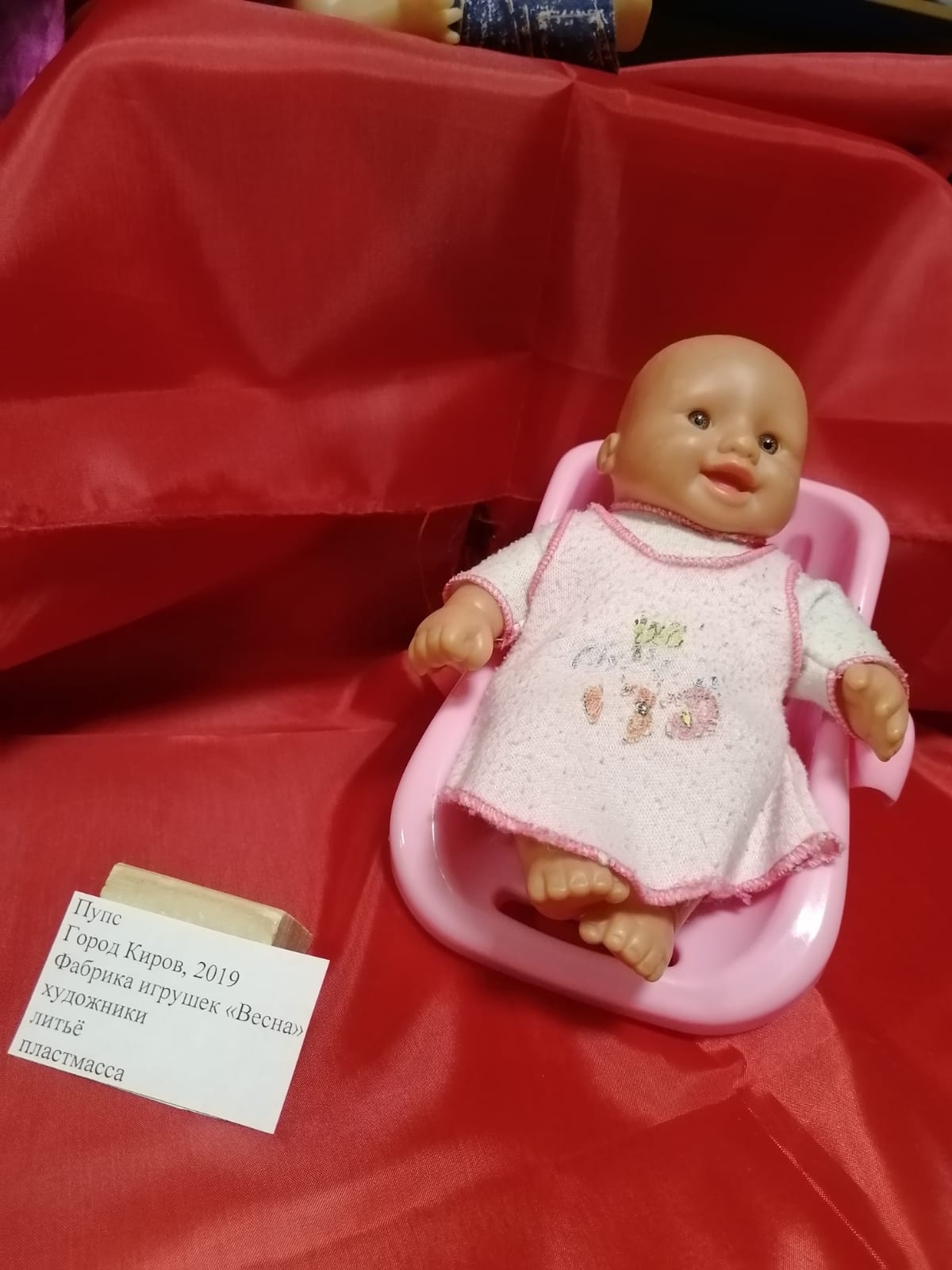 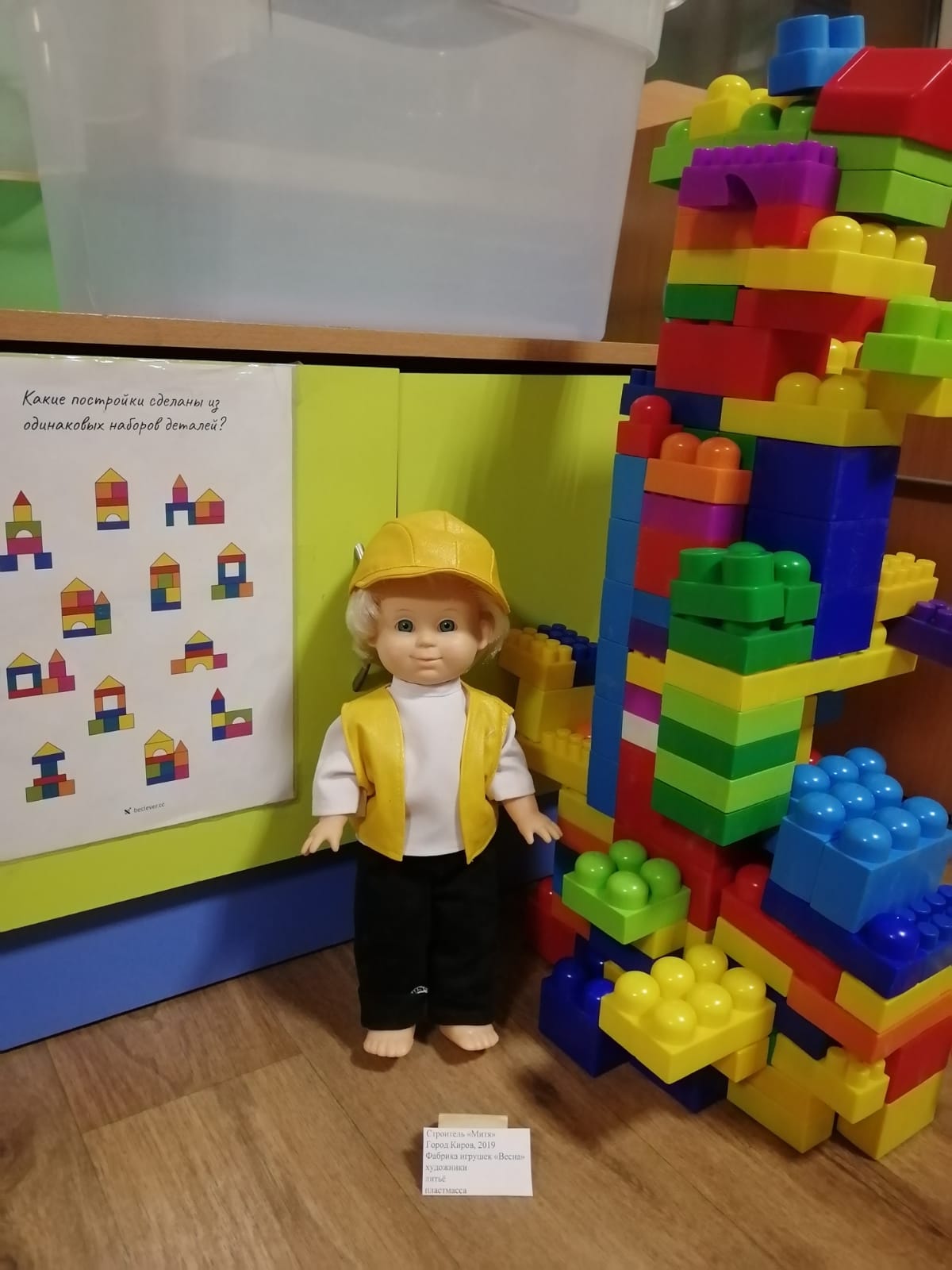 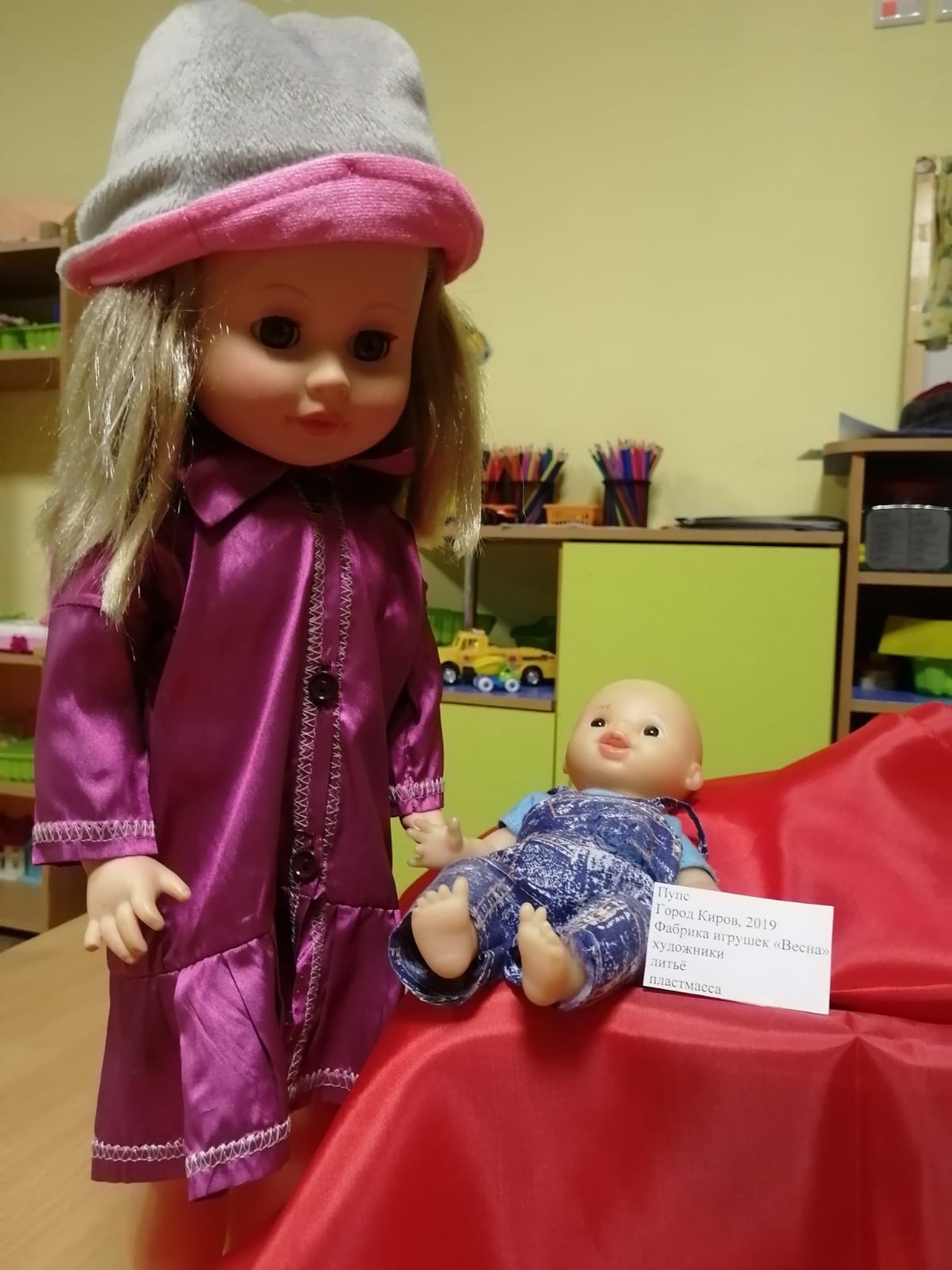 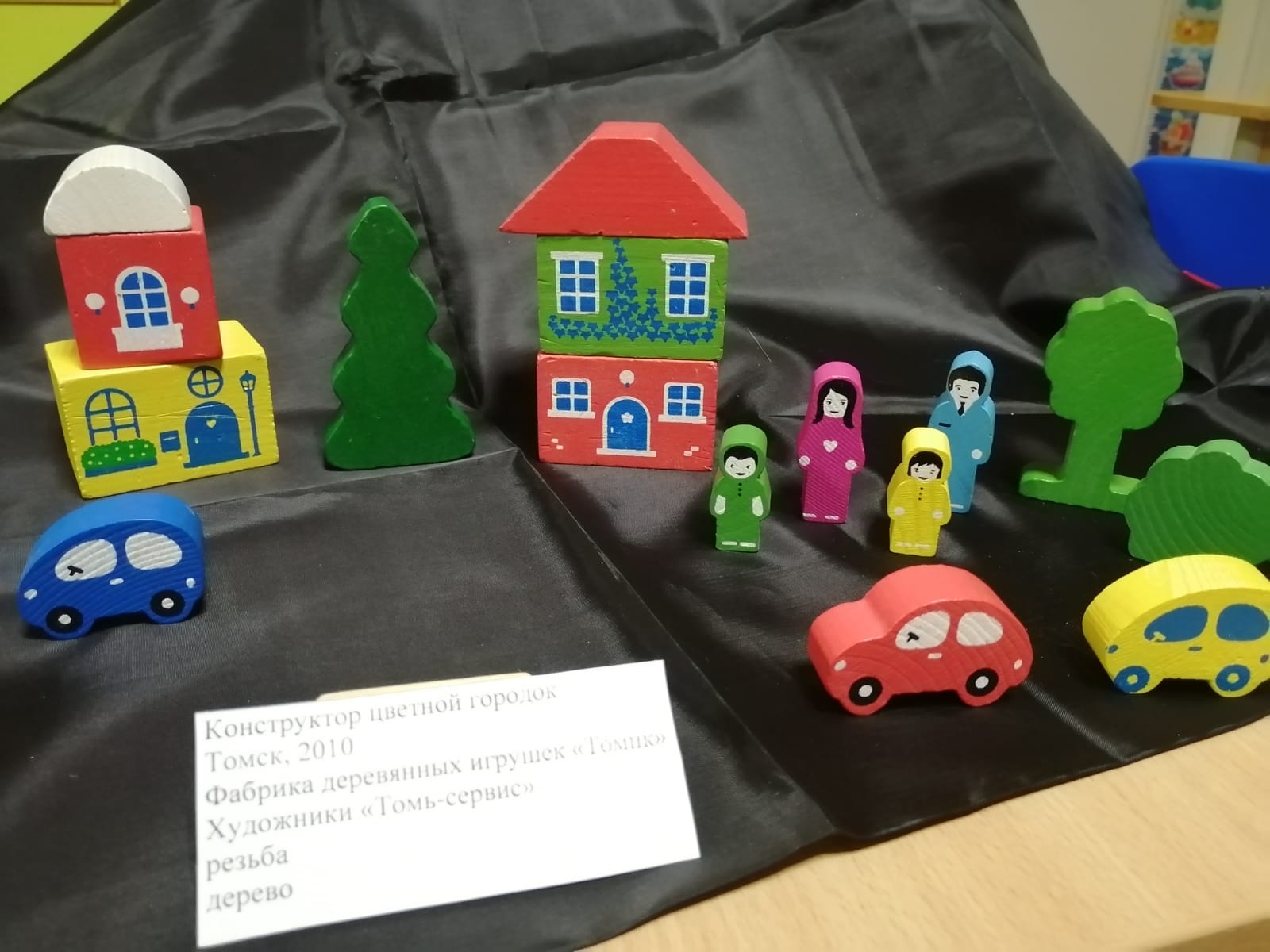 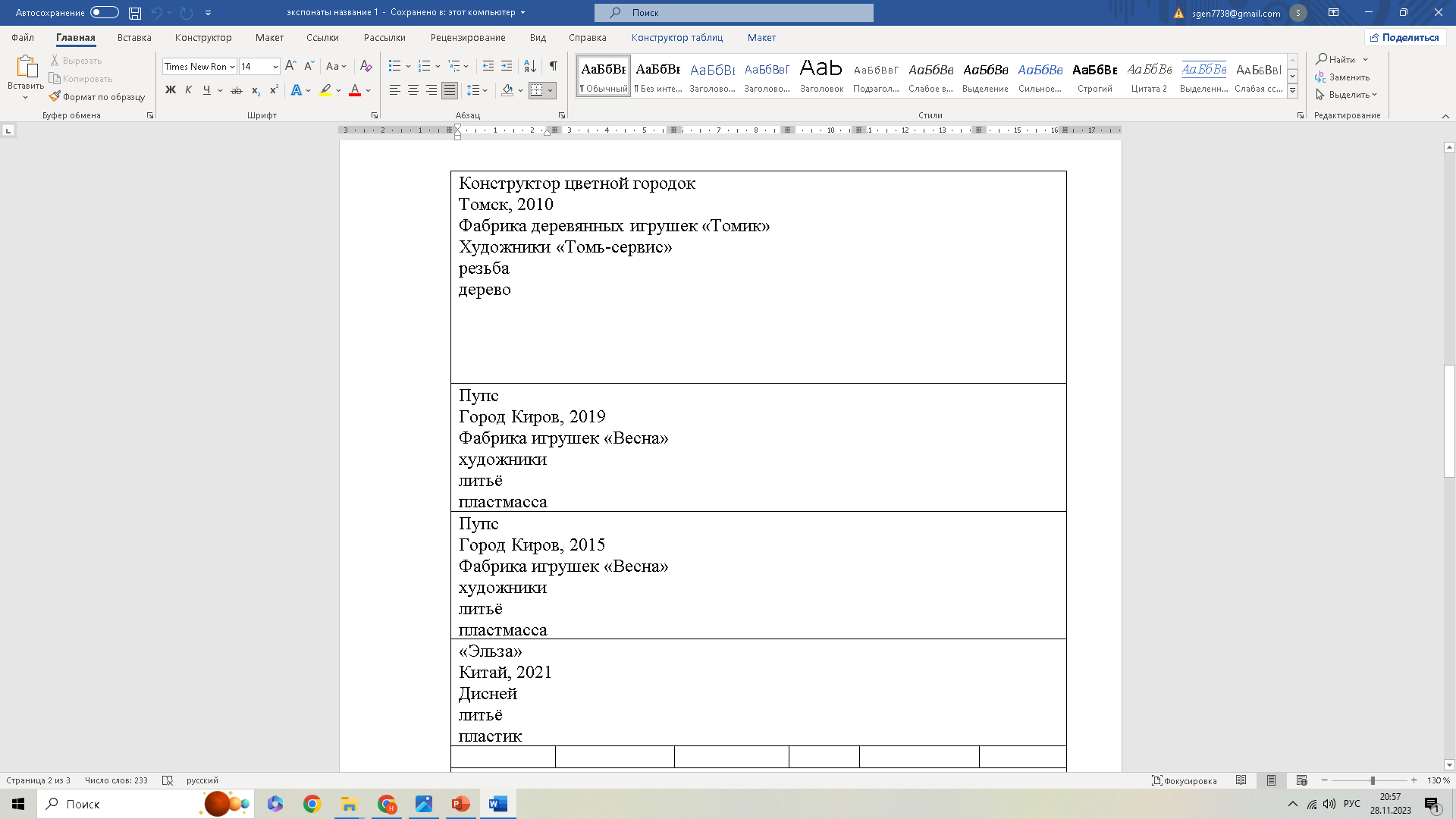 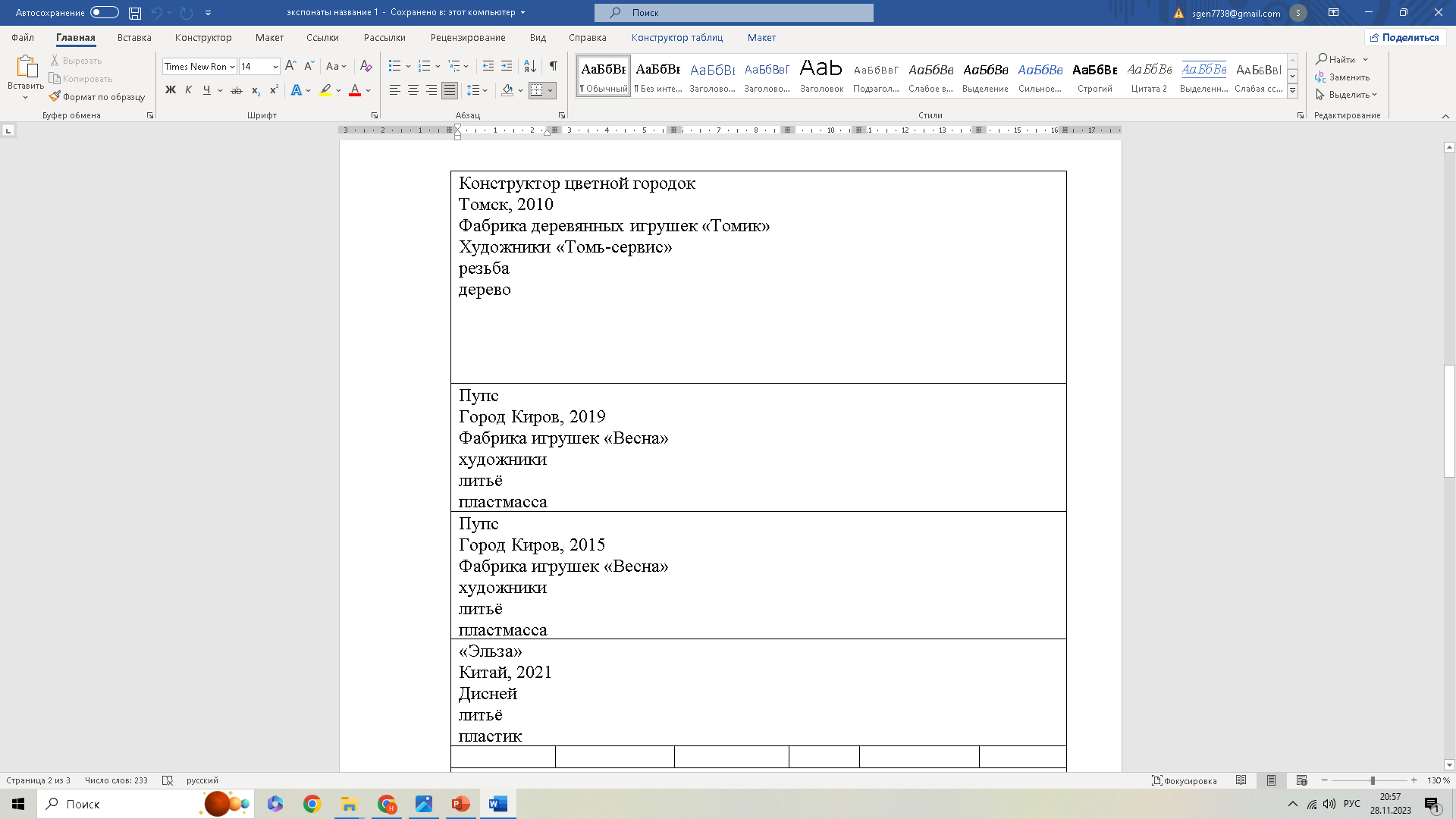 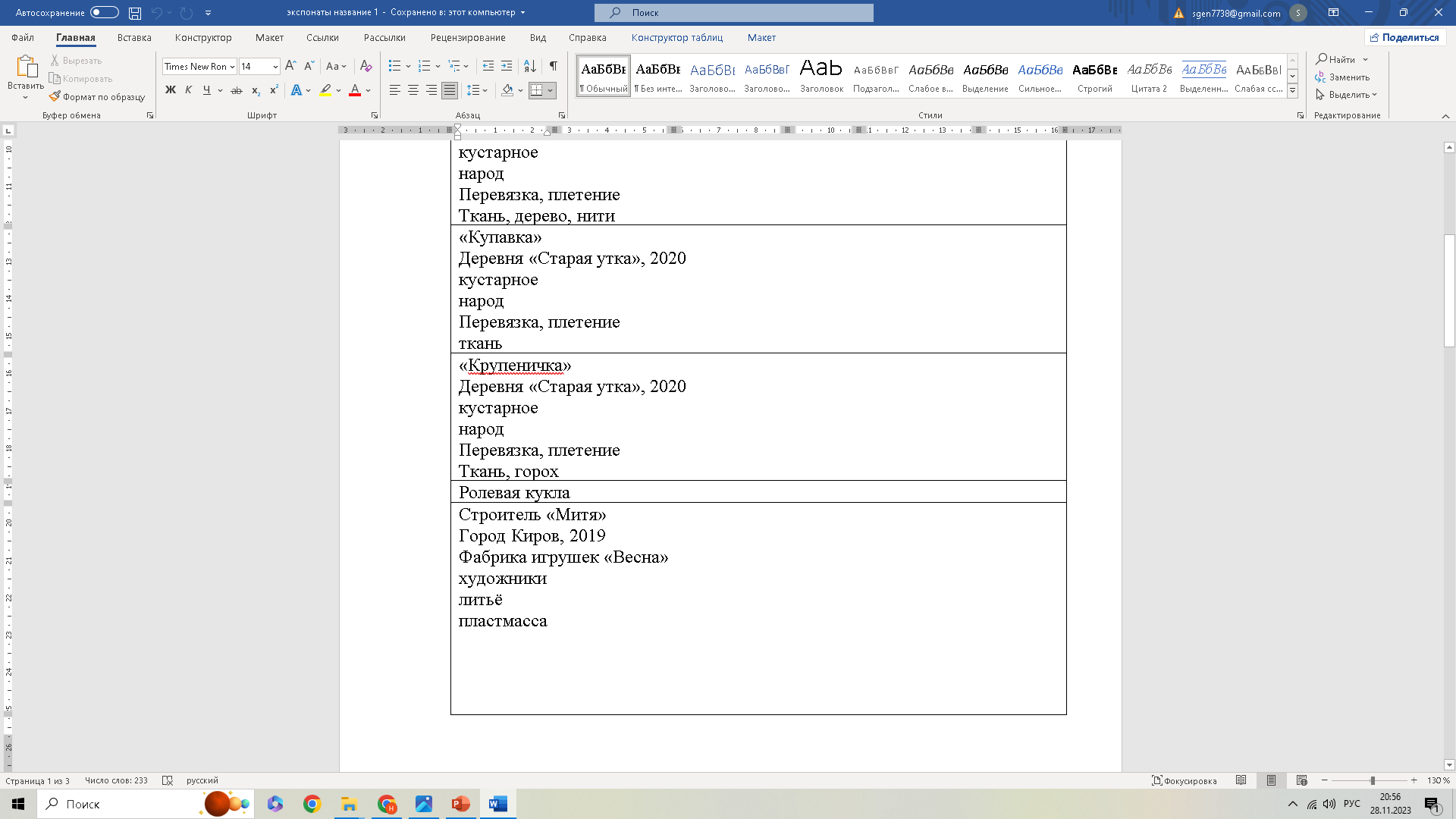 История маленького чемоданчика
11
Куклы по мотивам сказок и мультфильмов
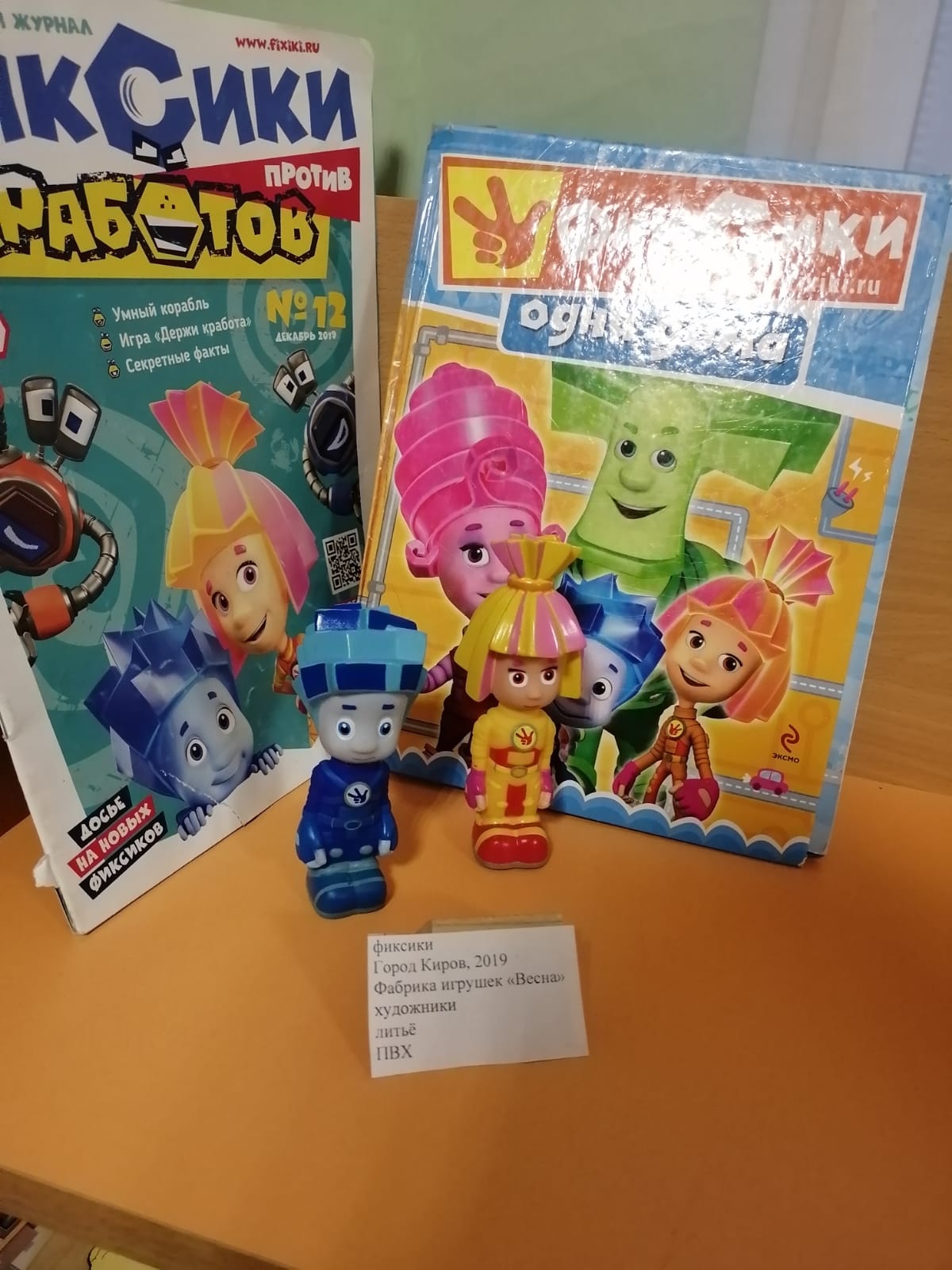 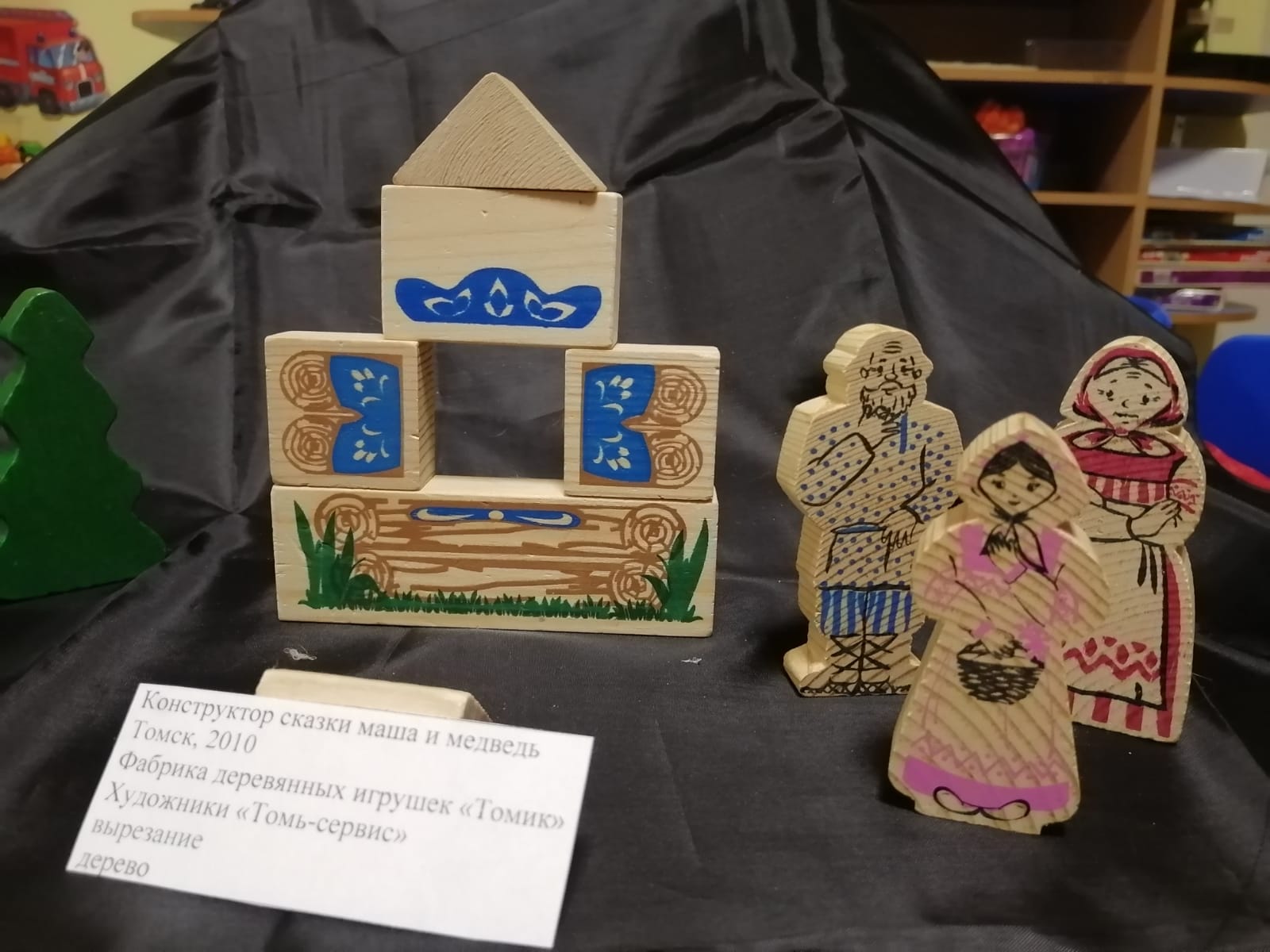 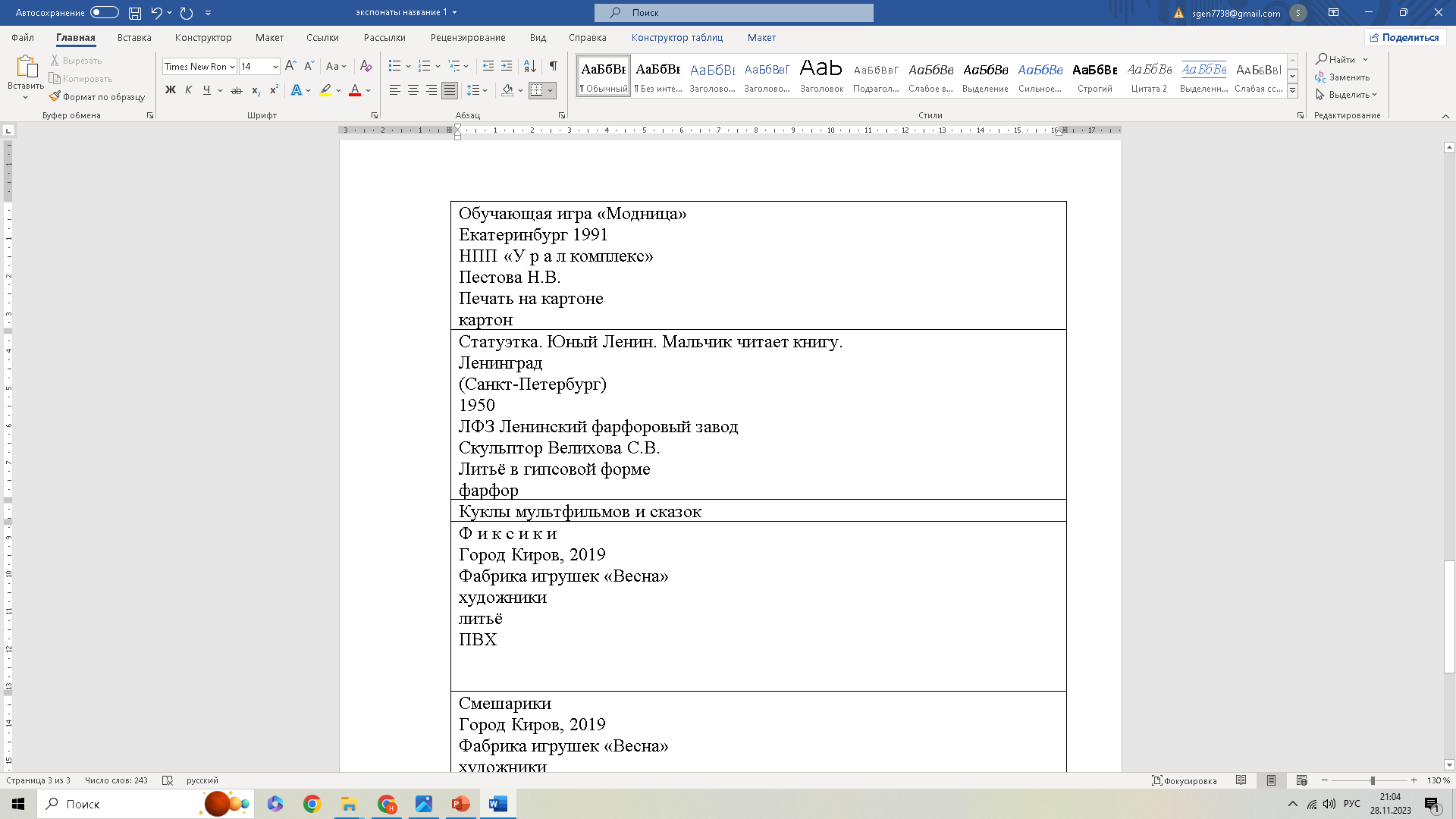 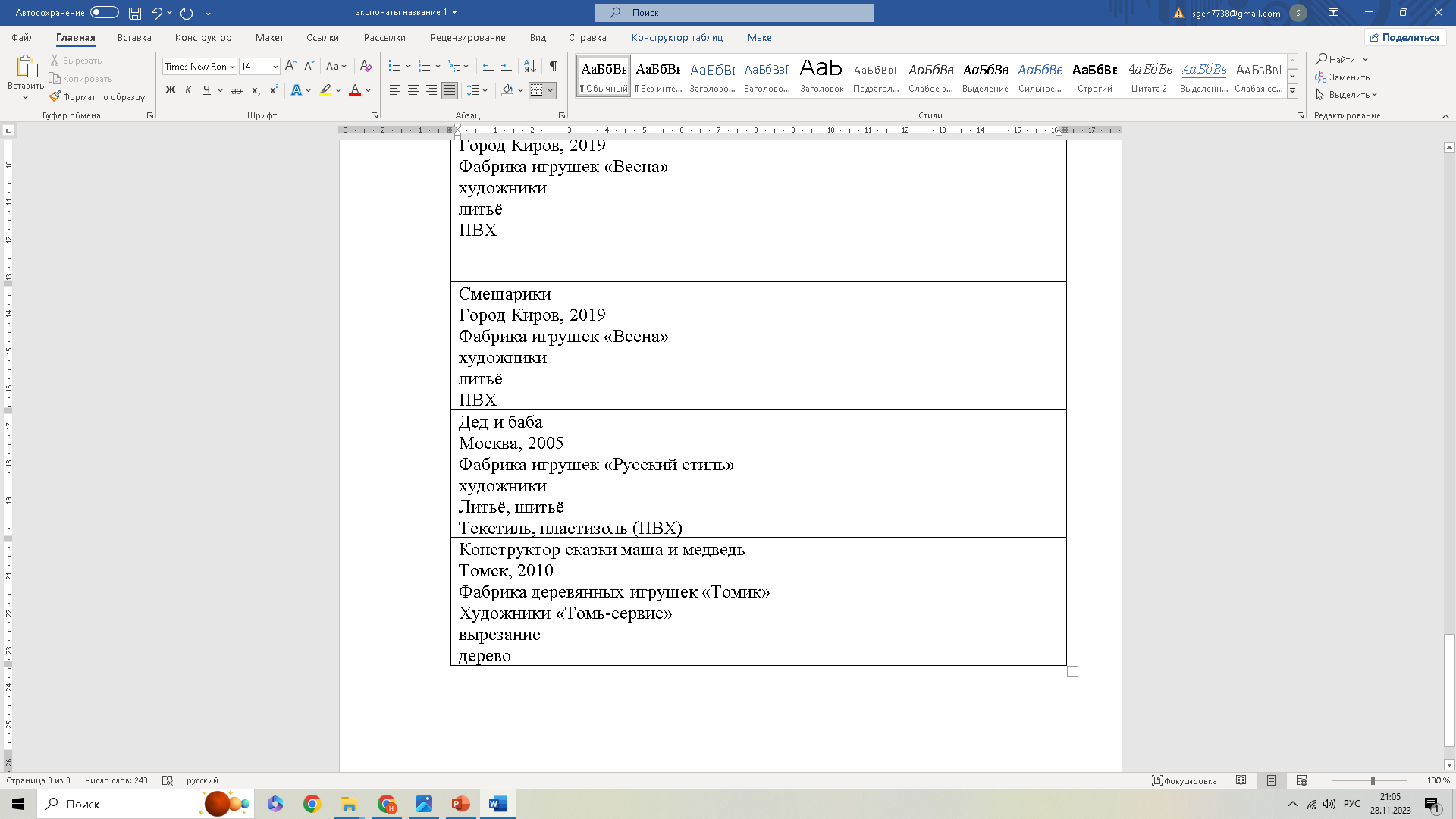 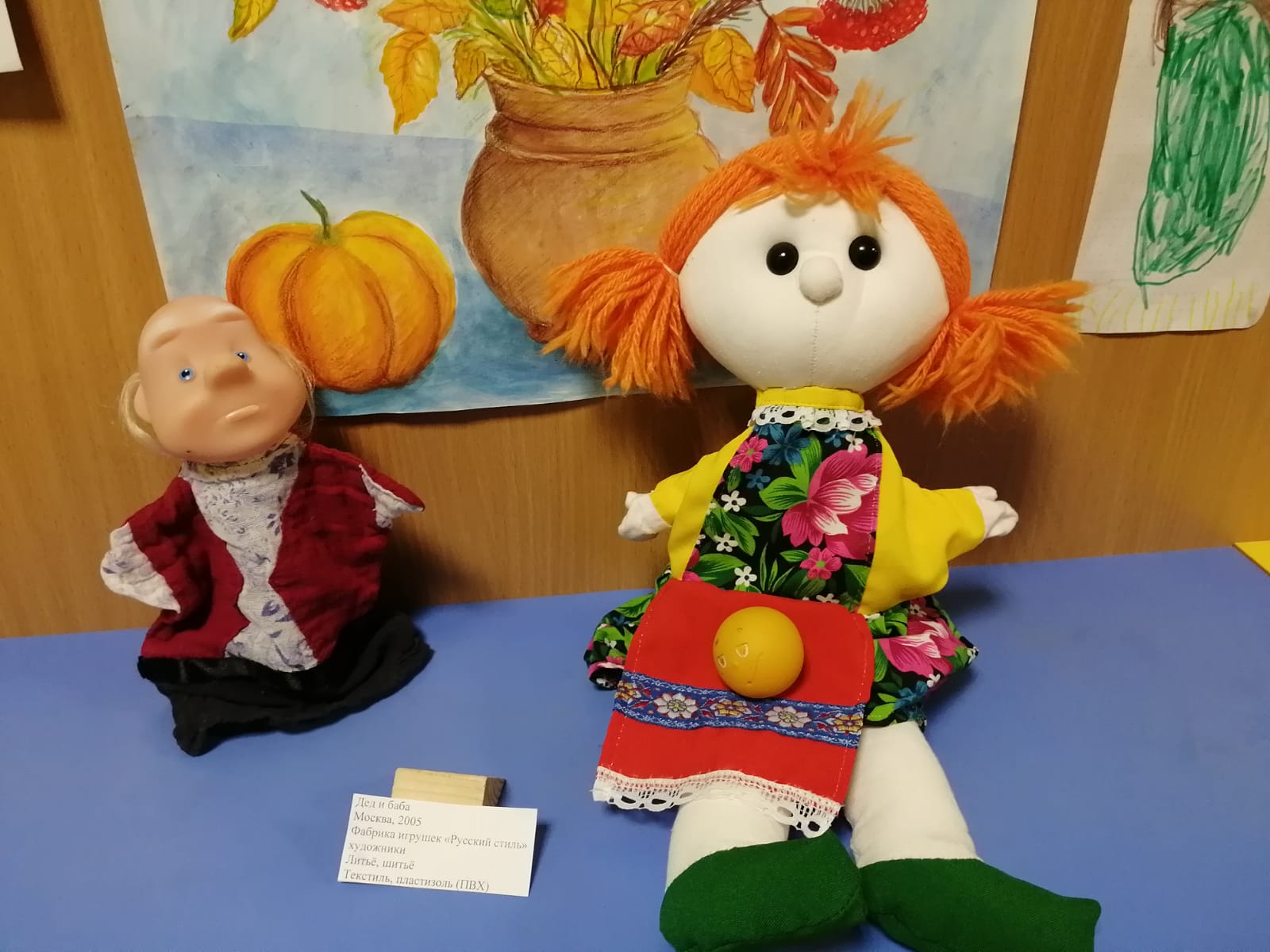 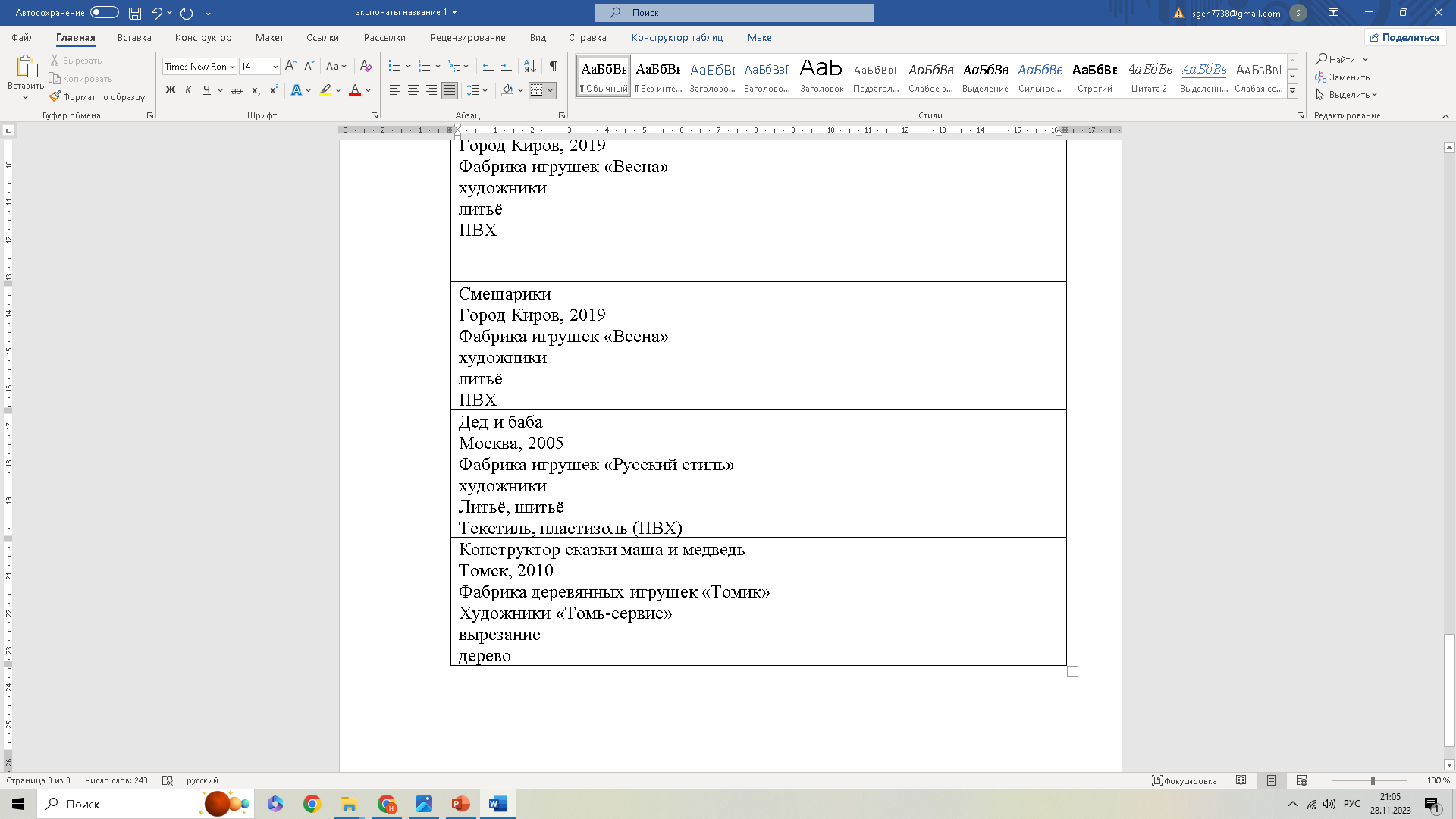 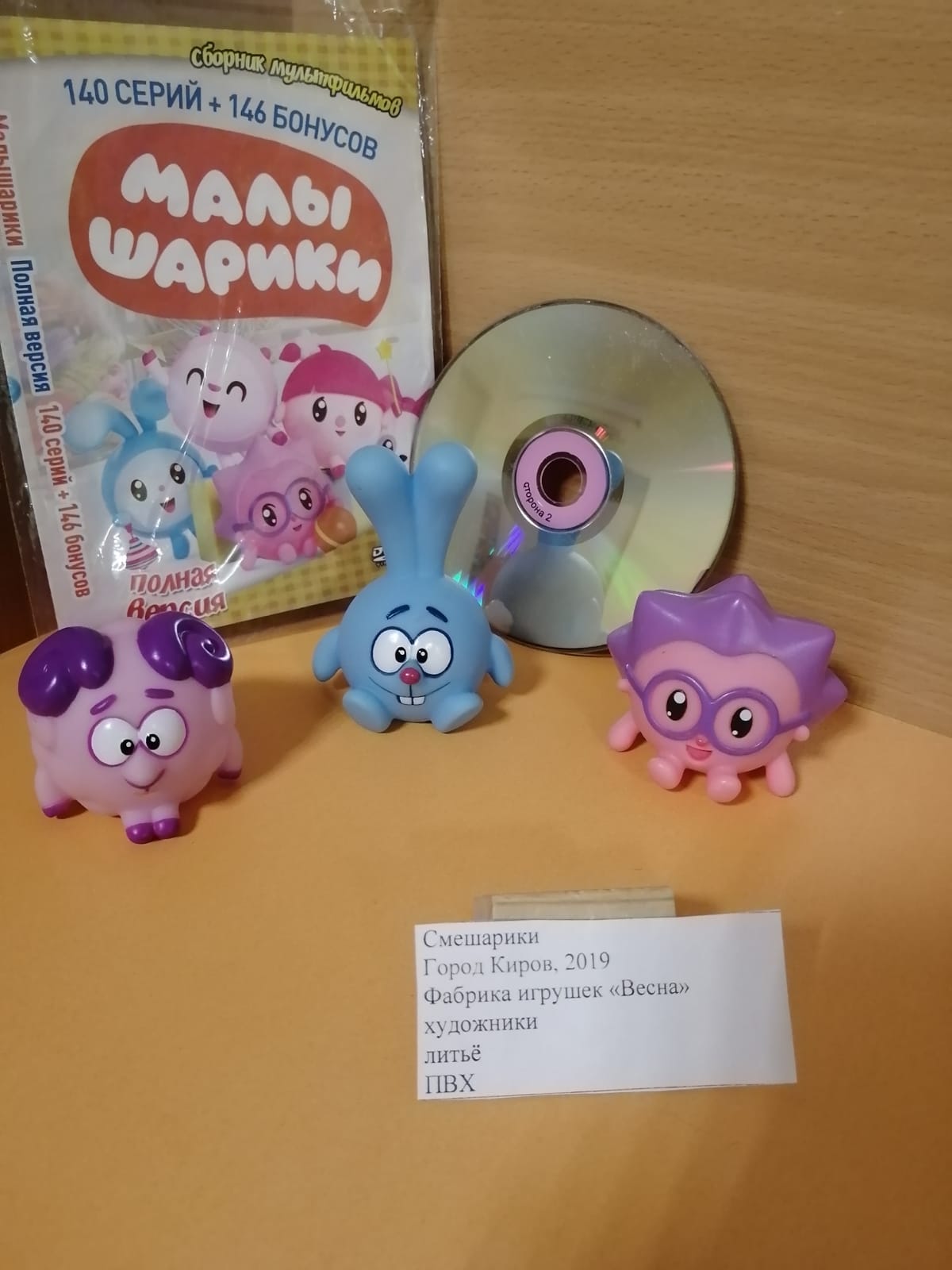 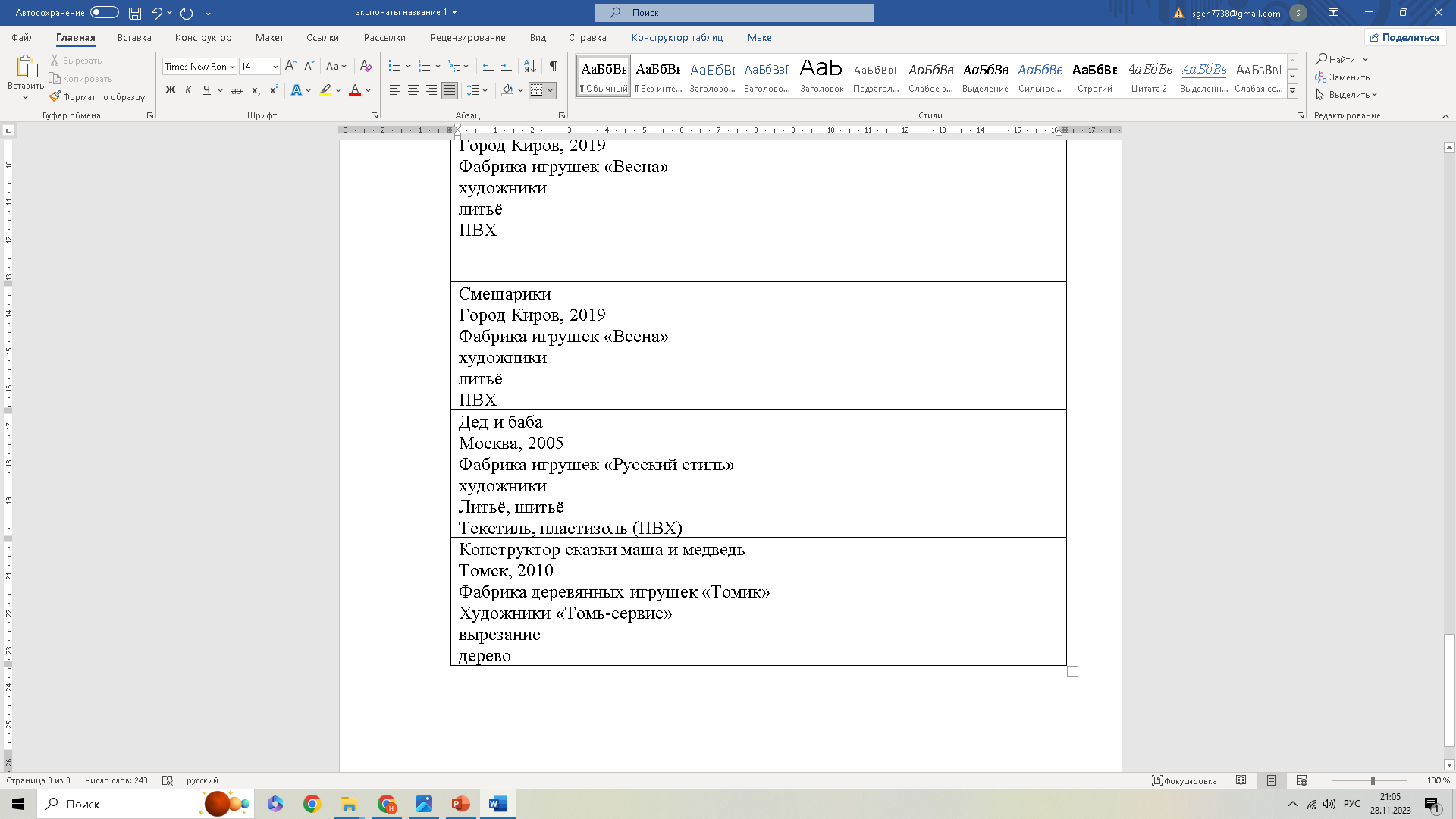 История маленького чемоданчика
12
Практическая значимость
Кукла – самый зримый посредник между миром детства и миром взрослых. Через кукольный мир дети входят в жизнь полноправными членами общества. 
Выбирая куклу, давайте подумаем, чему мы хотим научить ребёнка, ведь он не только играет, он подражает, а это побуждает его к труду и творчеству.
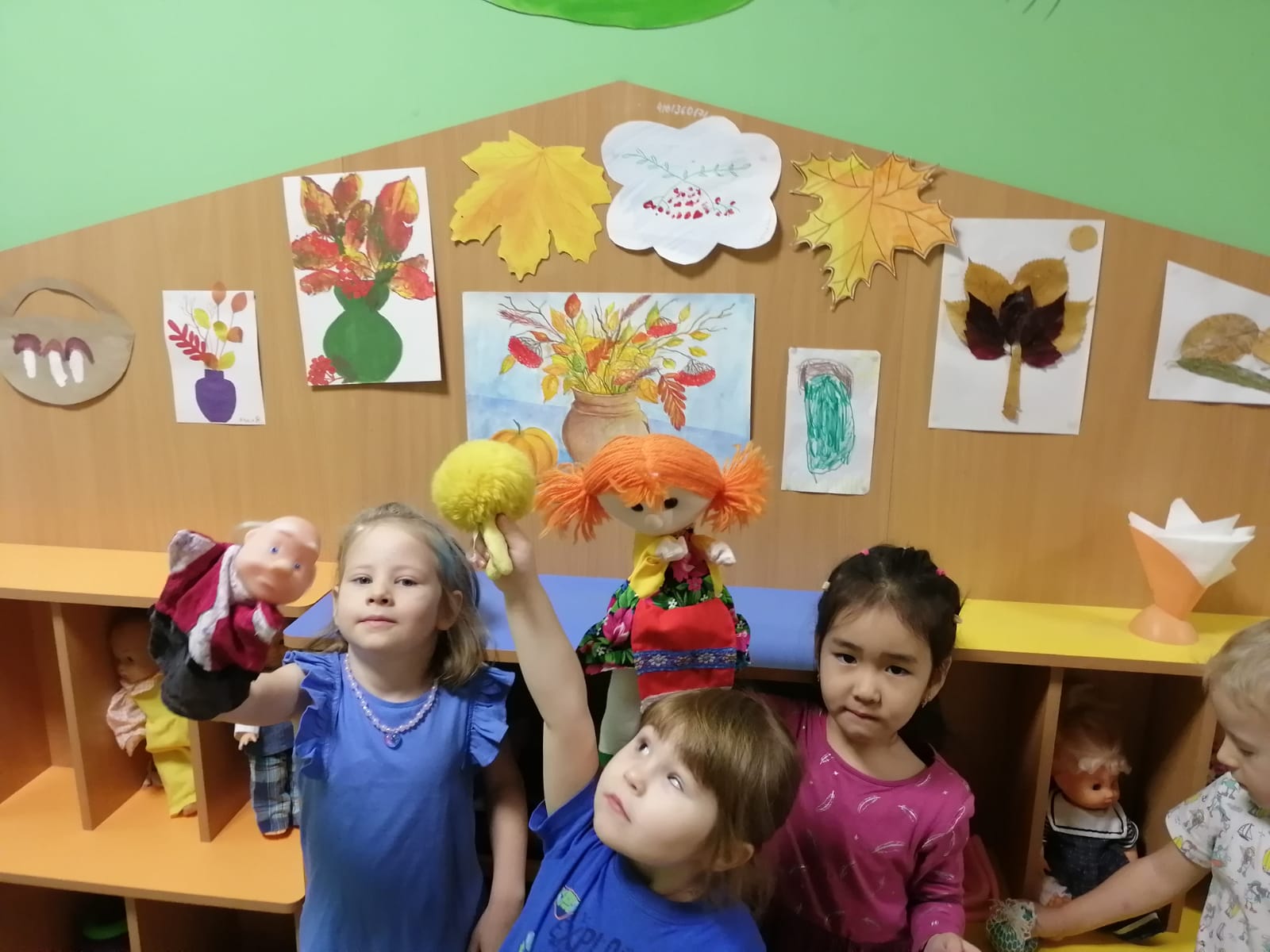 Фото музея
Экскурсионная программа по музею
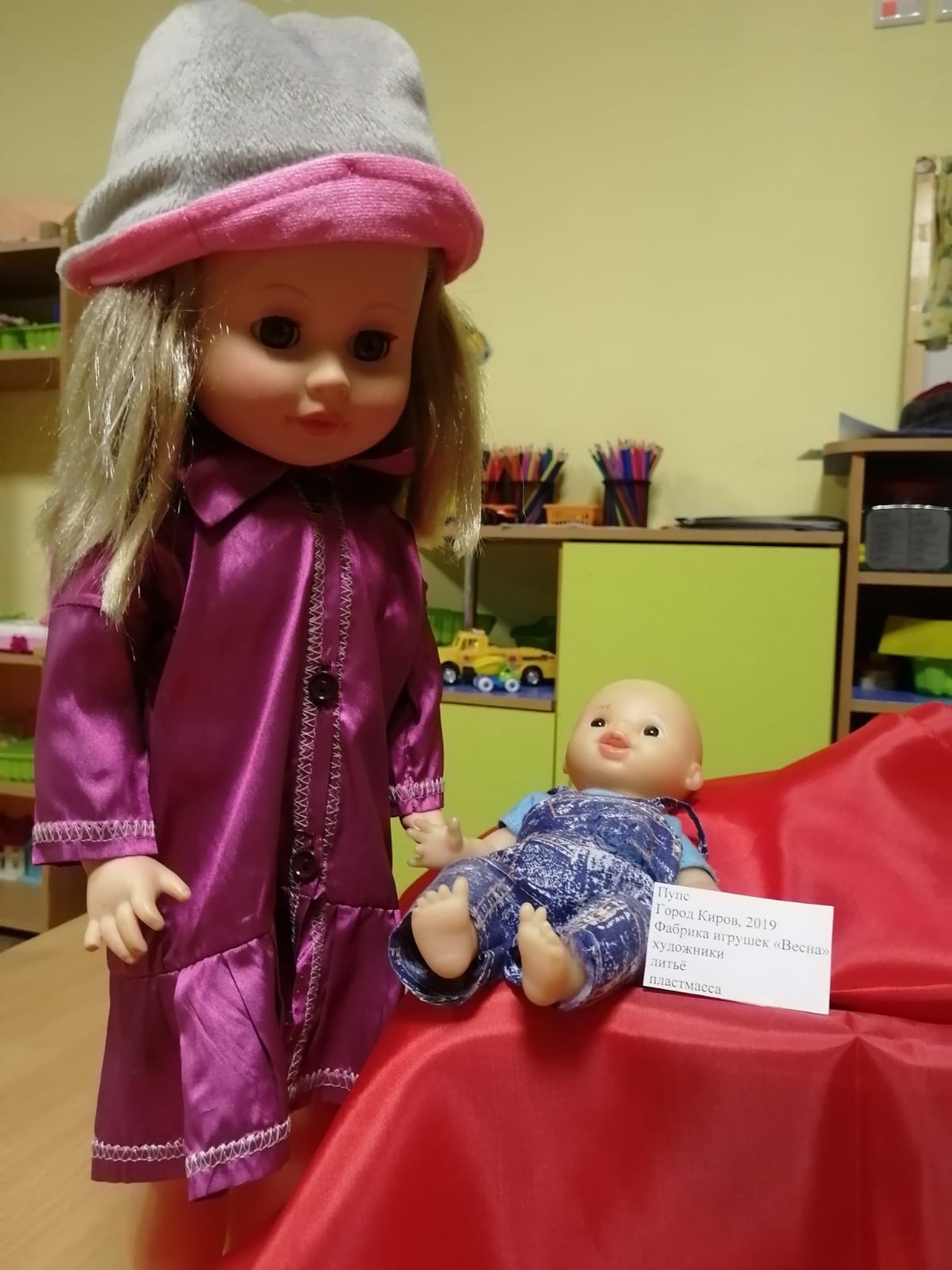 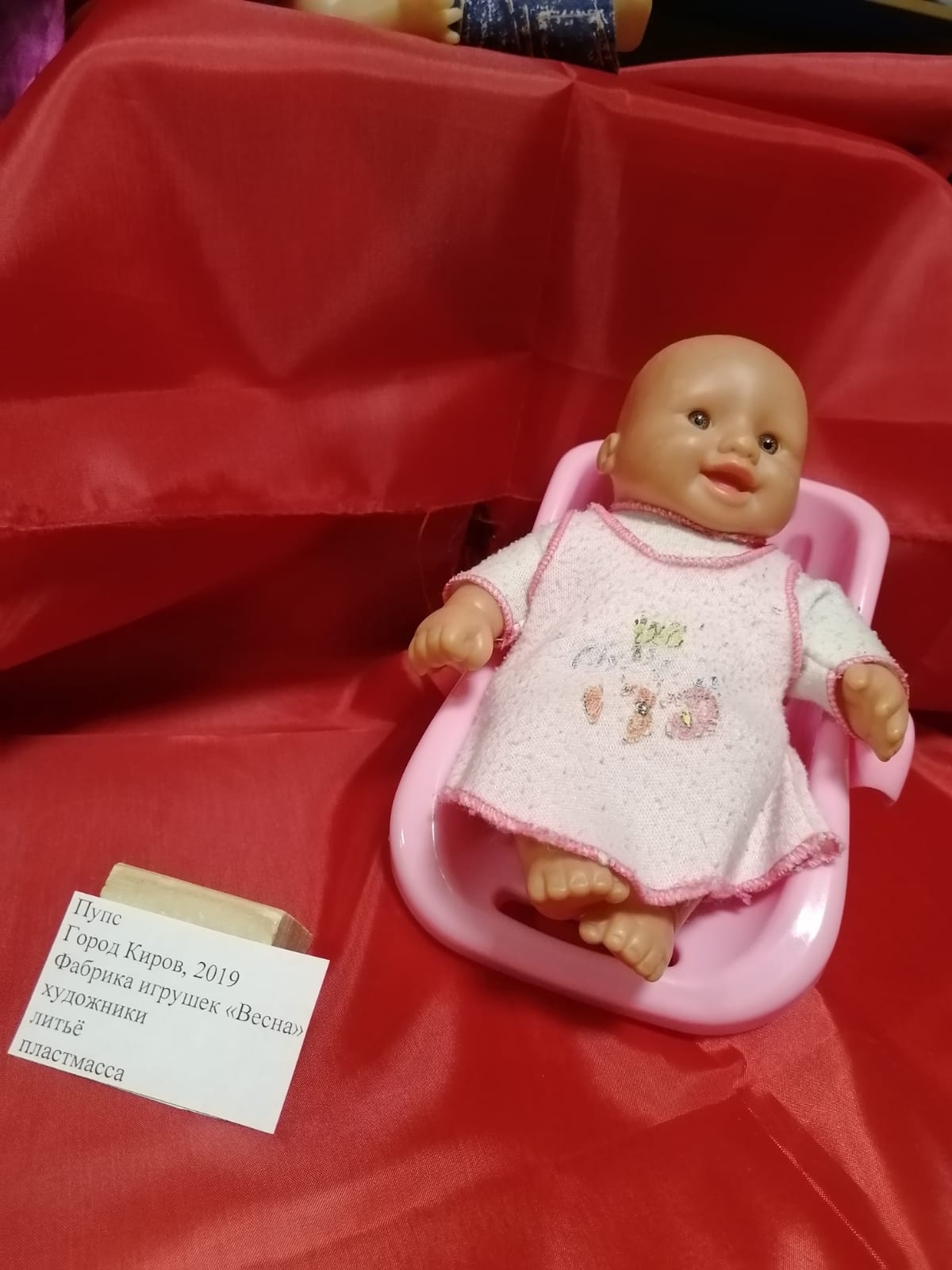 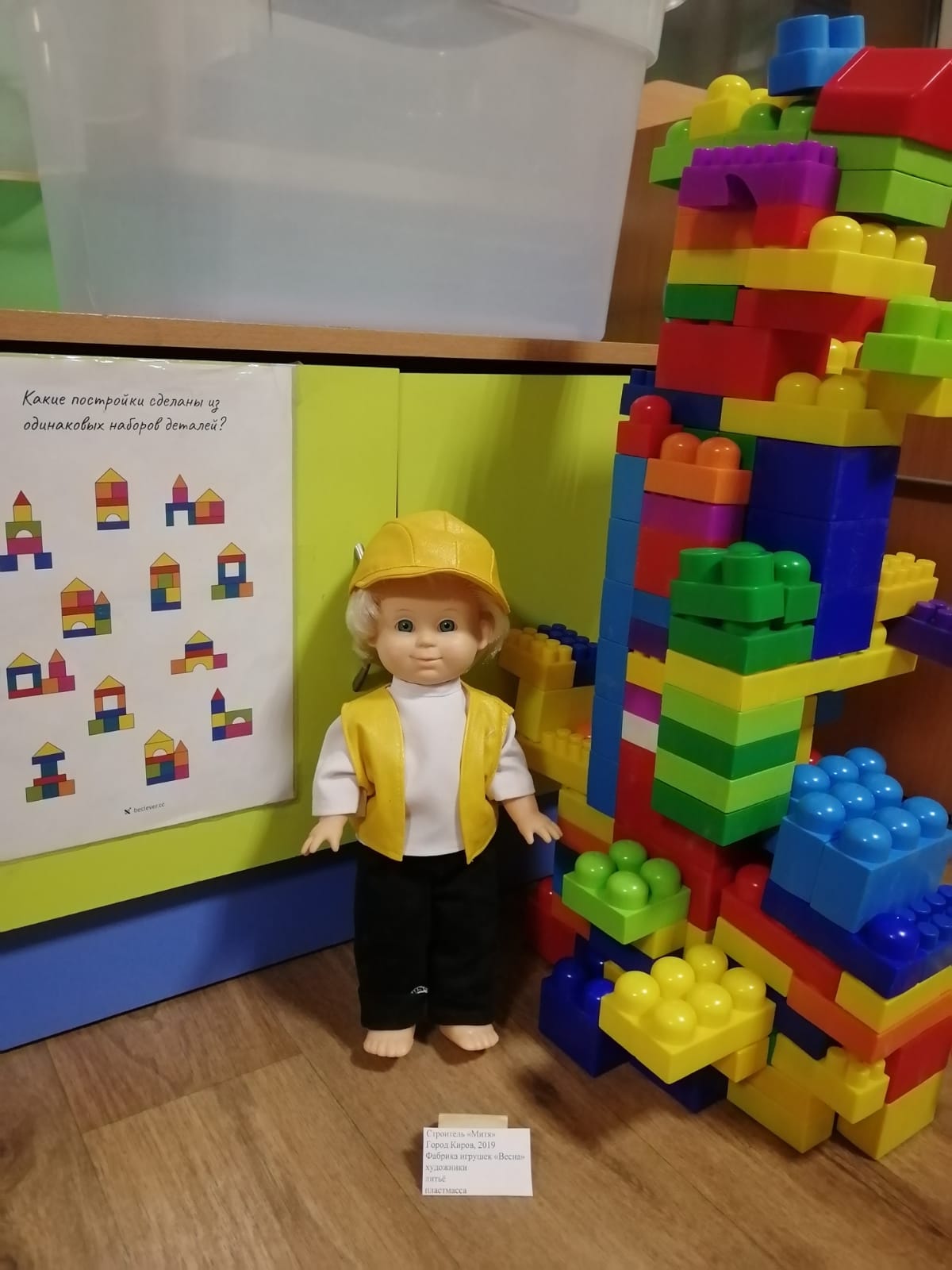 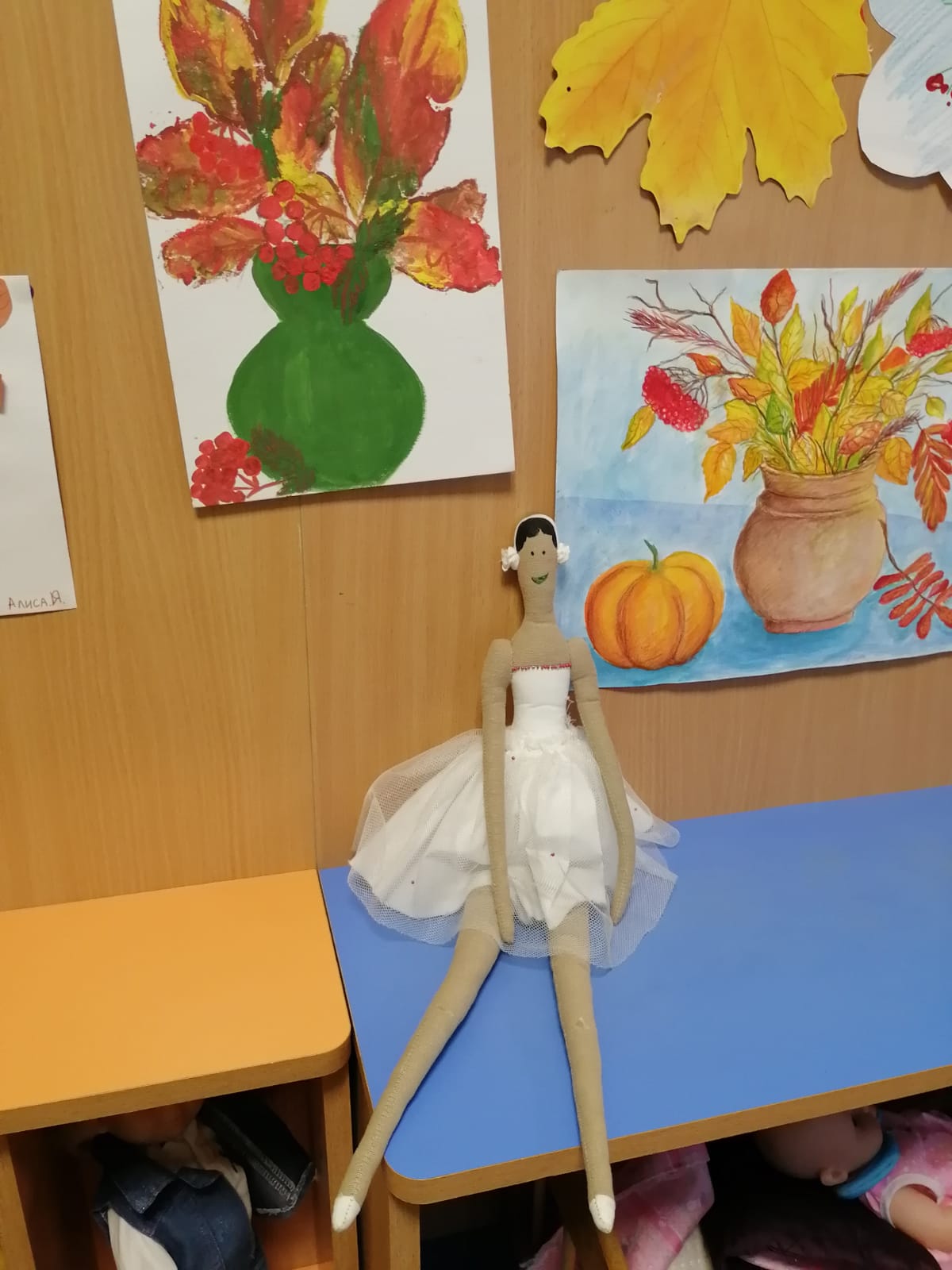 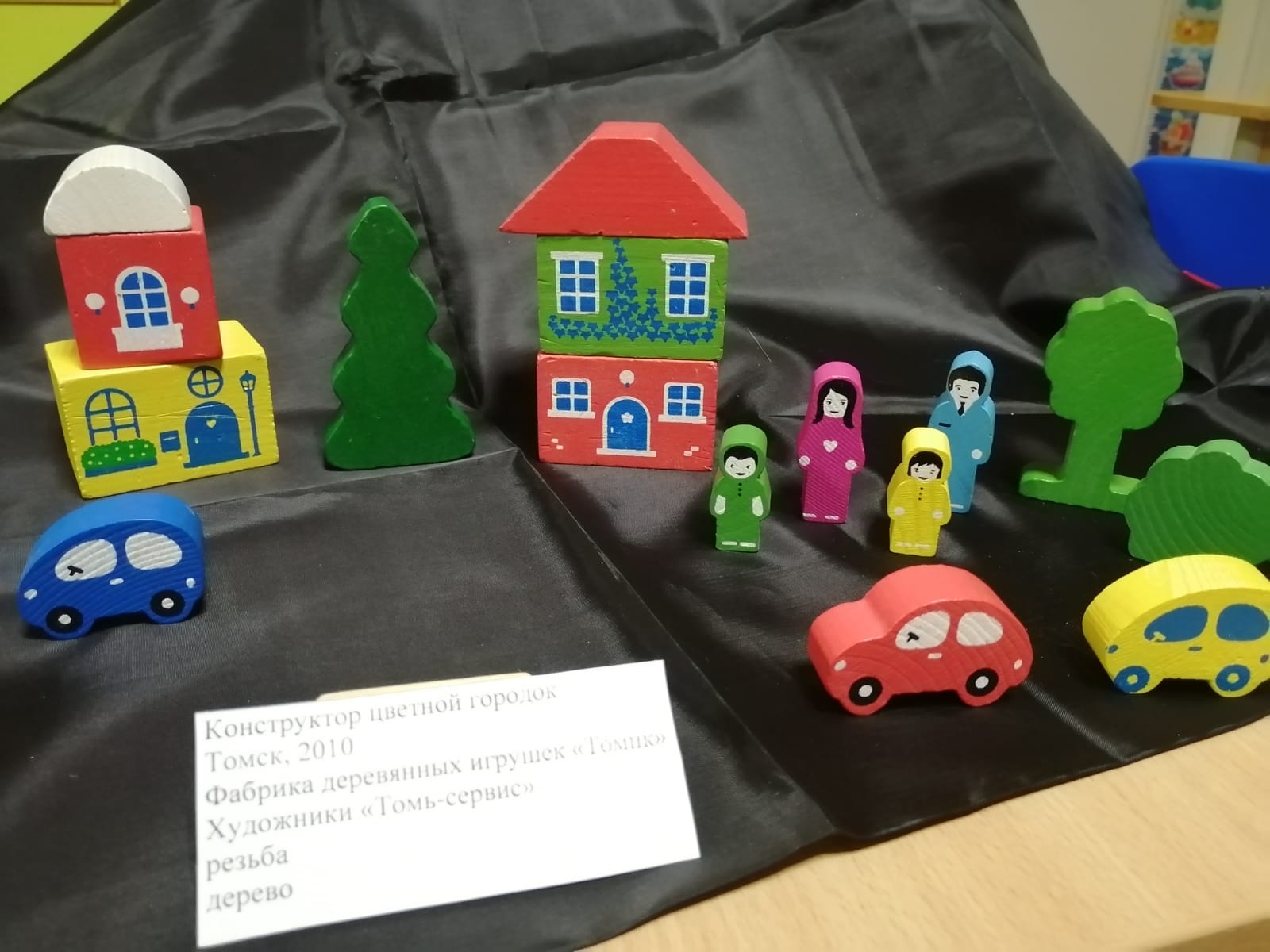 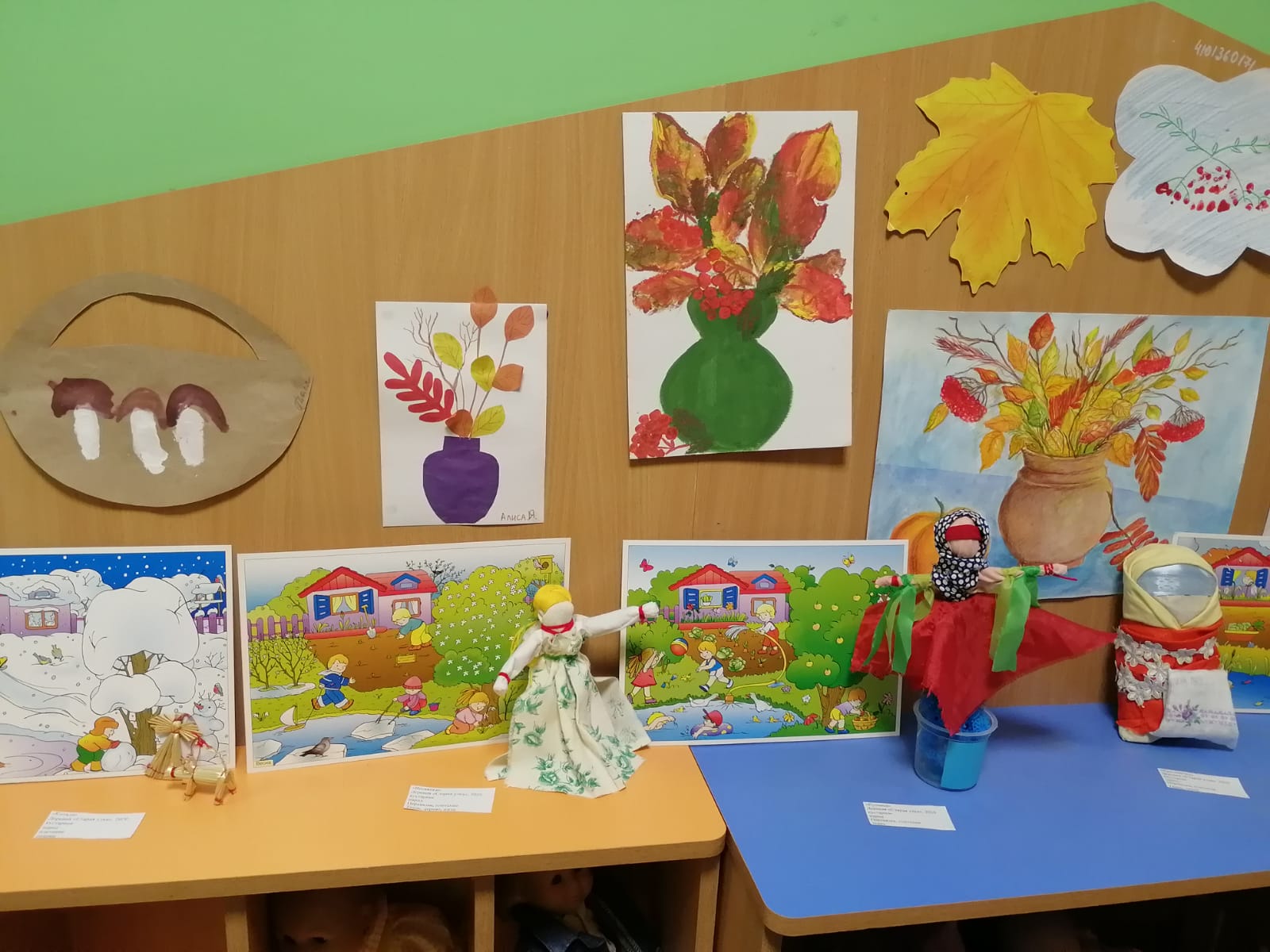 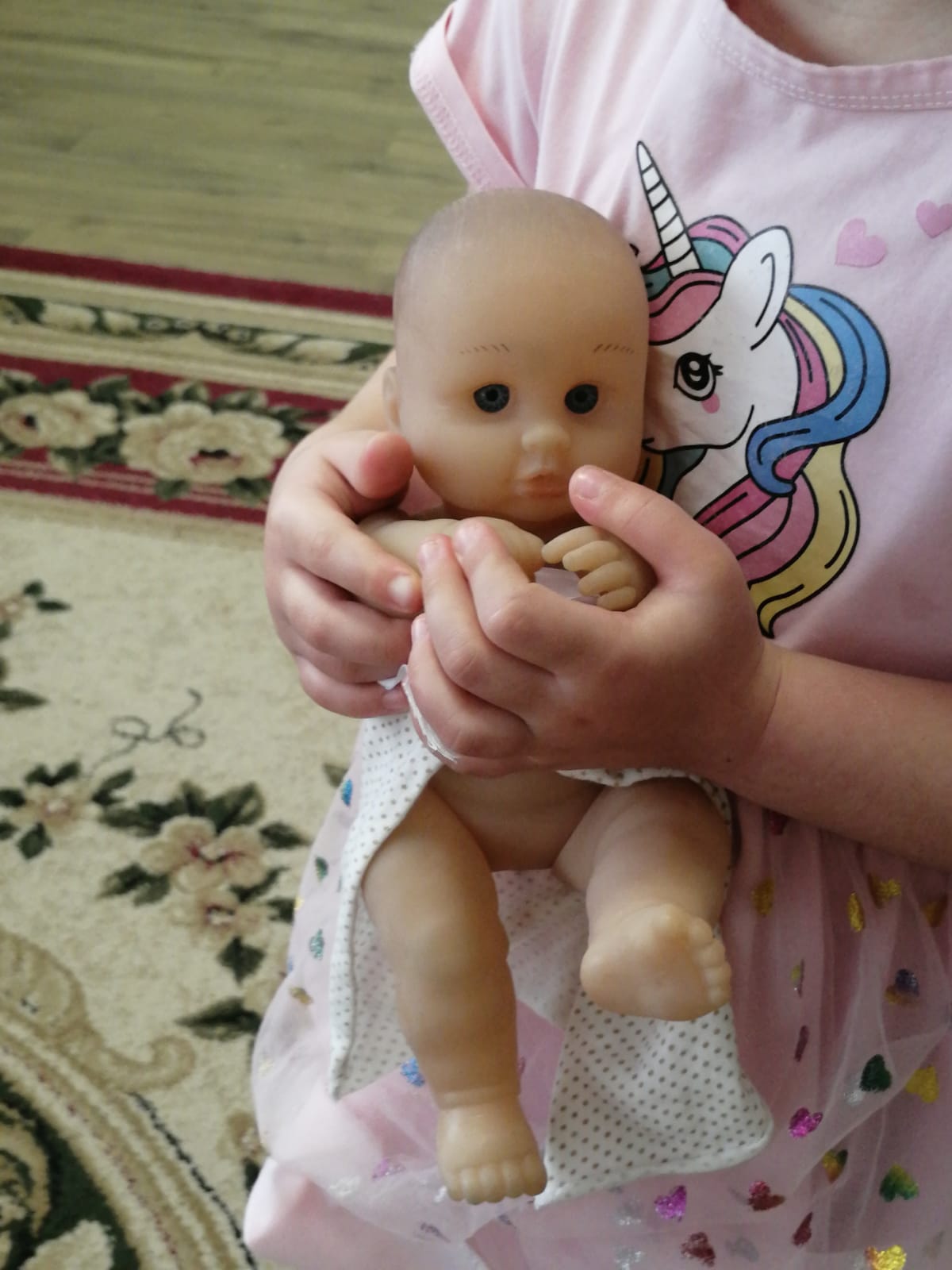 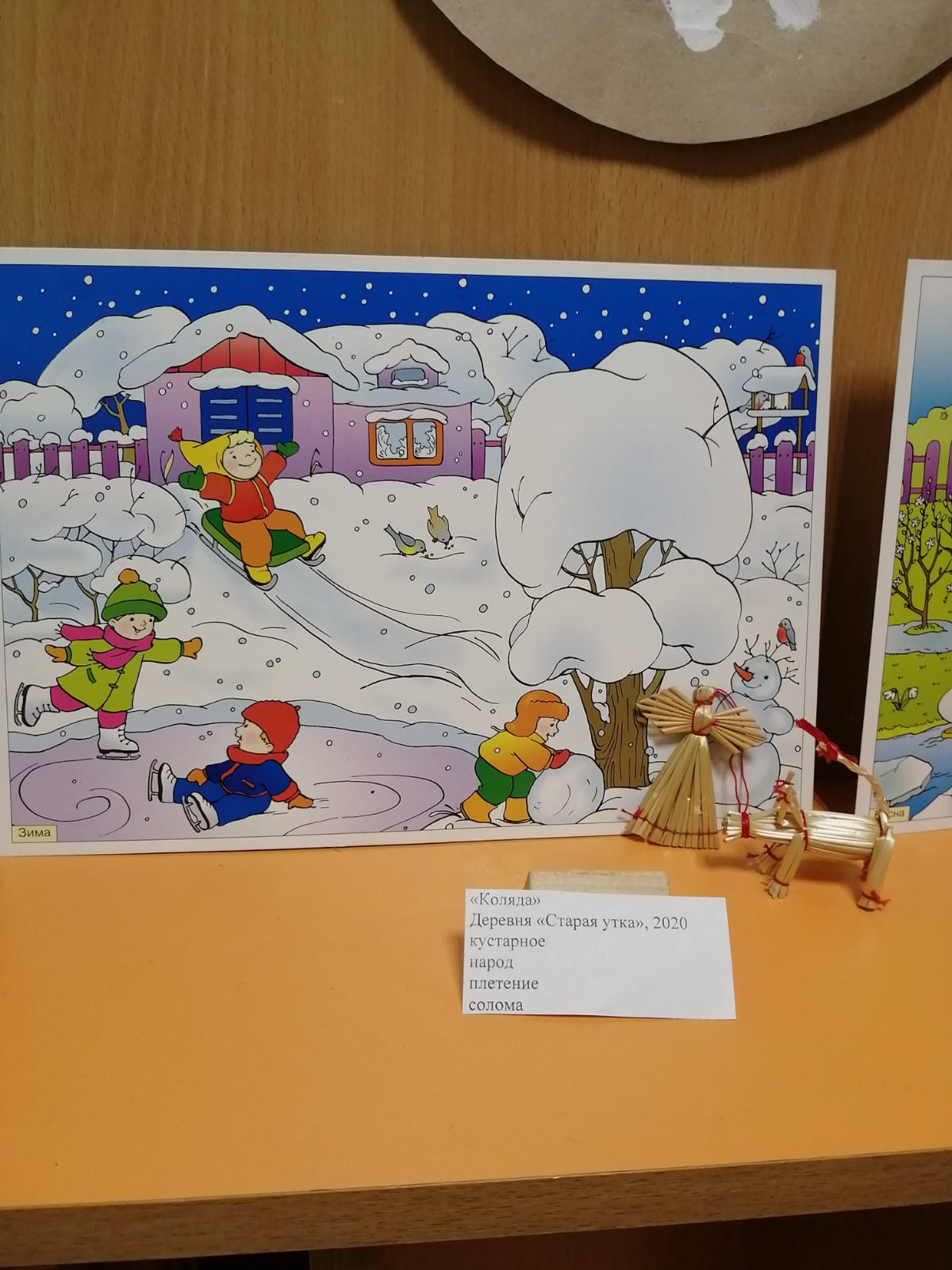 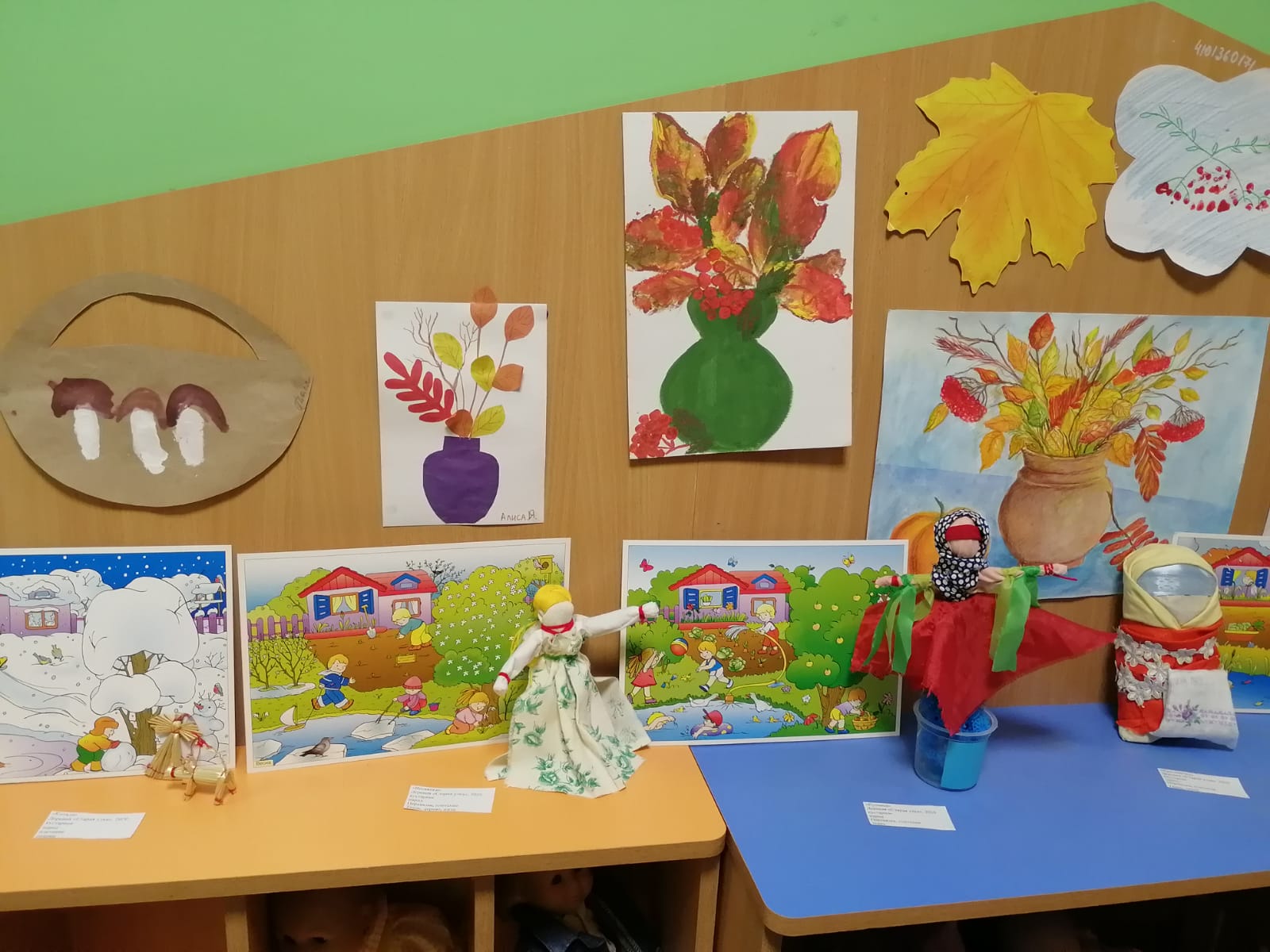 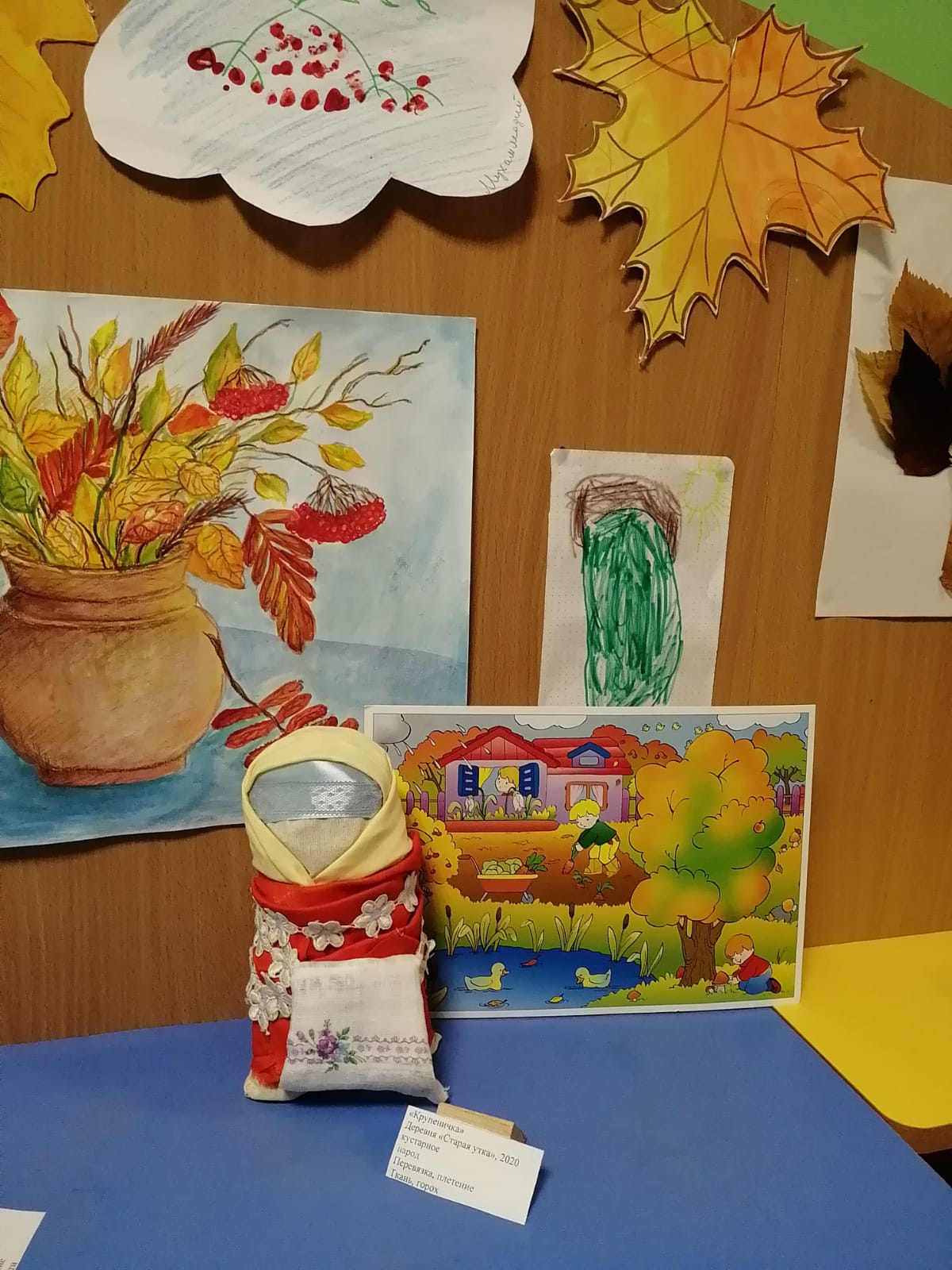 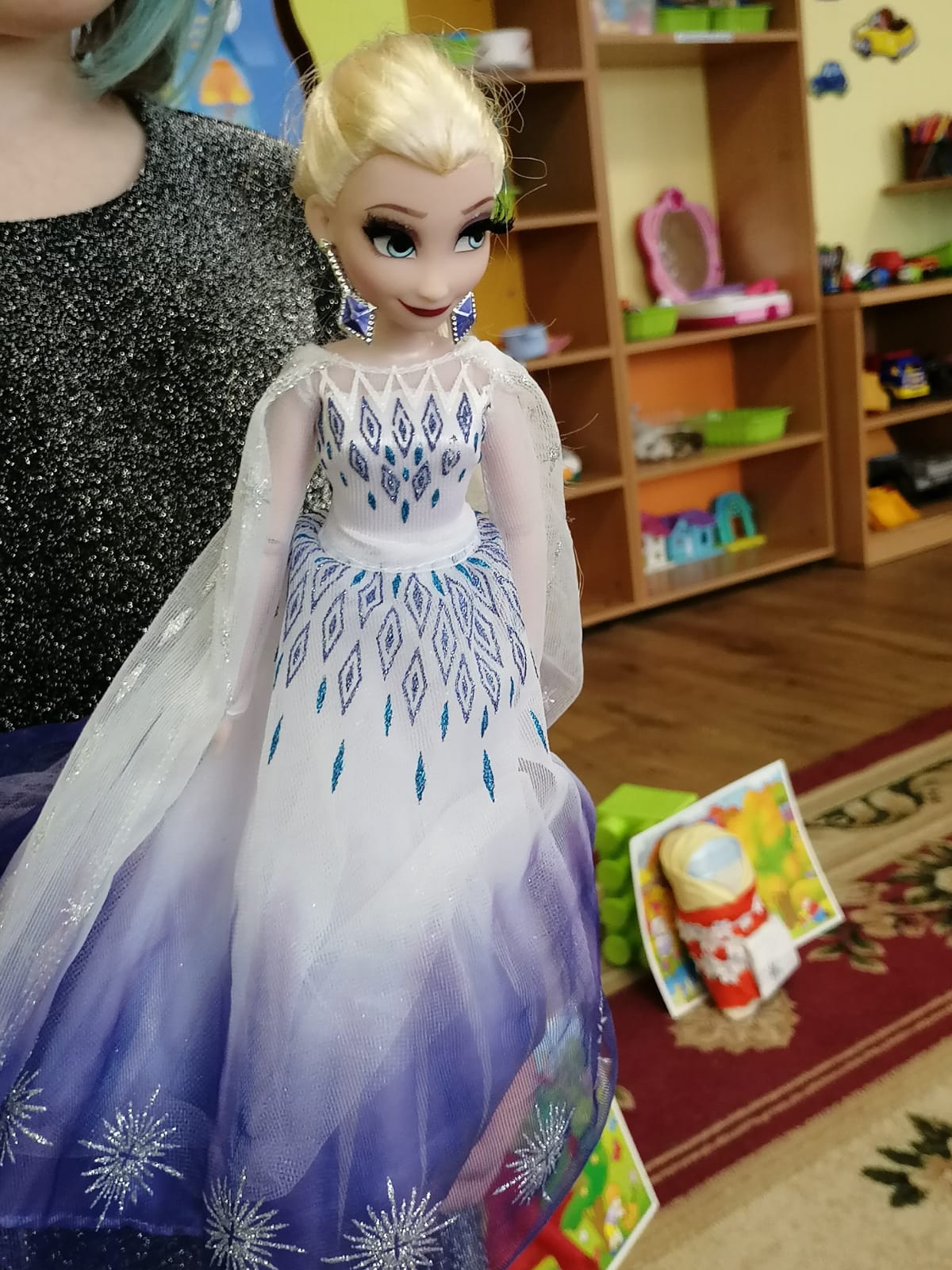 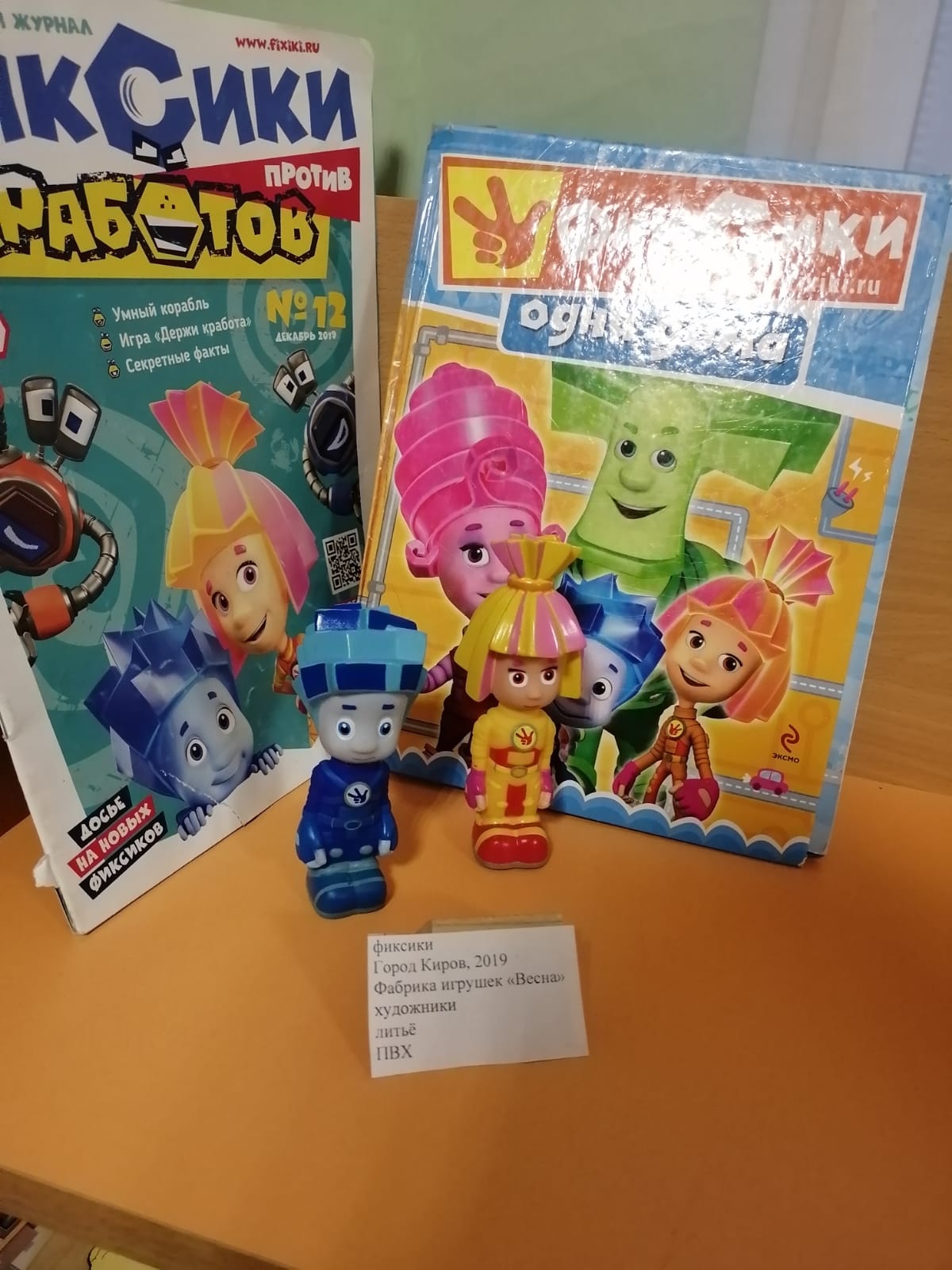 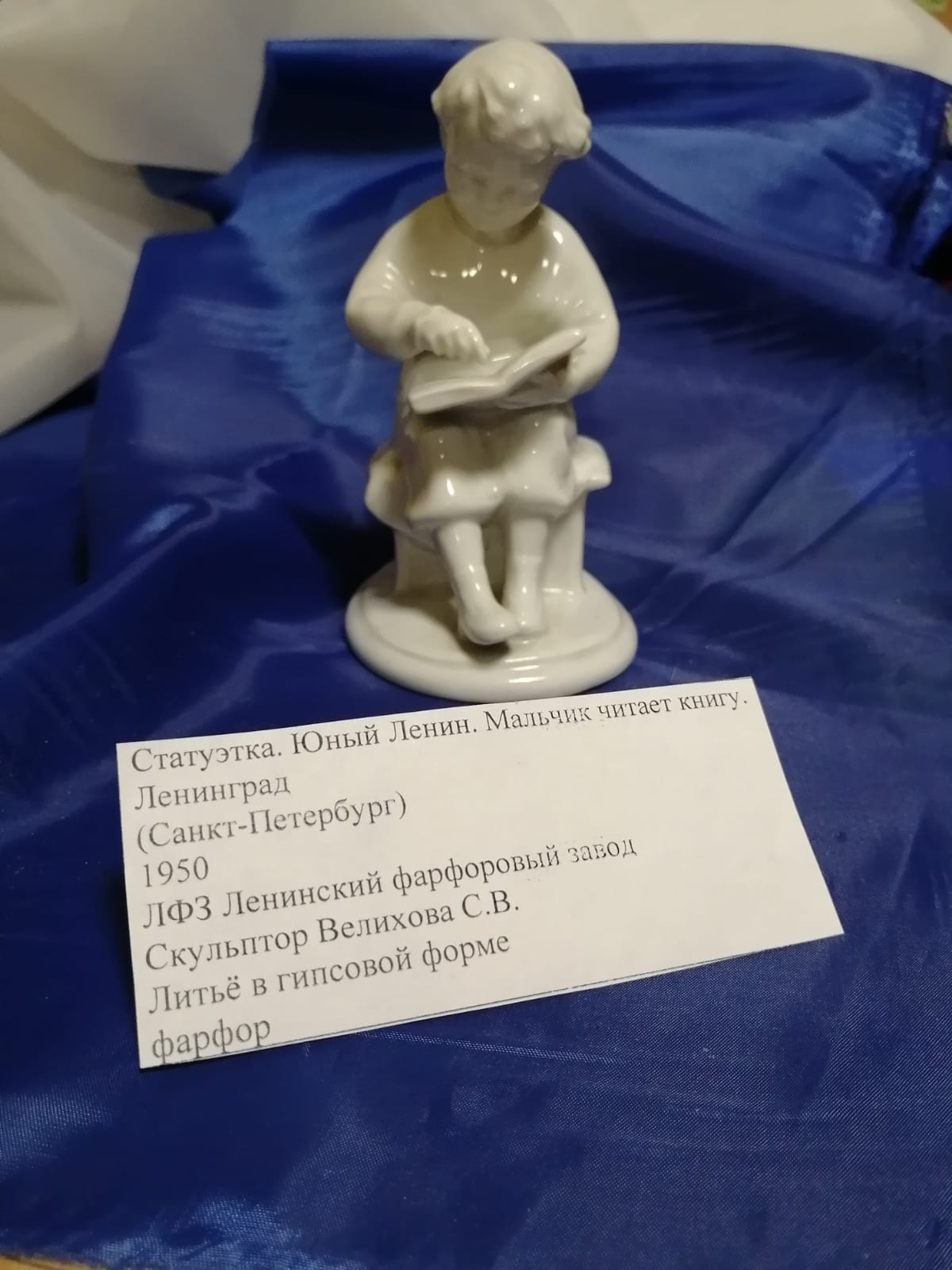 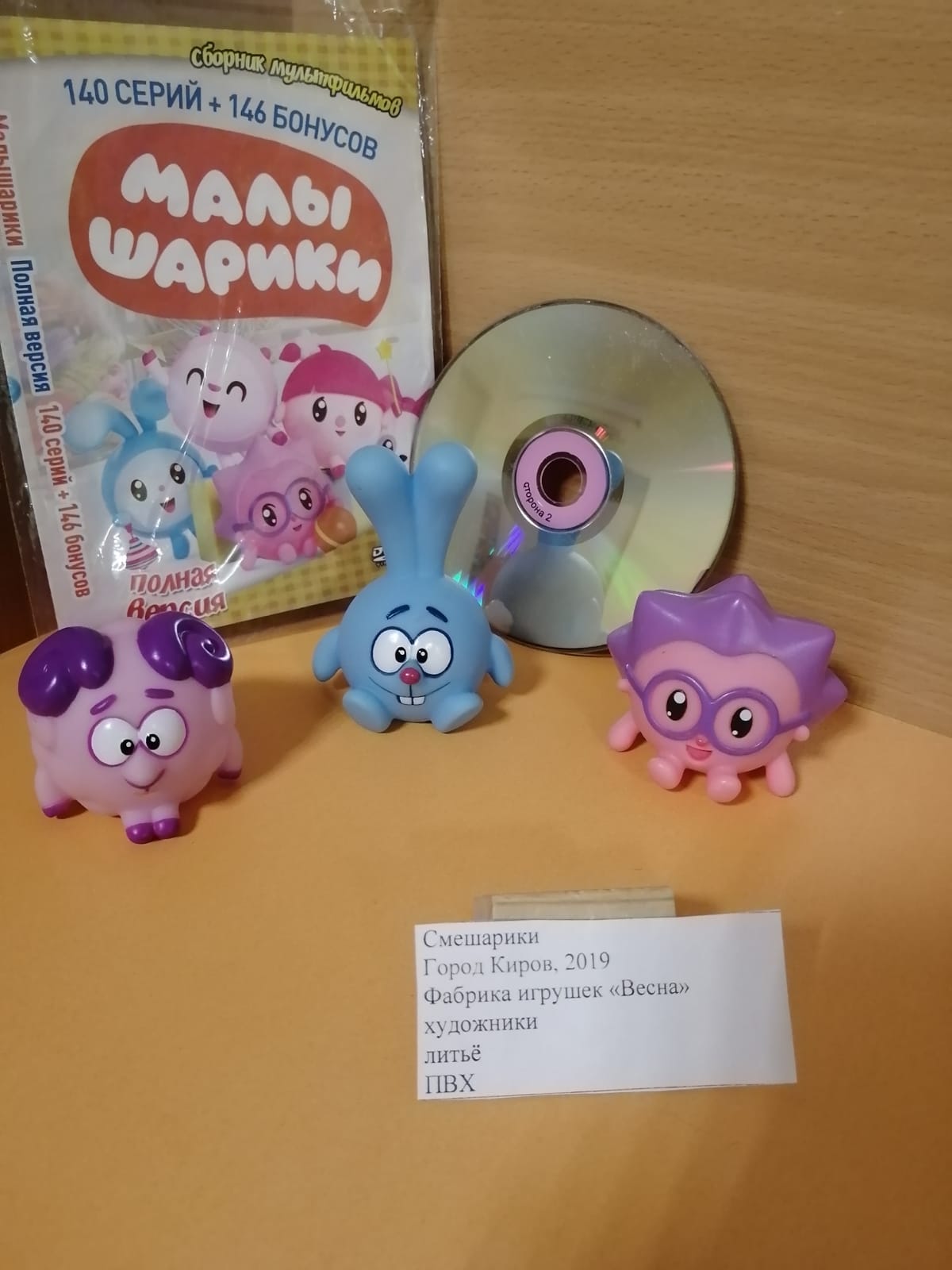 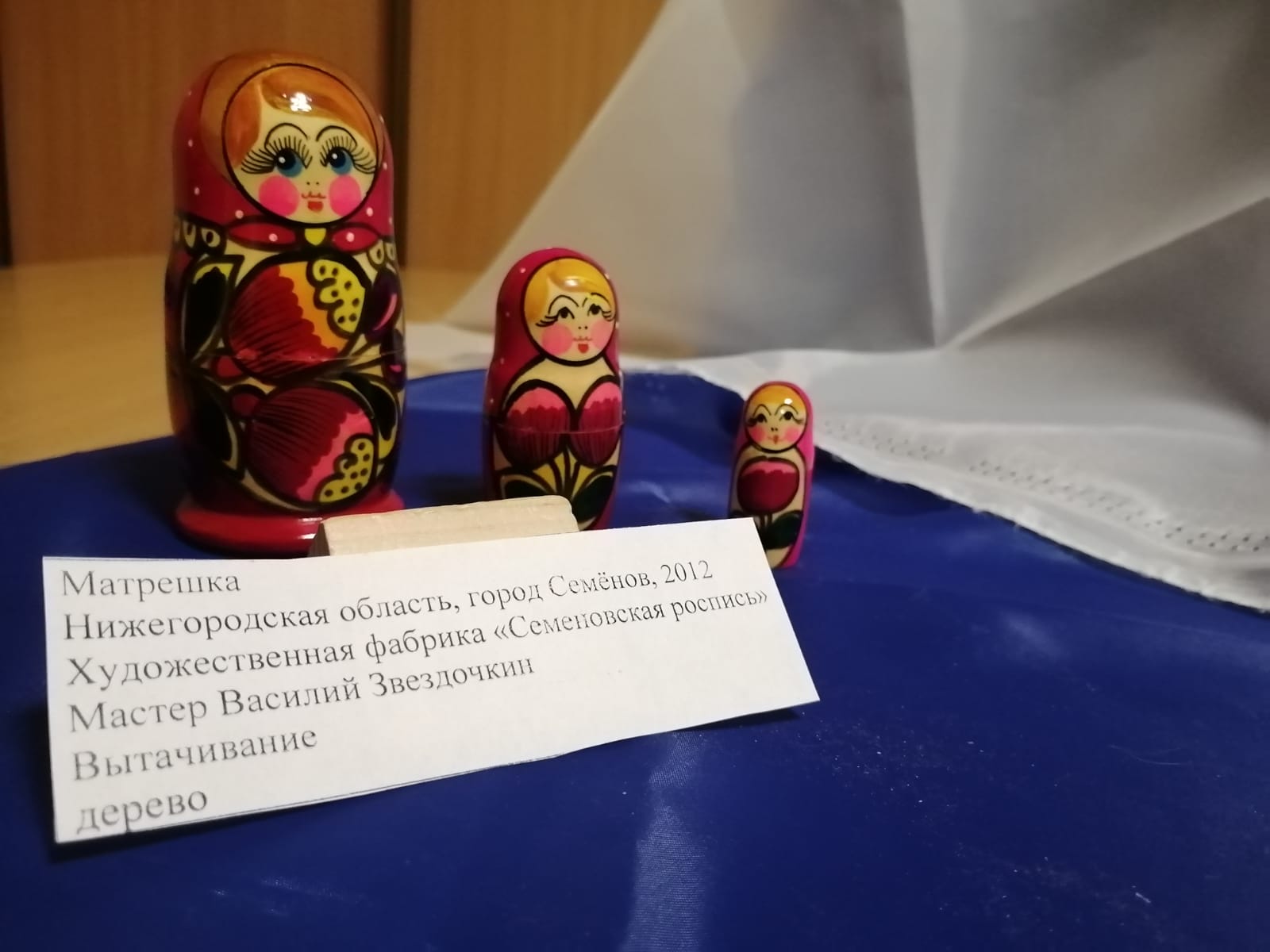 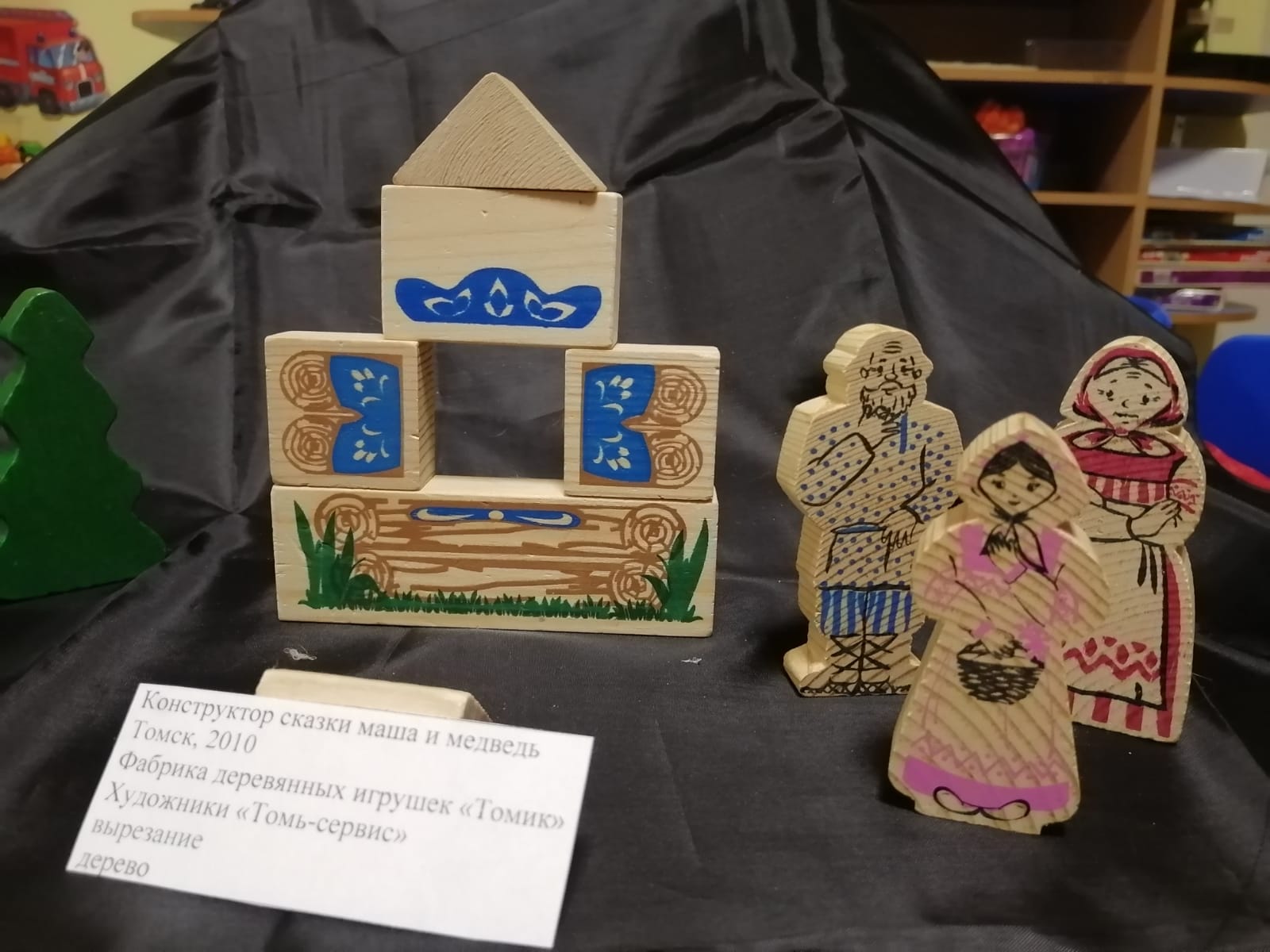 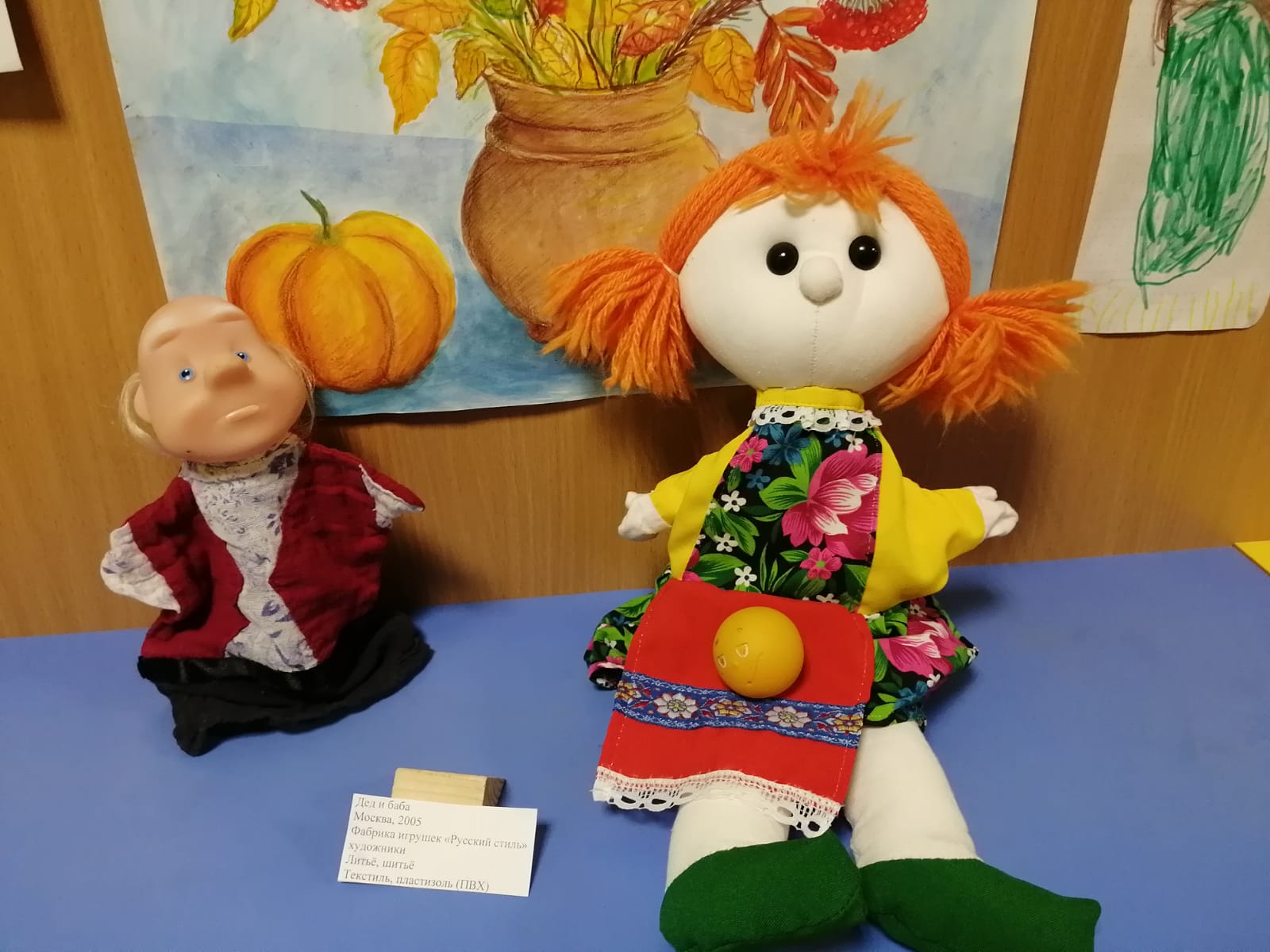 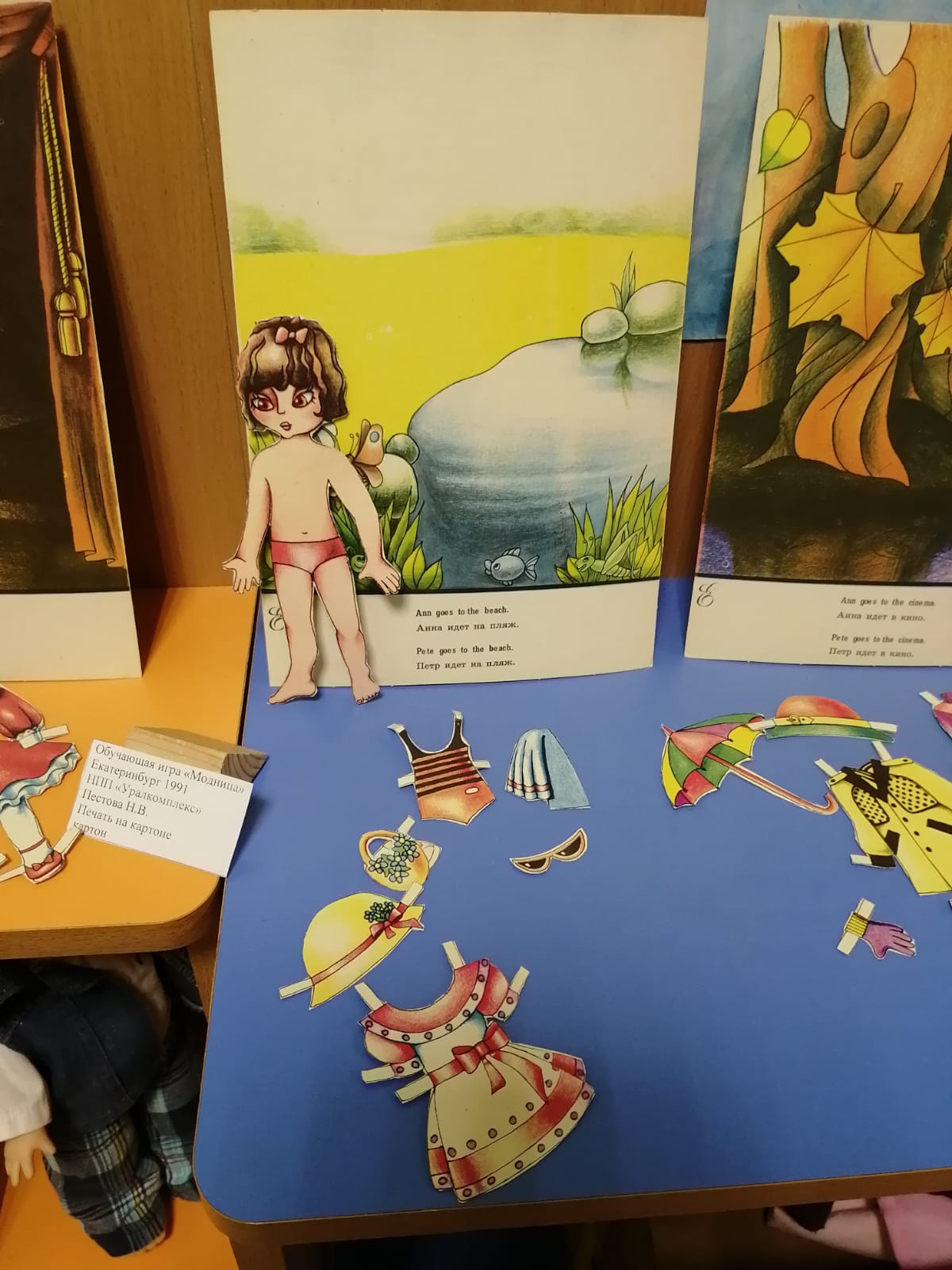 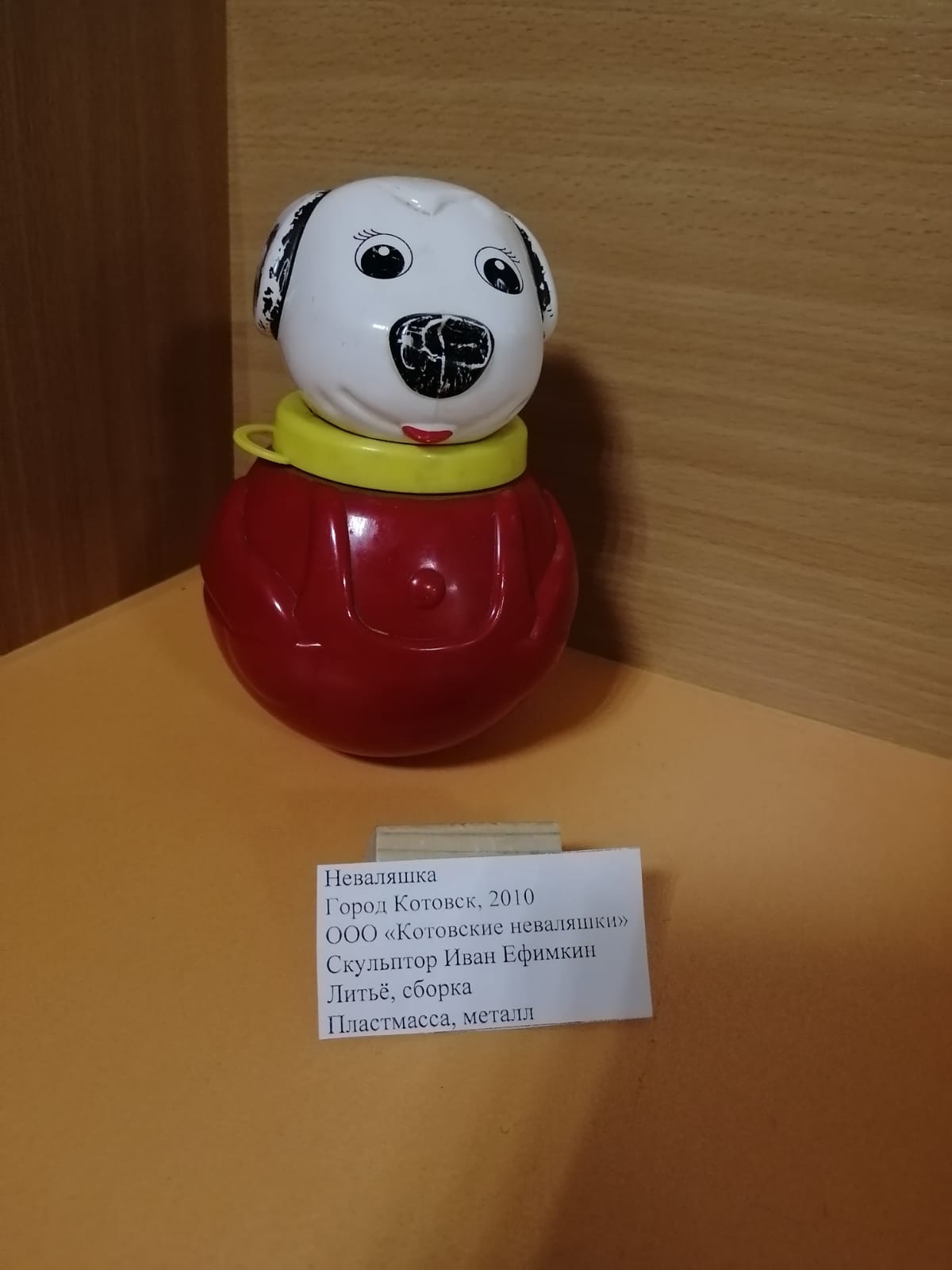 История маленького чемоданчика
14